Circles & Sectors
Circles & Sectors
SAM 
2H Q17
June 2017 2H Q17
Nov 2017 2H Q20
SAM 
3H Q1
Edexcel
June 2017 3H Q18
Nov 2018 1H Q7
AQA
Spec 1 
2H Q8
Nov 2017 1H Q4
Nov 2018 2H Q13
OCR
Spec 2 
2H Q7
Nov 2017 2H Q3
Nov 2018 3H Q16
Spec 2 
3H Q16
Nov 2017 2H Q11
June 2019 2H Q12
Sectors
Circles & Sectors
Circles & Sectors
May 2017 
1H Q12
June 2018 
2H Q1
Edexcel
Nov 2018 
2H Q5
June 2017 
2H Q25
AQA
1 Marker
Nov 2017 
1H Q7
Nov 2018 
2H Q8
OCR
Nov 2017 
2H Q22
Nov 2018 
3H Q9
Sectors
Circles & Sectors
Circles & Sectors
May 2017 
1H Q6
SAM 
1H Q18
Nov 2017 
2H Q1
Edexcel
SAM 
2H Q12
Nov 2017 
3H Q8
AQA
Practice 
1H Q7
May 2018 
1H Q8
OCR
Practice 
3H Q7
Nov 2018 
2H Q12
Nov 2018 
3H Q13
Sectors
SAM 2H Q17
Circles & Sectors
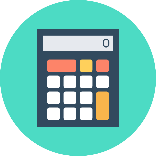 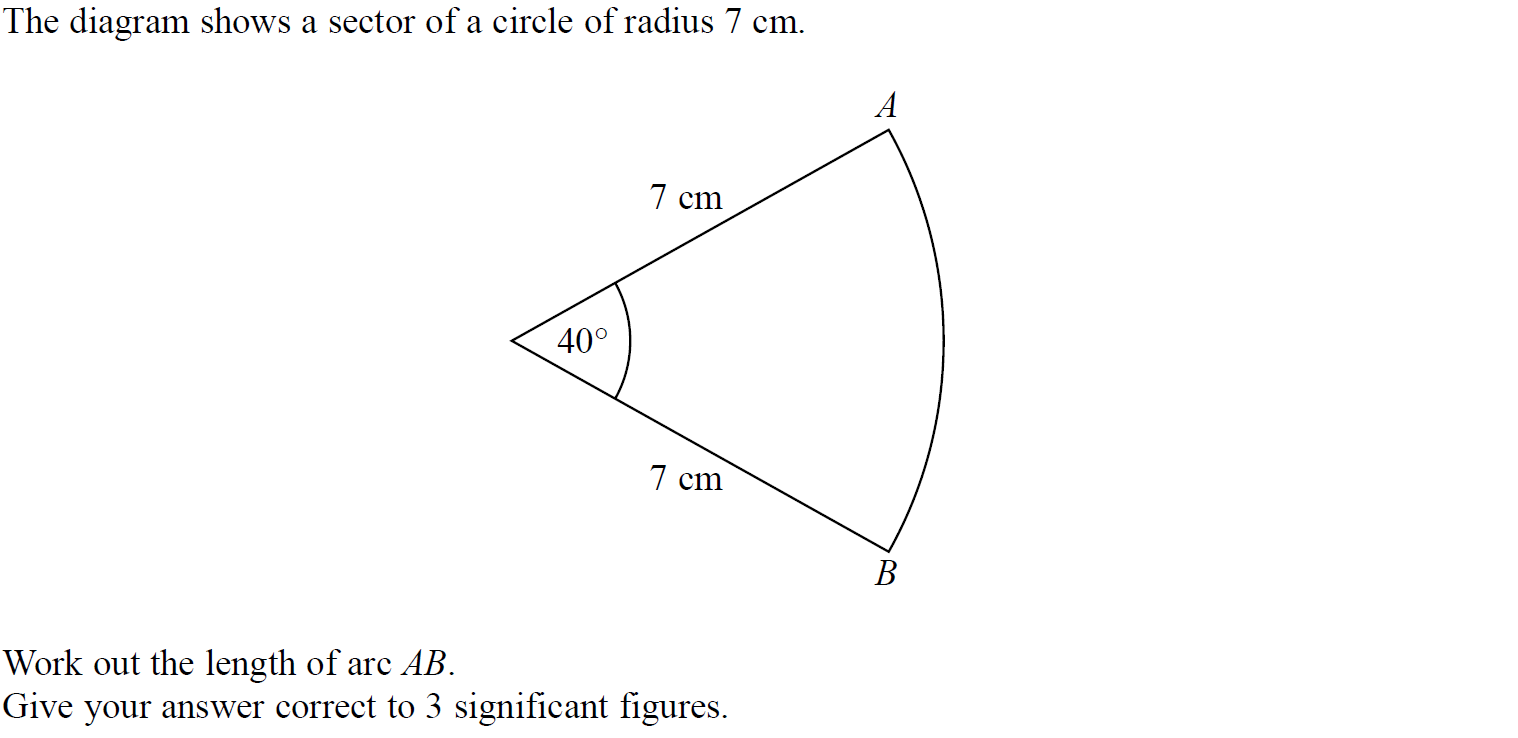 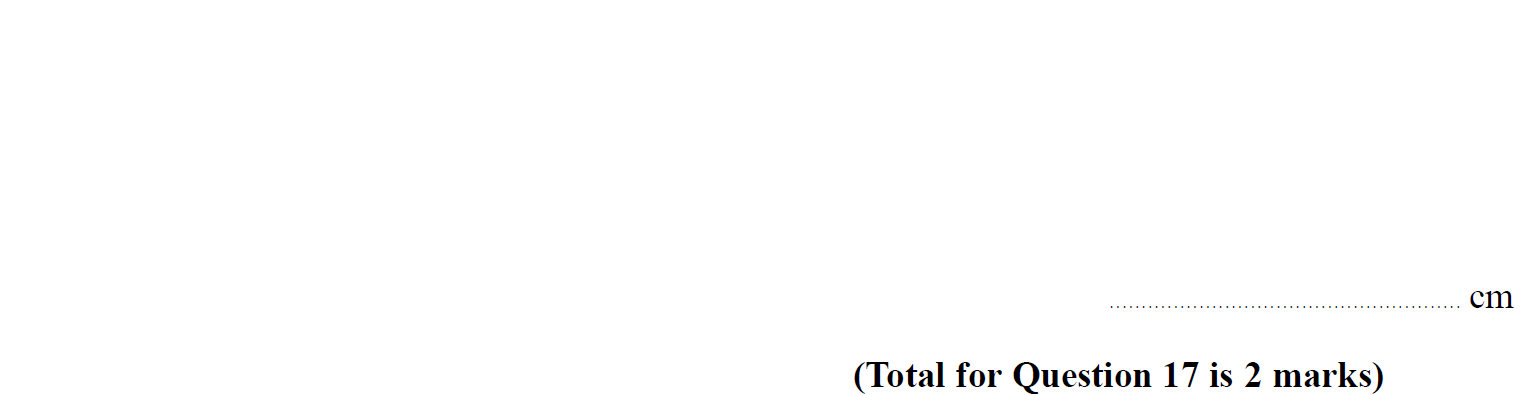 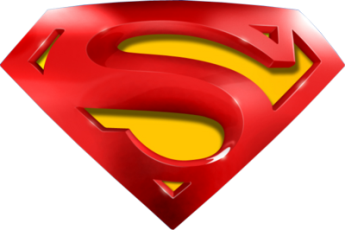 SAM 2H Q17
Circles & Sectors
A
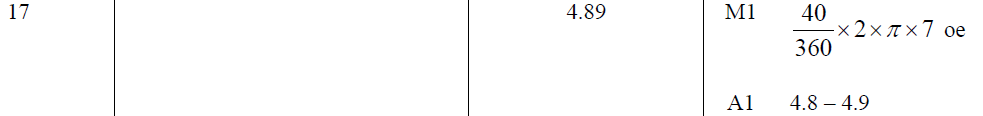 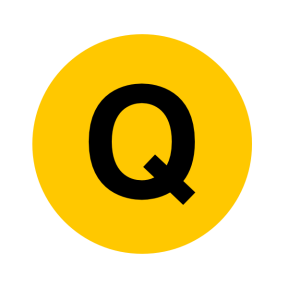 SAM 3H Q1
Circles & Sectors
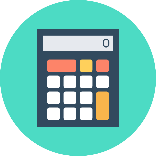 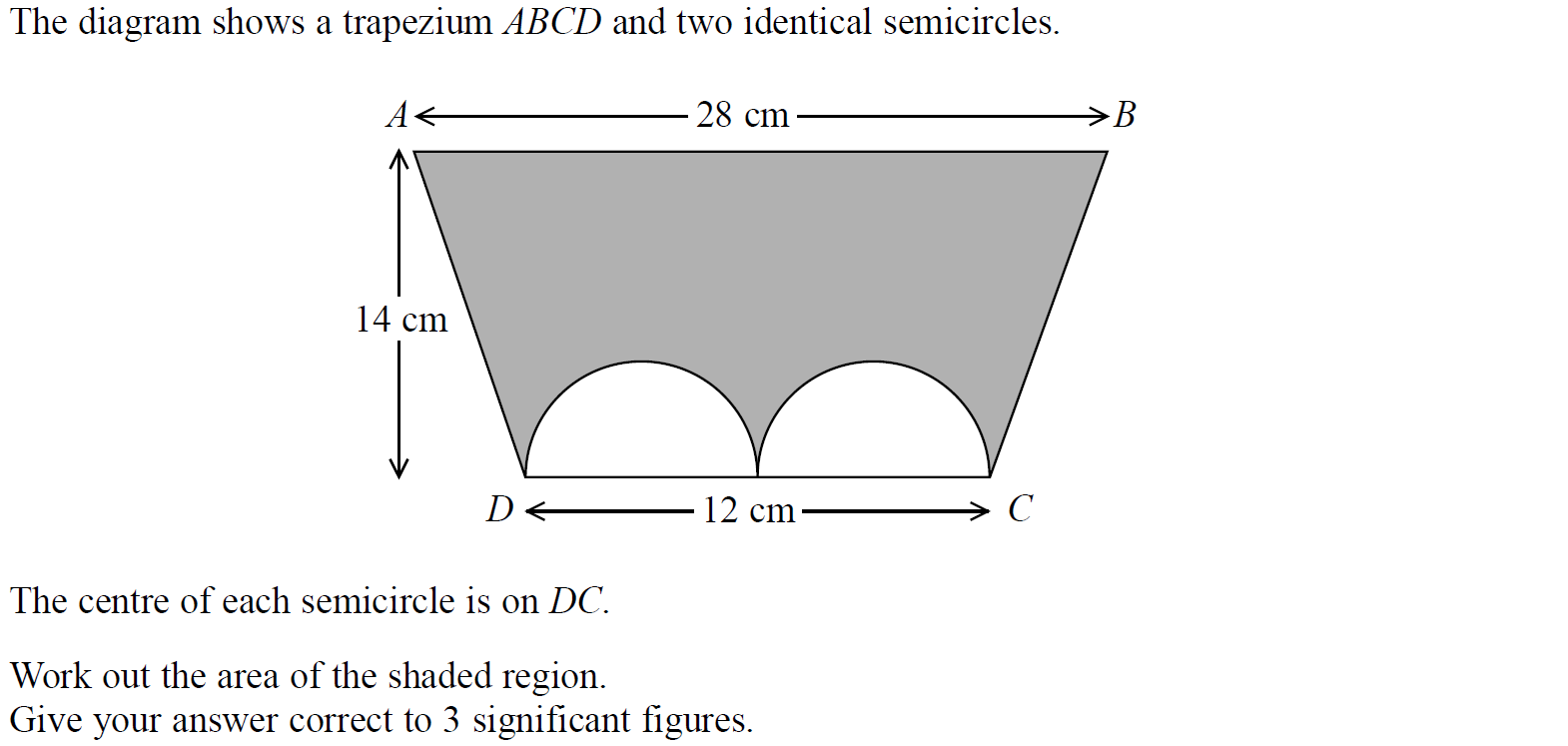 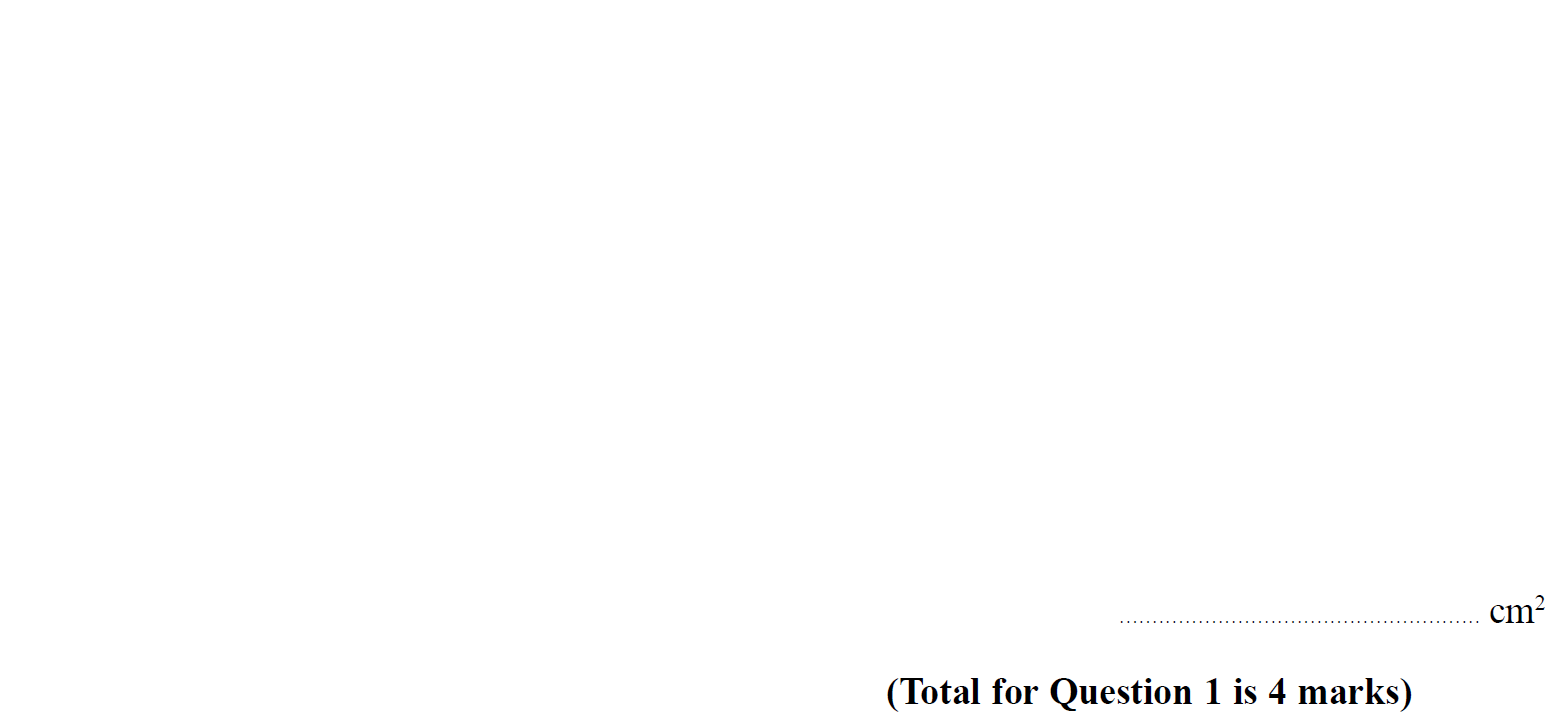 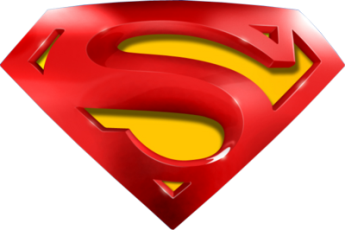 SAM 3H Q1
Circles & Sectors
A
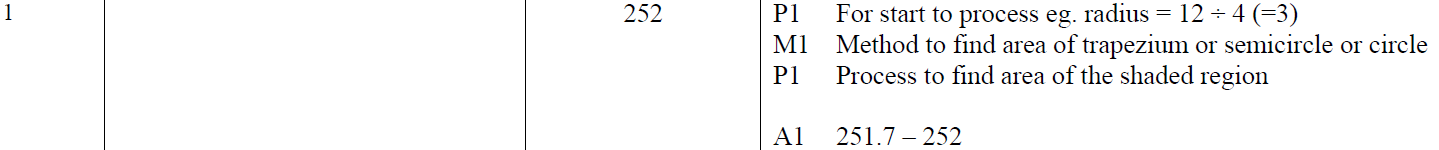 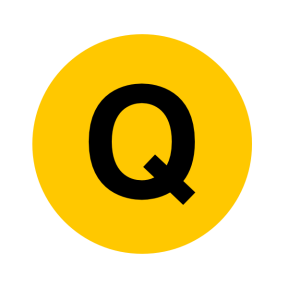 Specimen Set 1 2H Q8
Circles & Sectors
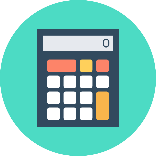 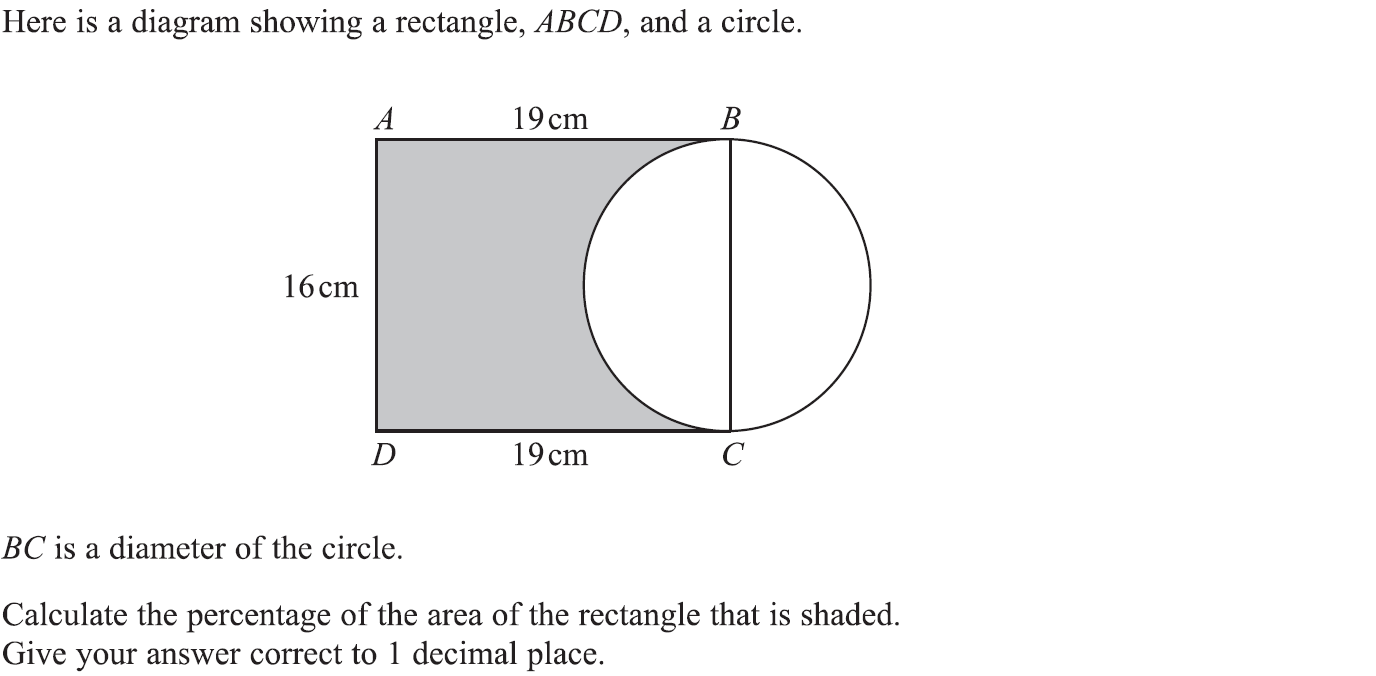 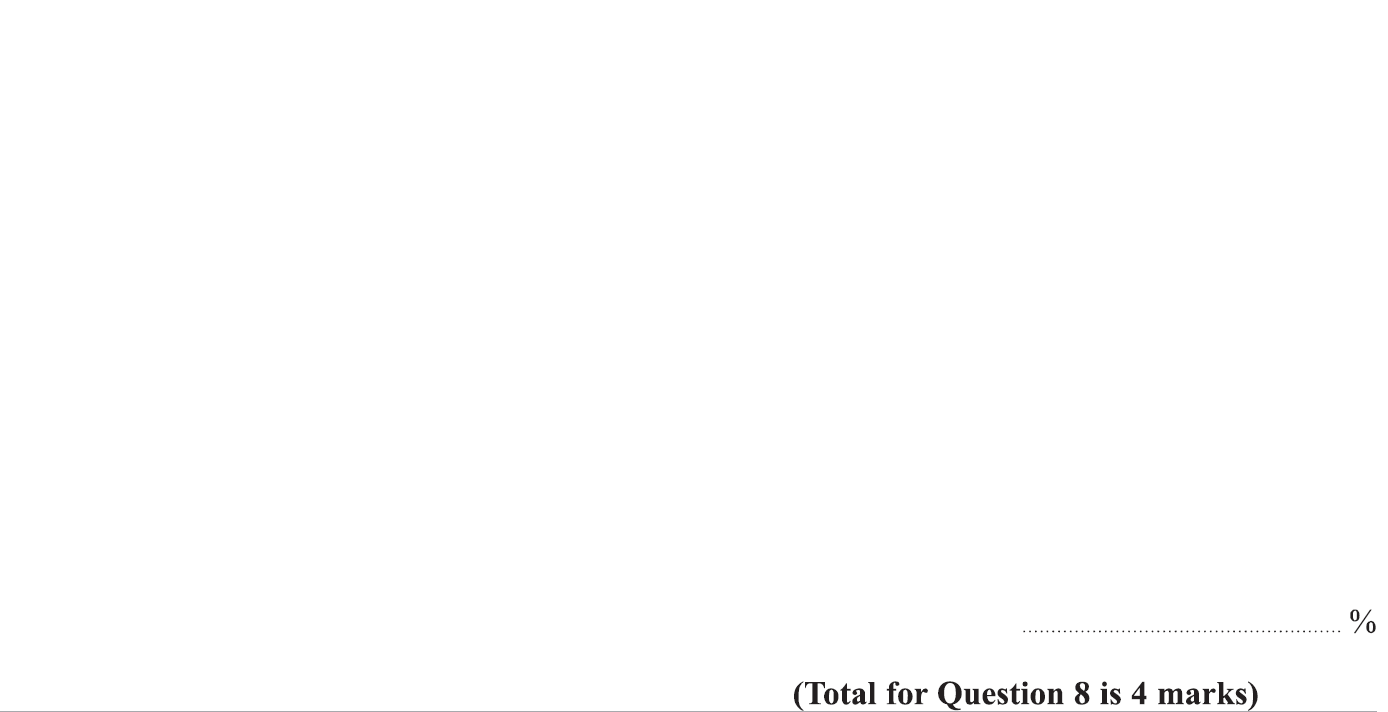 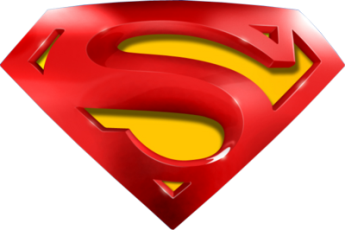 Specimen Set 1 2H Q8
Circles & Sectors
A
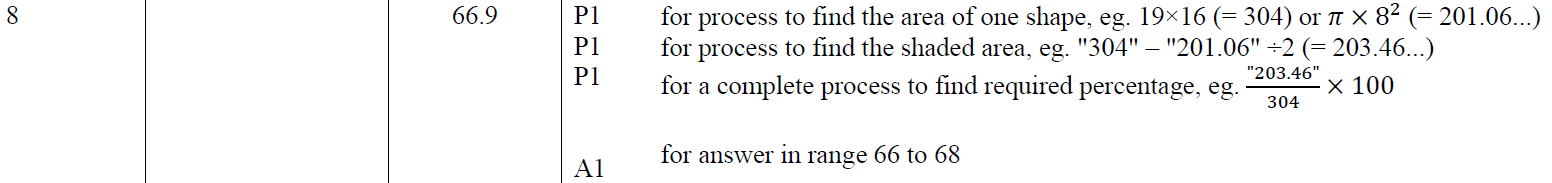 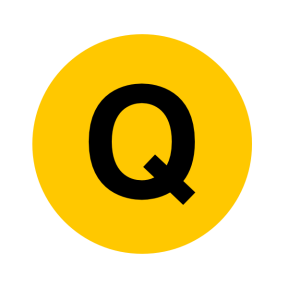 Specimen Set 2 2H Q7
Circles & Sectors
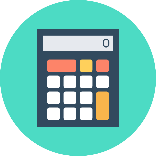 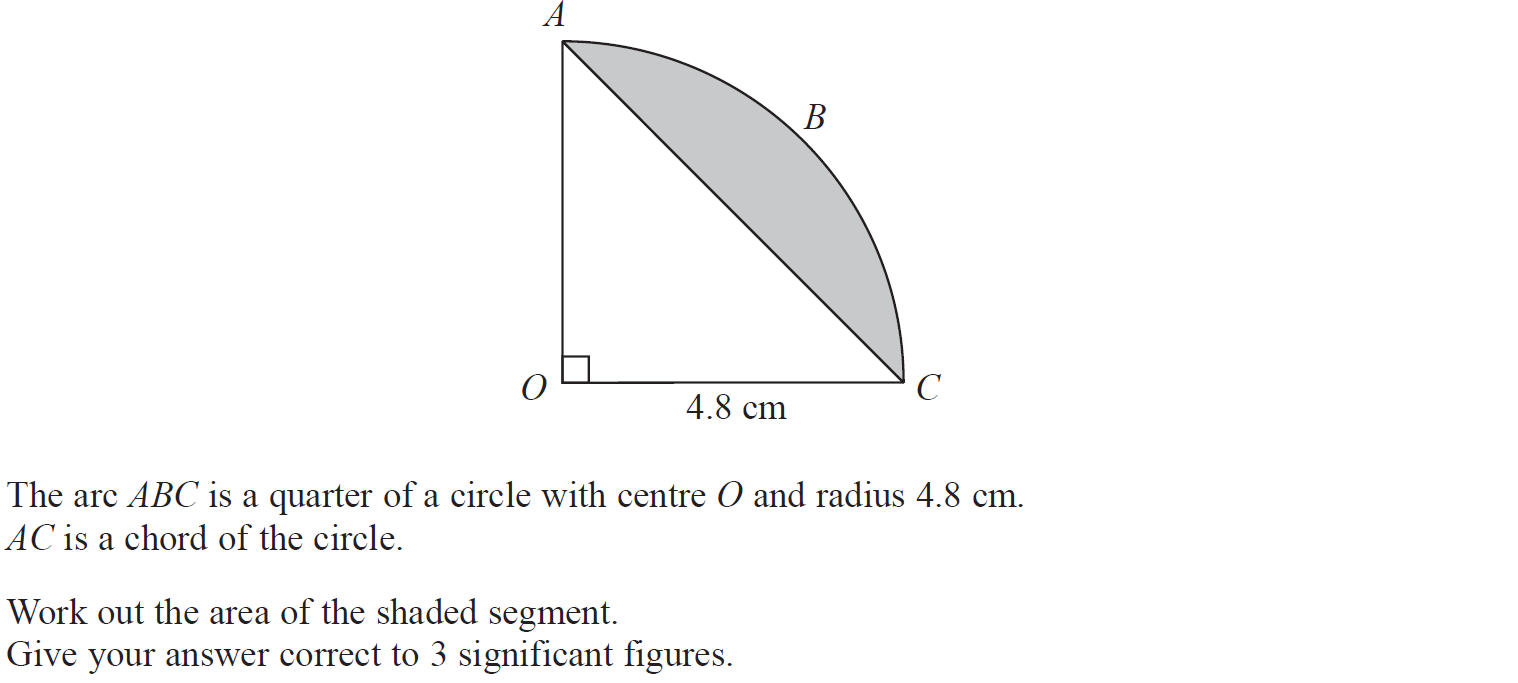 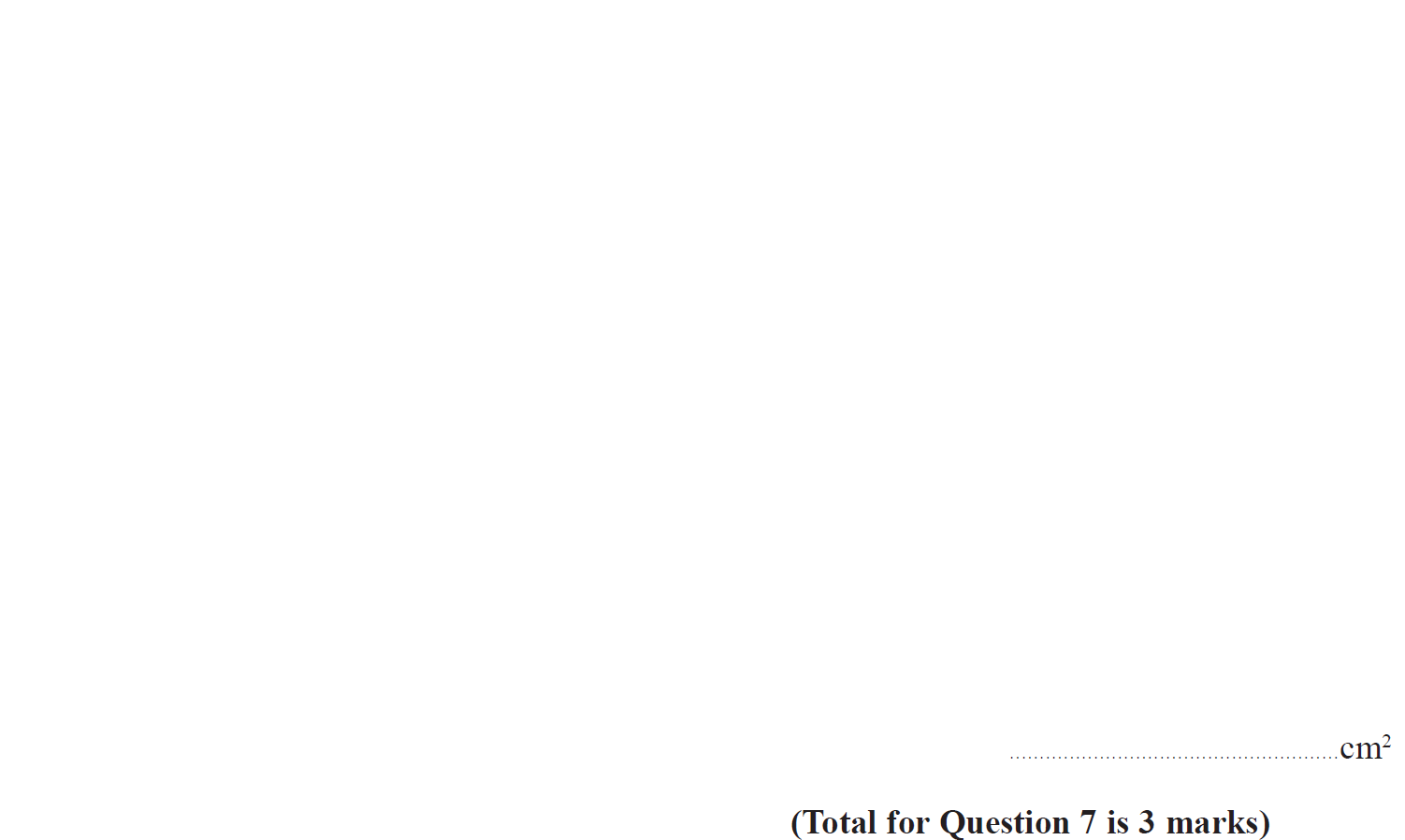 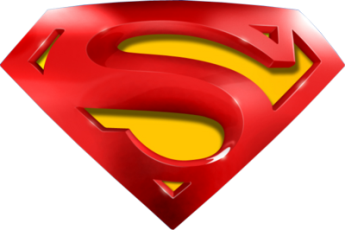 Specimen Set 2 2H Q7
Circles & Sectors
A
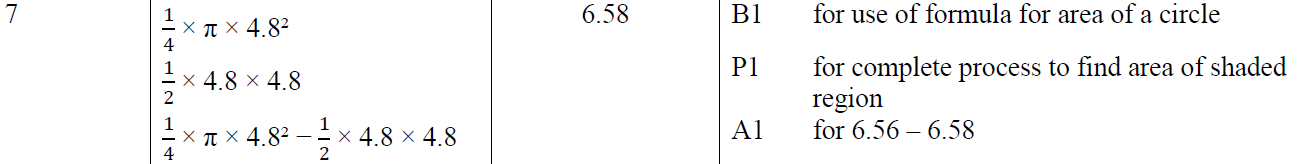 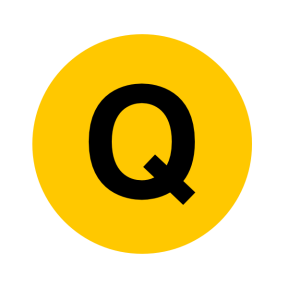 Specimen Set 2 3H Q16
Circles & Sectors
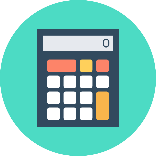 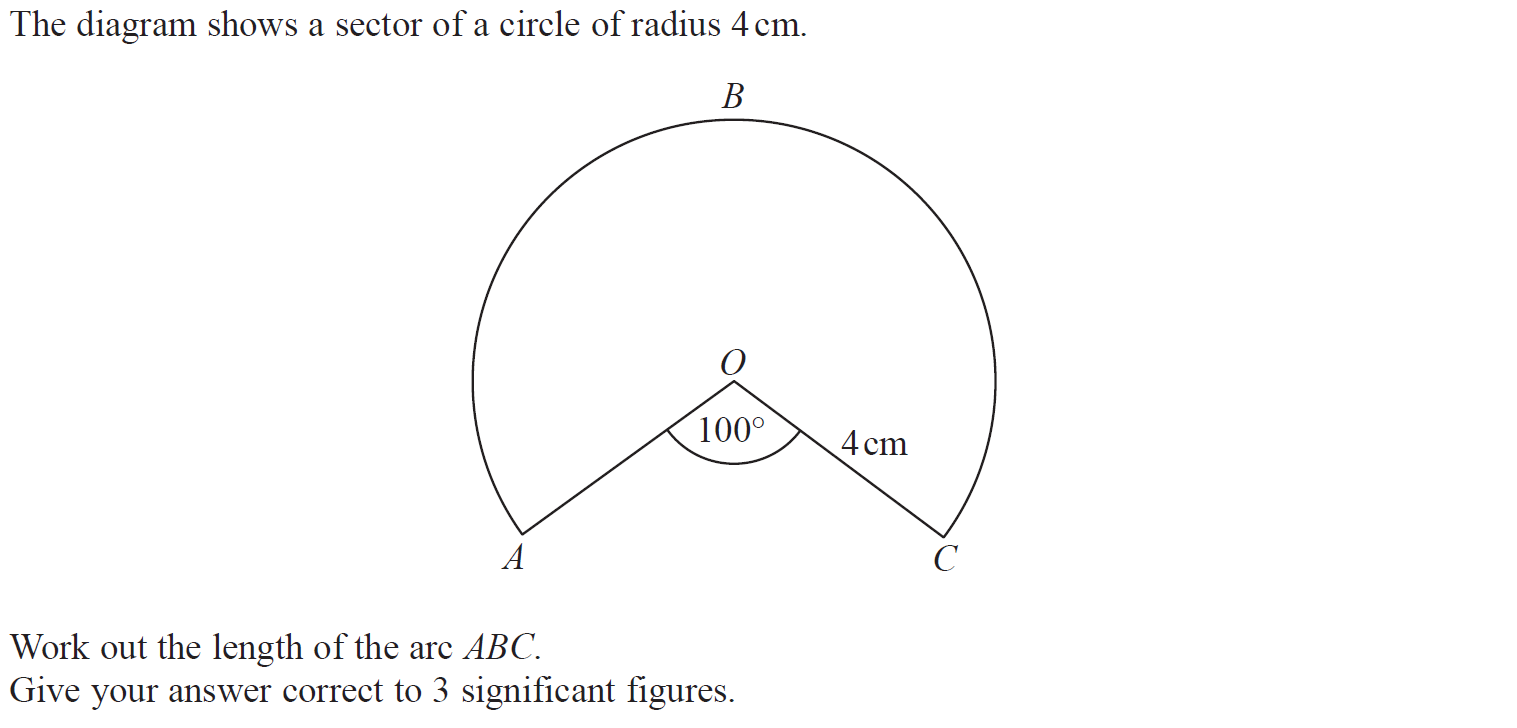 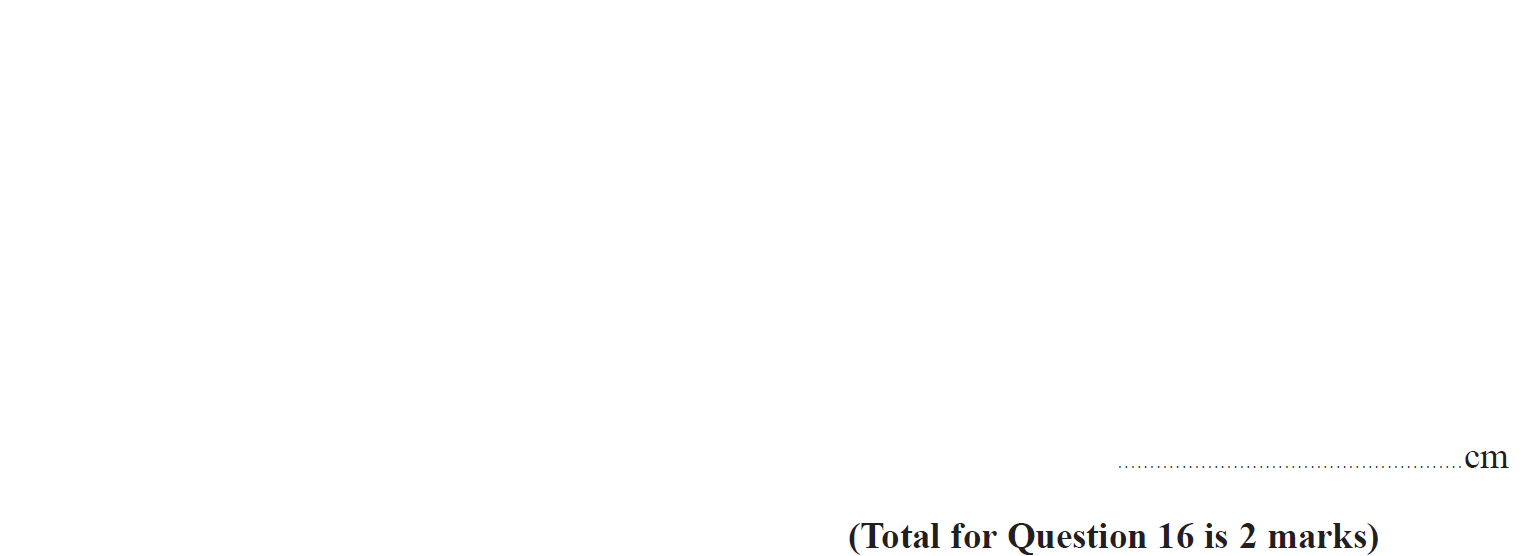 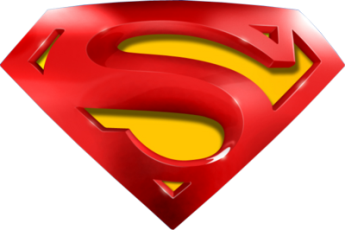 Specimen Set 2 3H Q16
Circles & Sectors
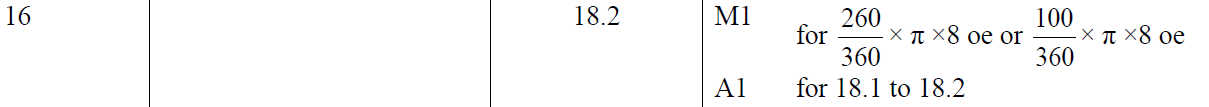 A
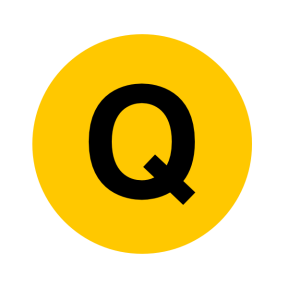 June 2017 2H Q17
Circles & Sectors
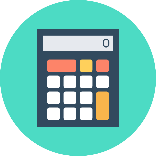 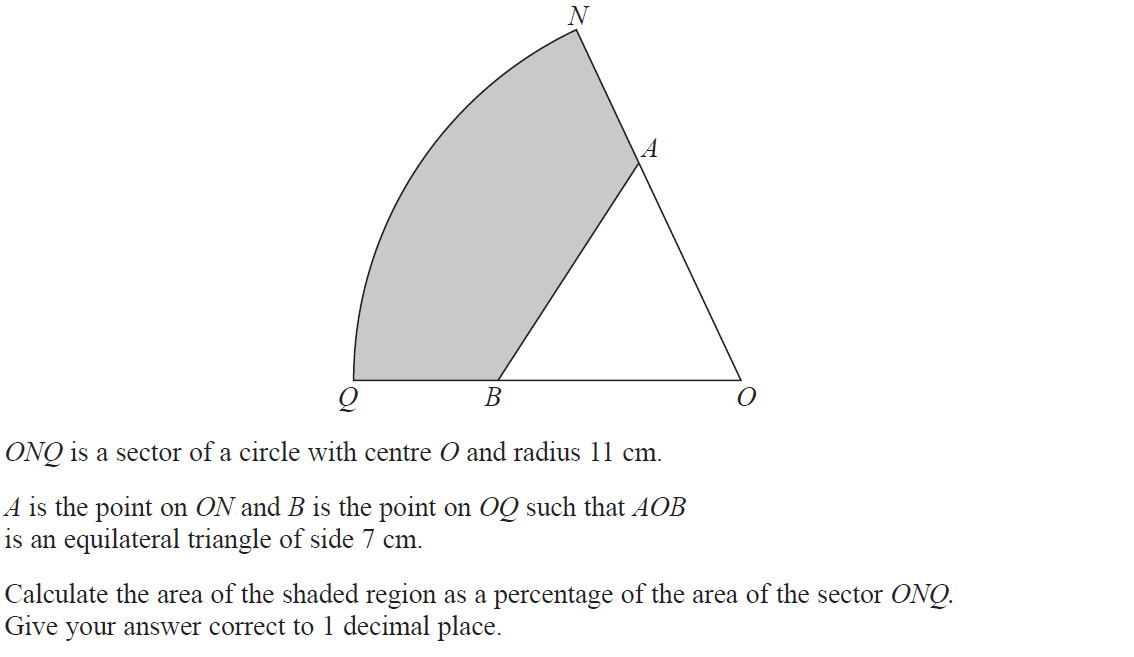 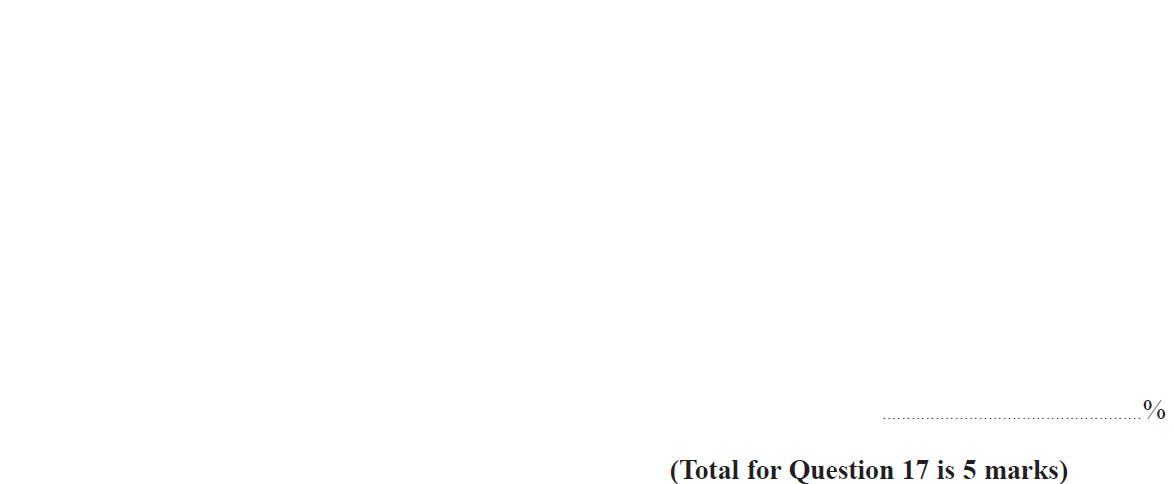 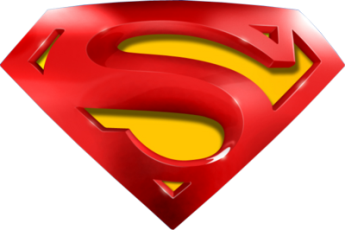 June 2017 2H Q17
Circles & Sectors
A
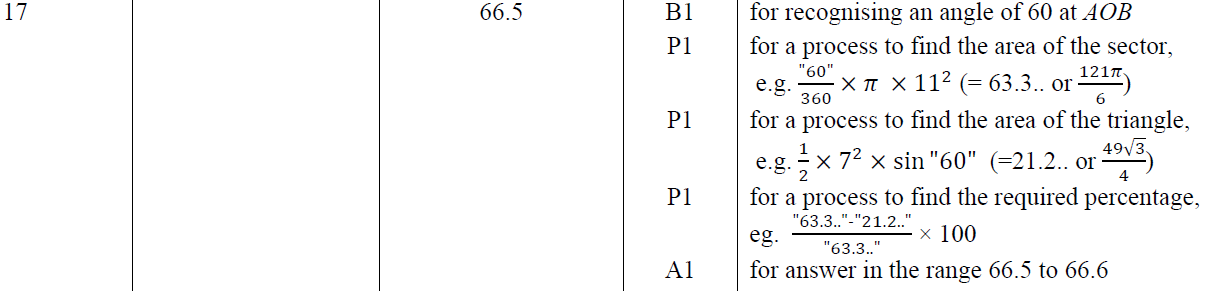 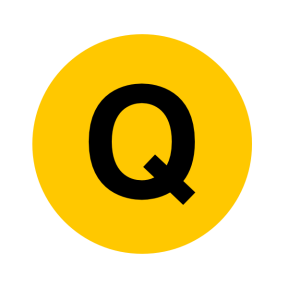 June 2017 3H Q18
Circles & Sectors
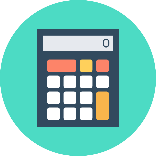 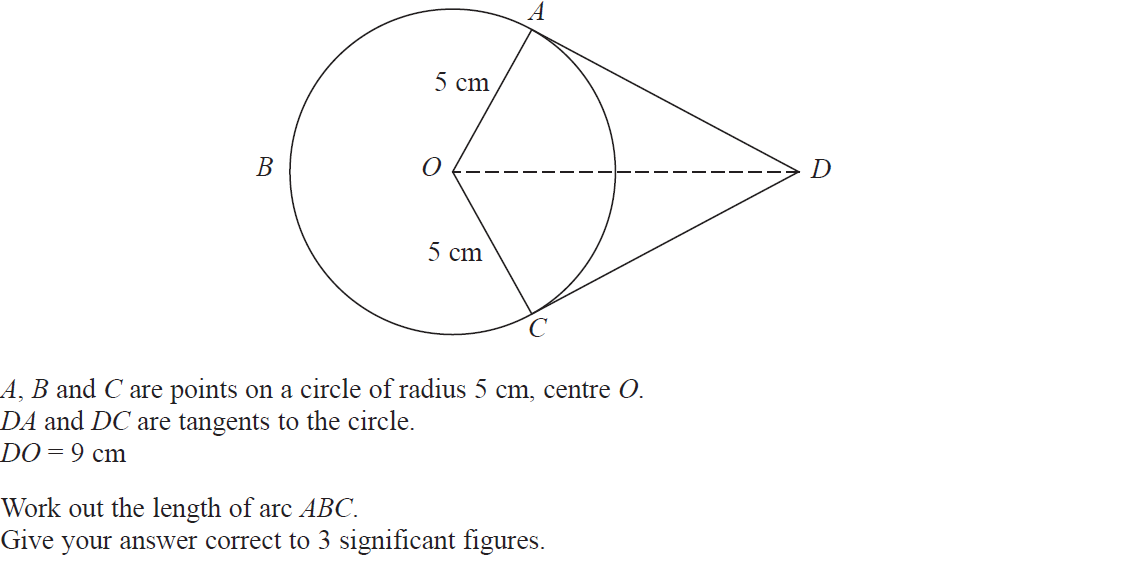 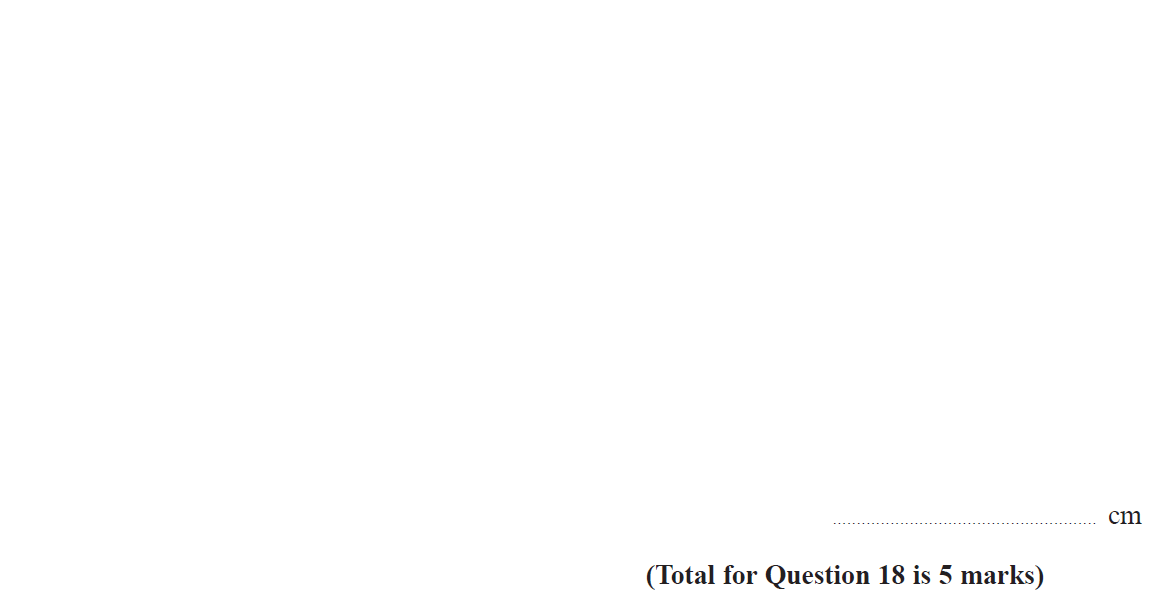 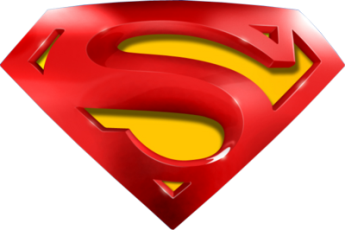 June 2017 3H Q18
Circles & Sectors
A
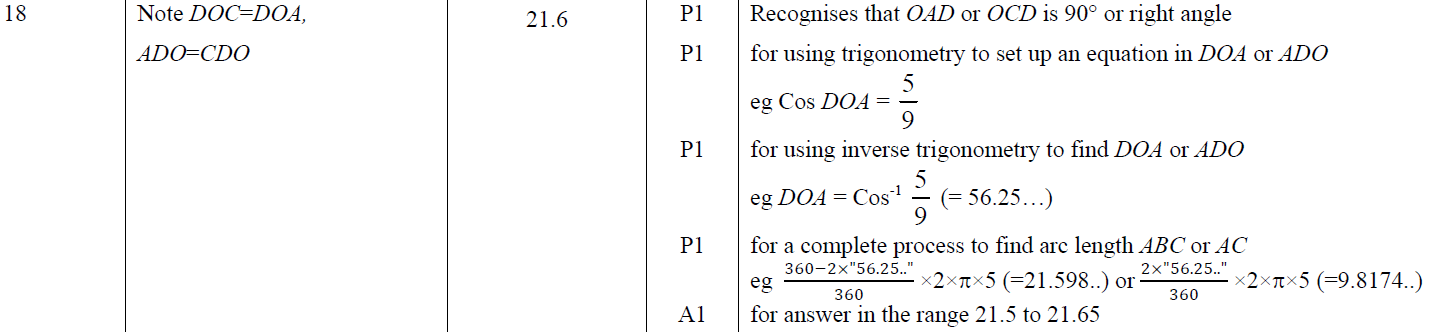 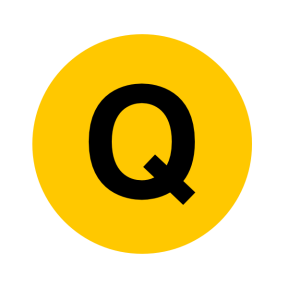 Nov 2017 1H Q4
Circles & Sectors
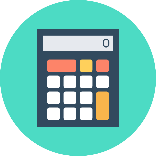 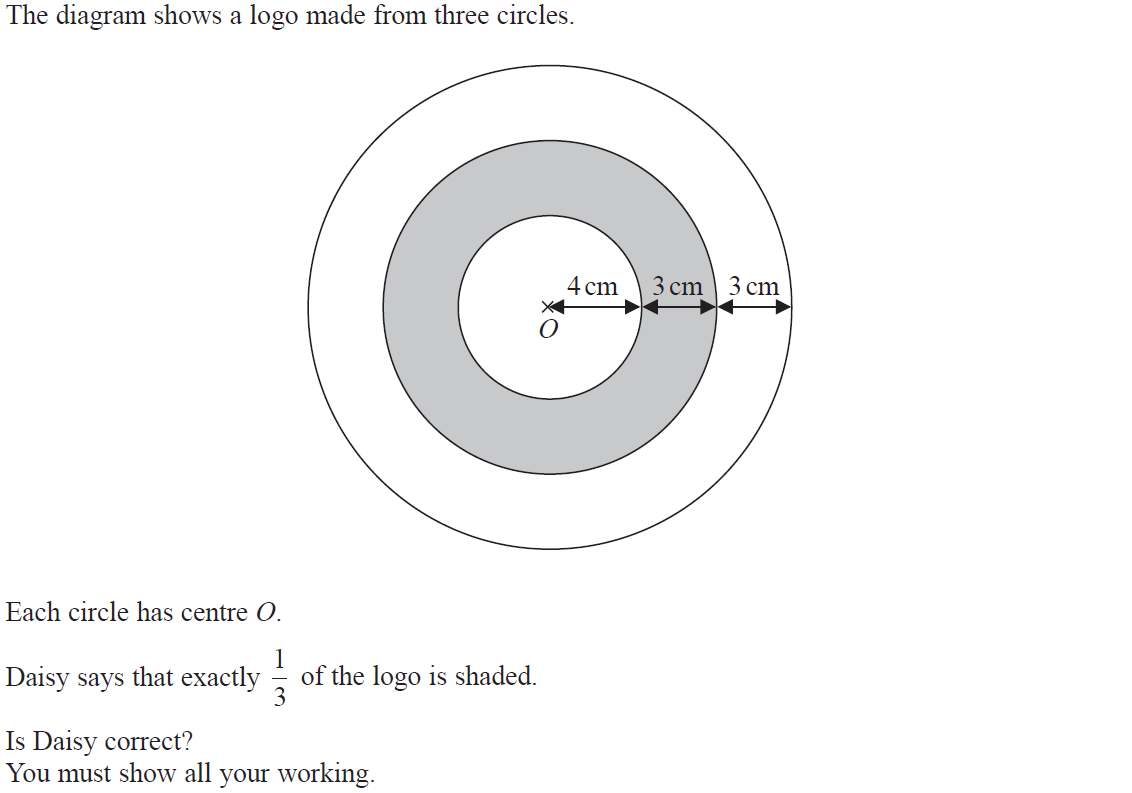 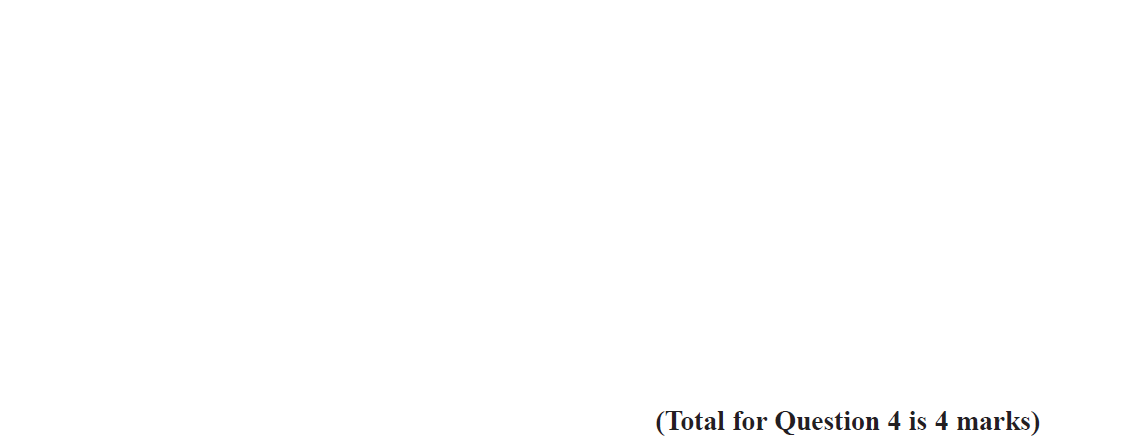 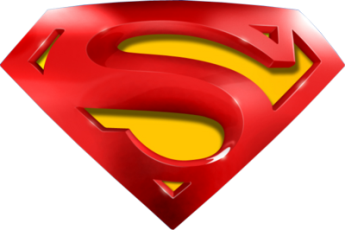 Nov 2017 1H Q4
Circles & Sectors
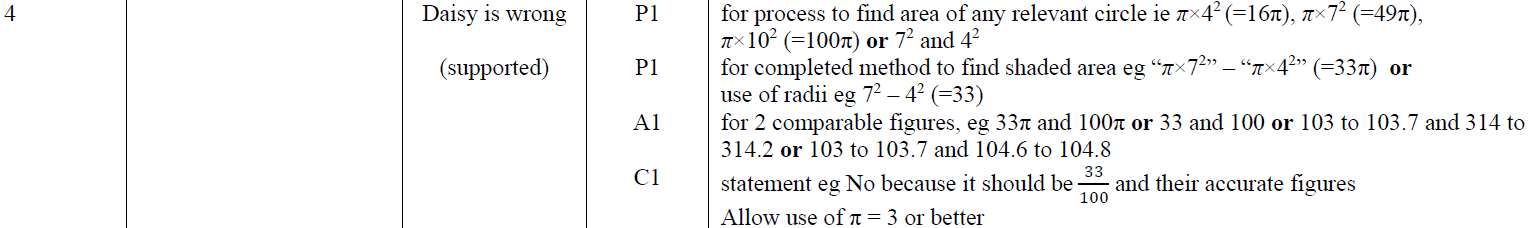 A
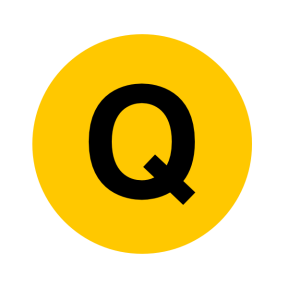 Nov 2017 2H Q3
Circles & Sectors
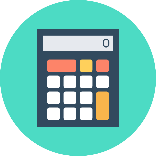 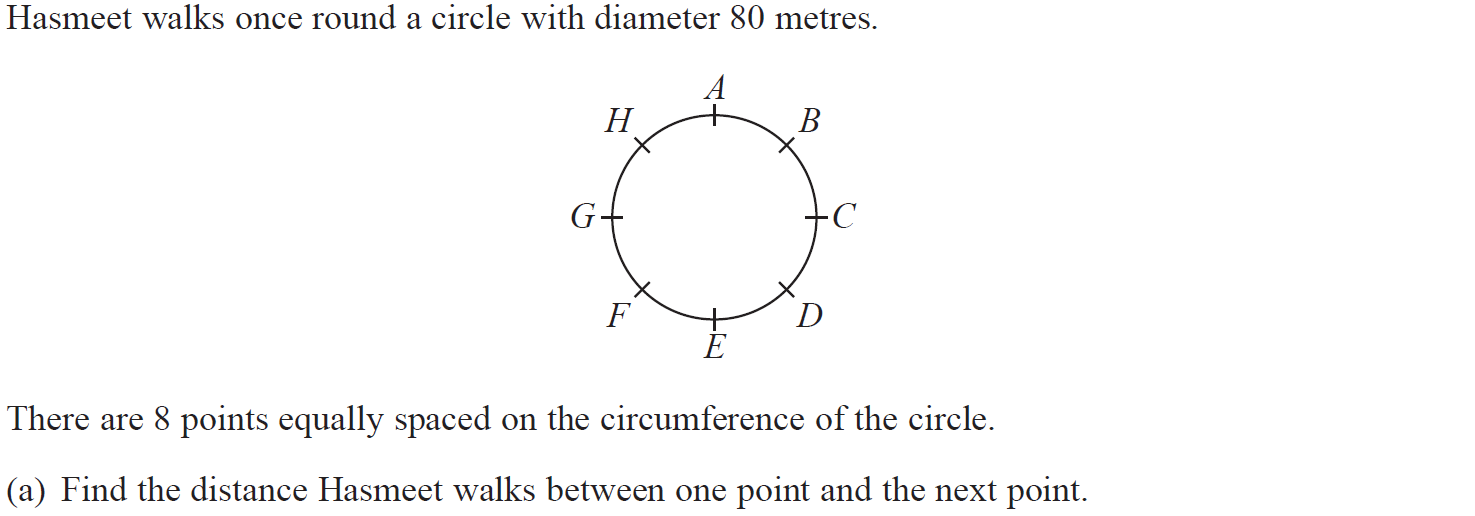 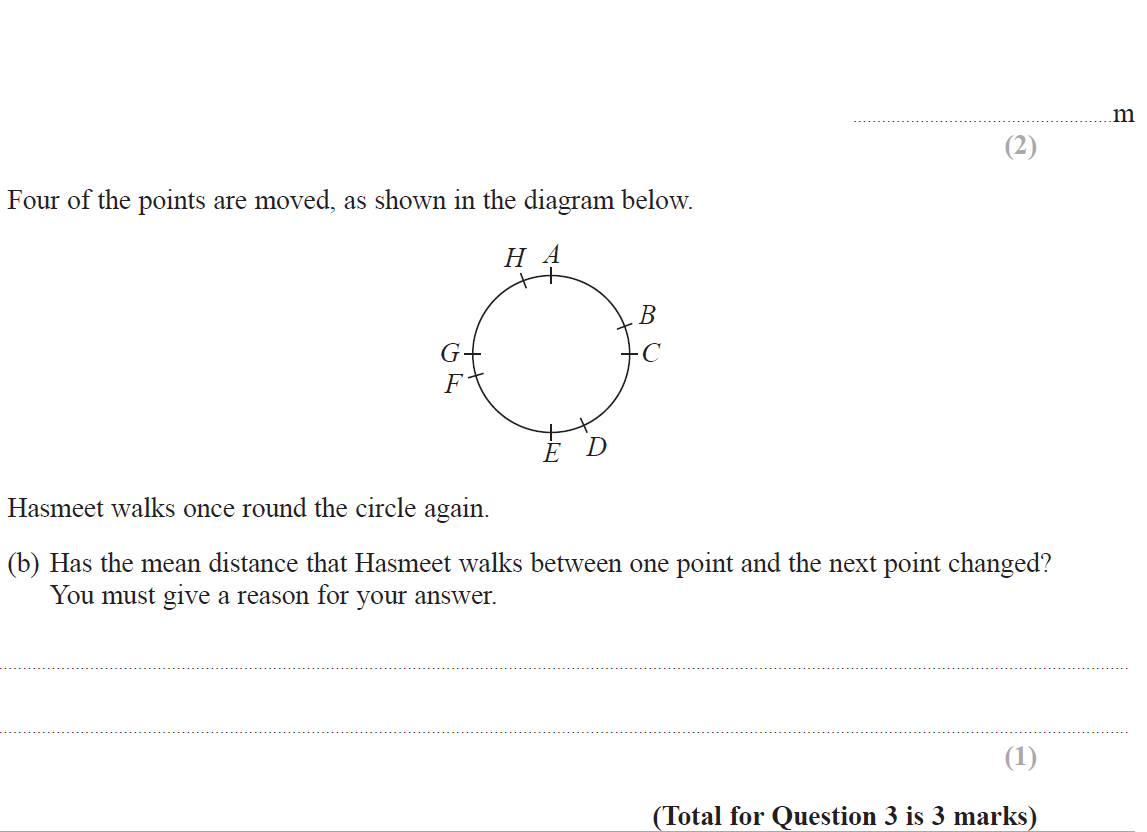 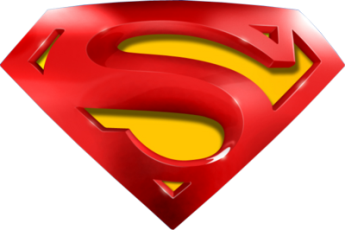 Nov 2017 2H Q3
Circles & Sectors
A
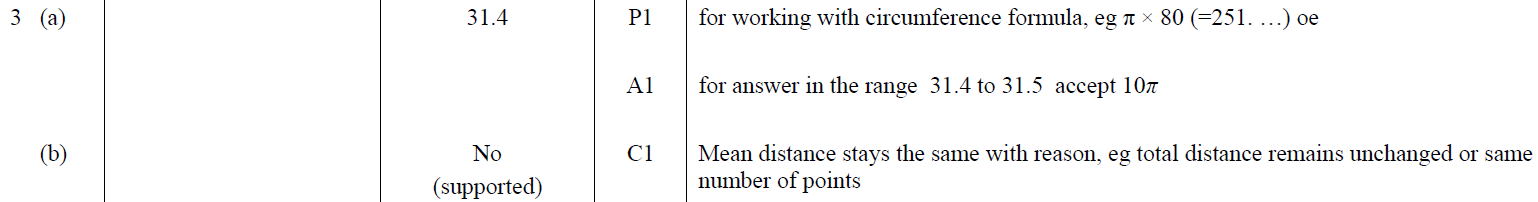 B
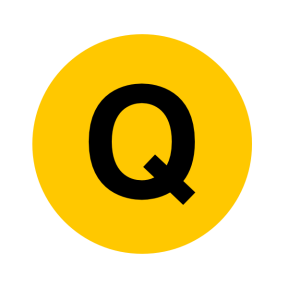 Nov 2017 2H Q11
Circles & Sectors
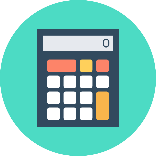 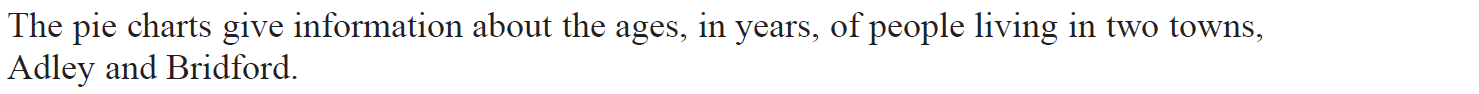 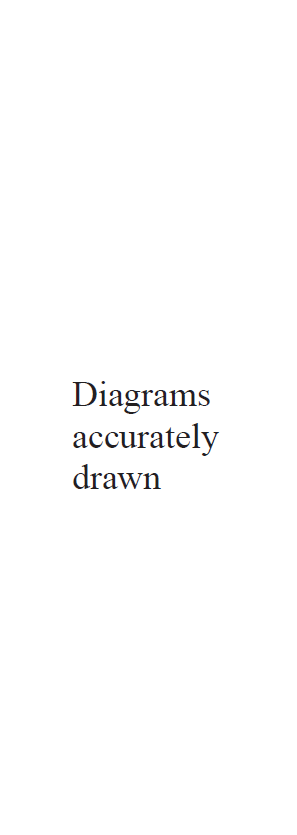 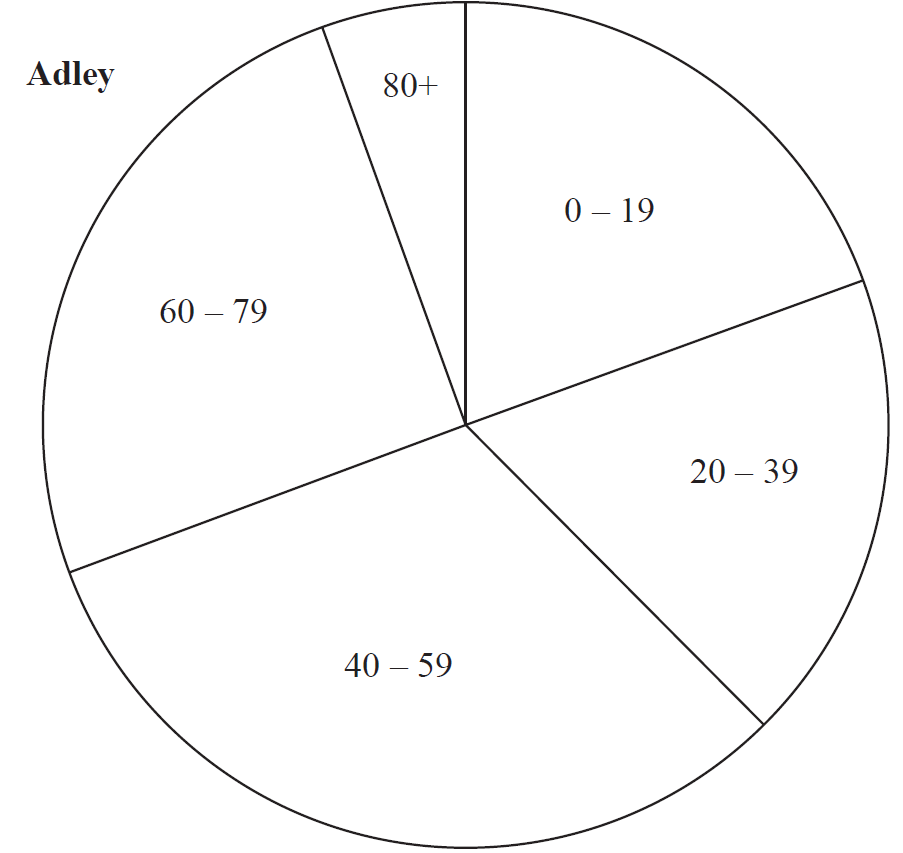 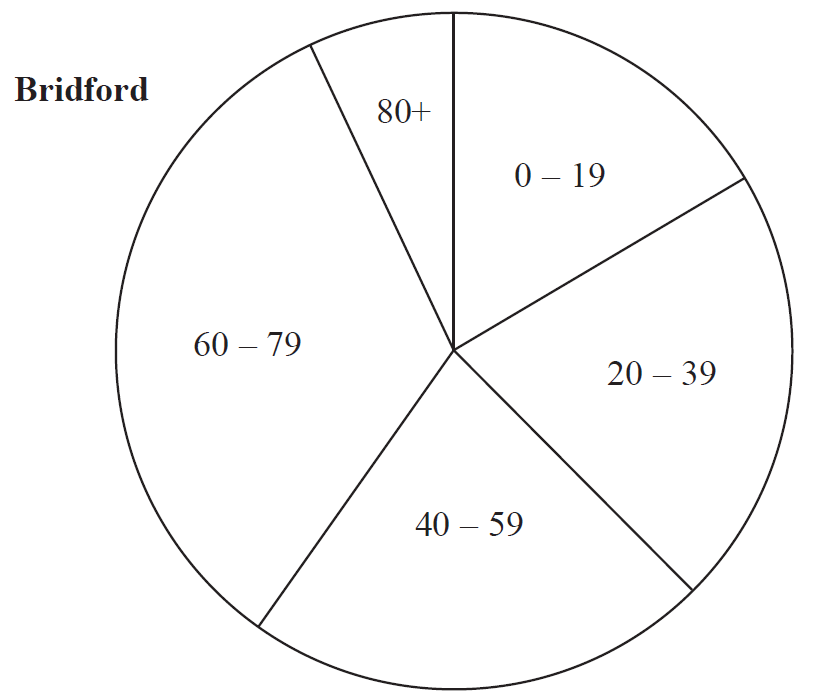 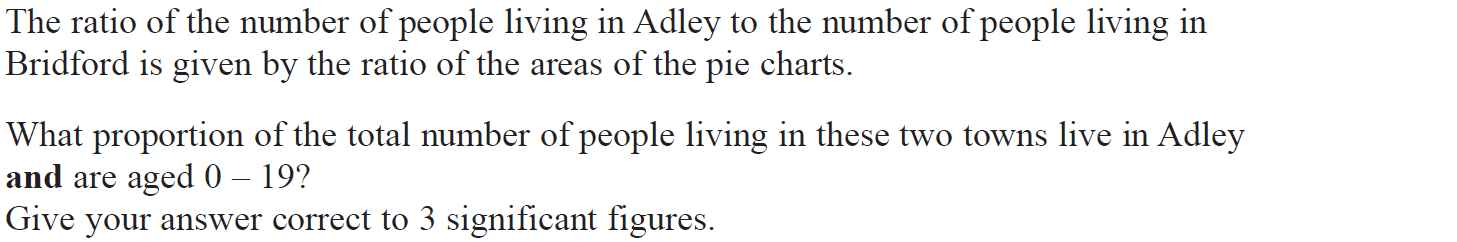 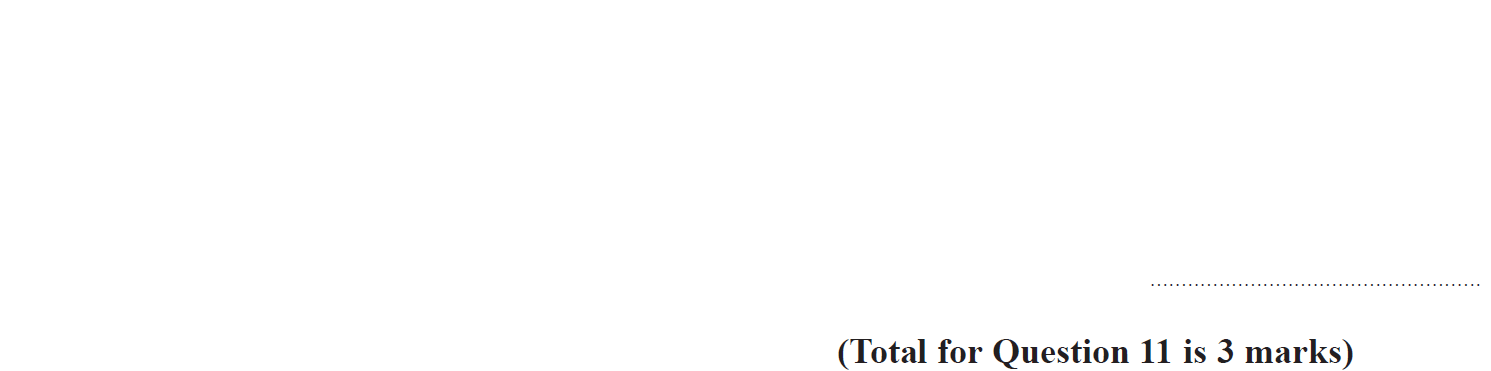 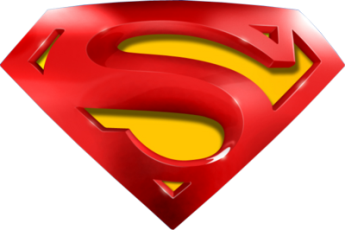 Nov 2017 2H Q11
Circles & Sectors
A
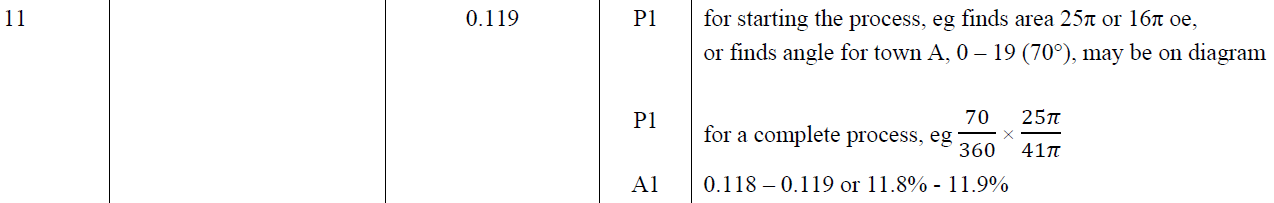 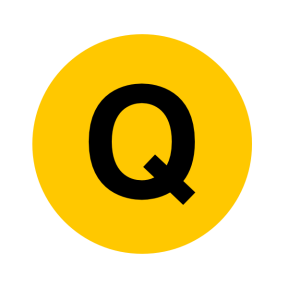 Nov 2017 2H Q20
Circles & Sectors
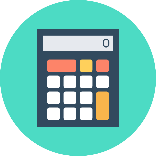 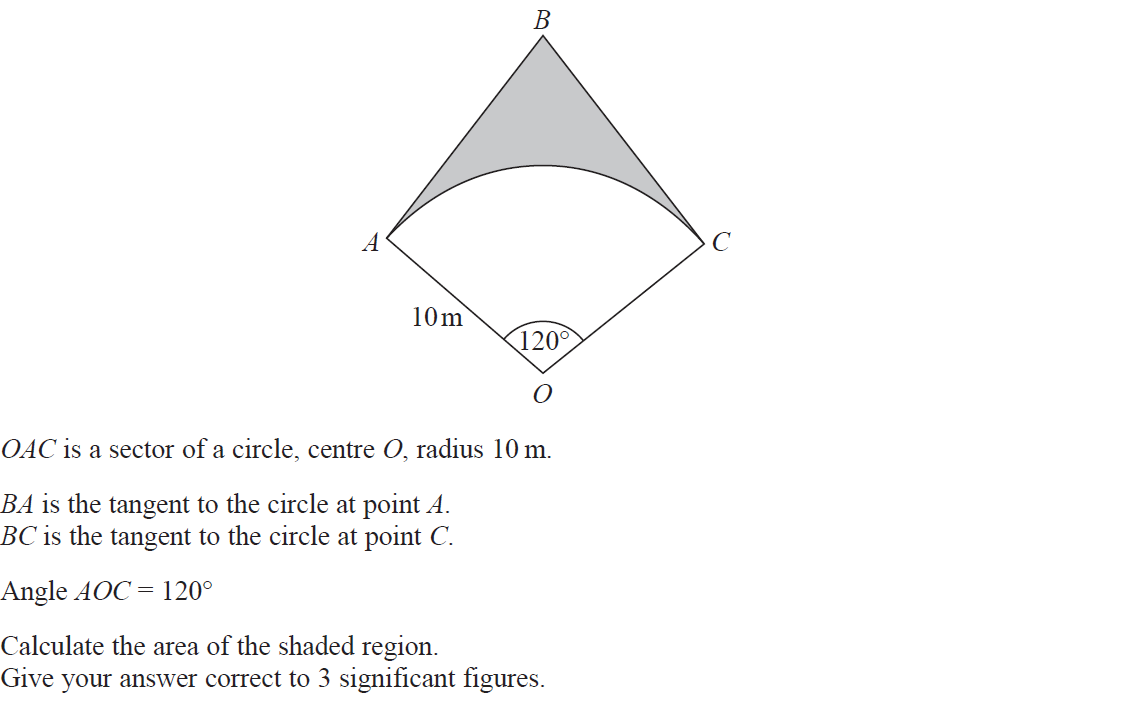 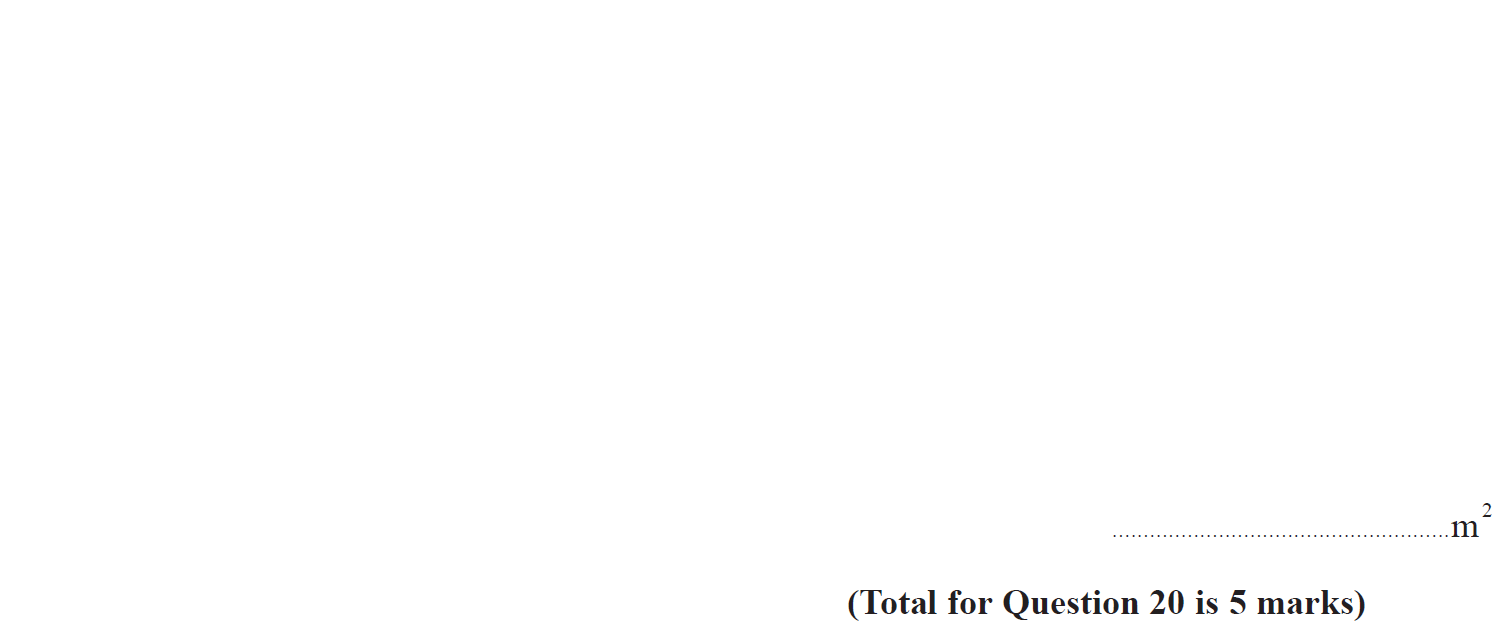 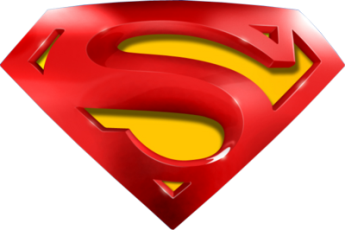 Nov 2017 2H Q20
Circles & Sectors
A
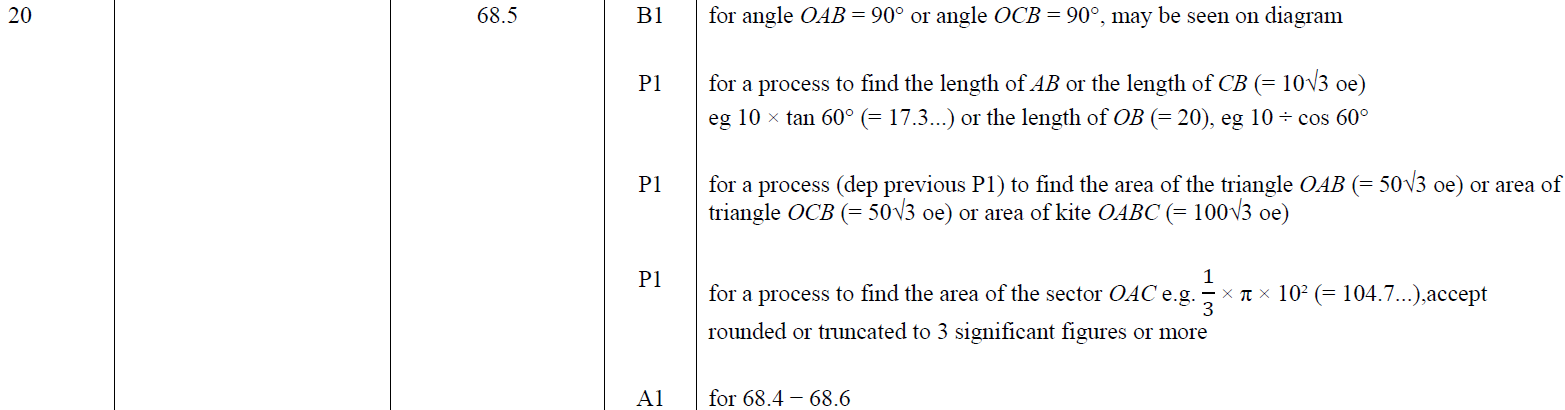 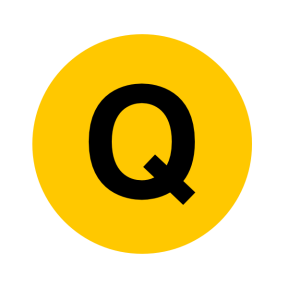 Nov 2018 1H Q7
Circles & Sectors
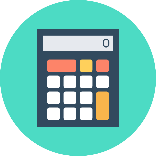 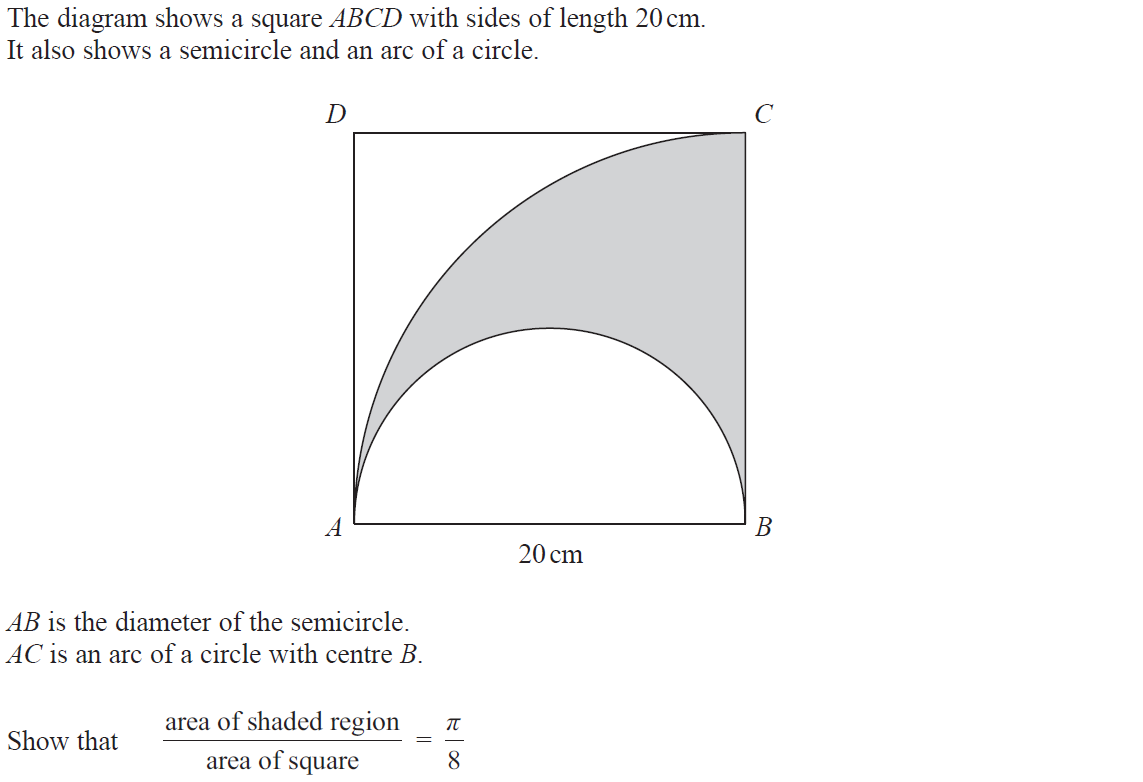 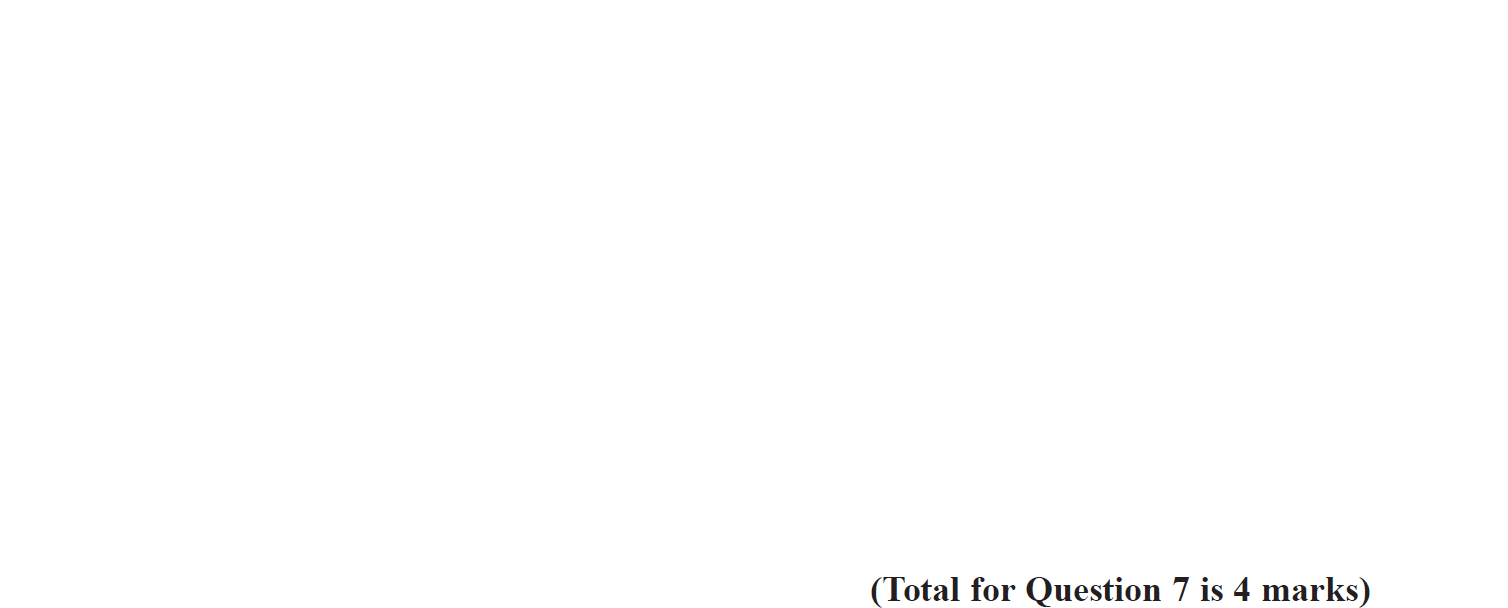 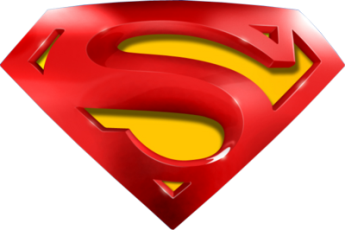 Nov 2018 1H Q7
Circles & Sectors
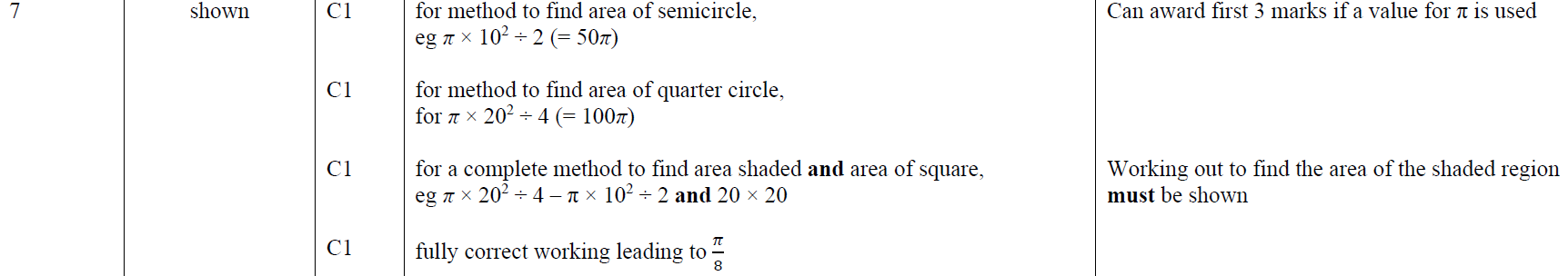 A
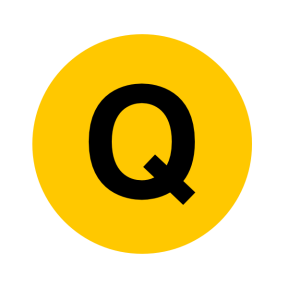 Nov 2018 2H Q13
Circles & Sectors
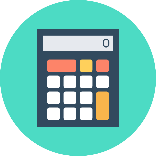 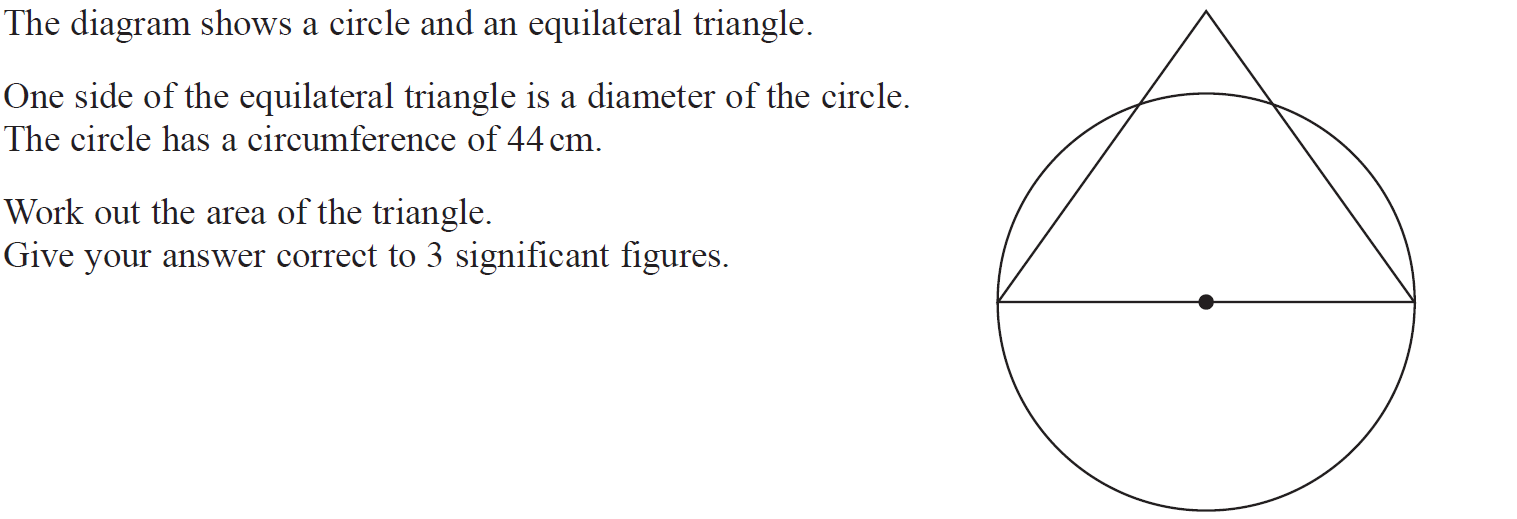 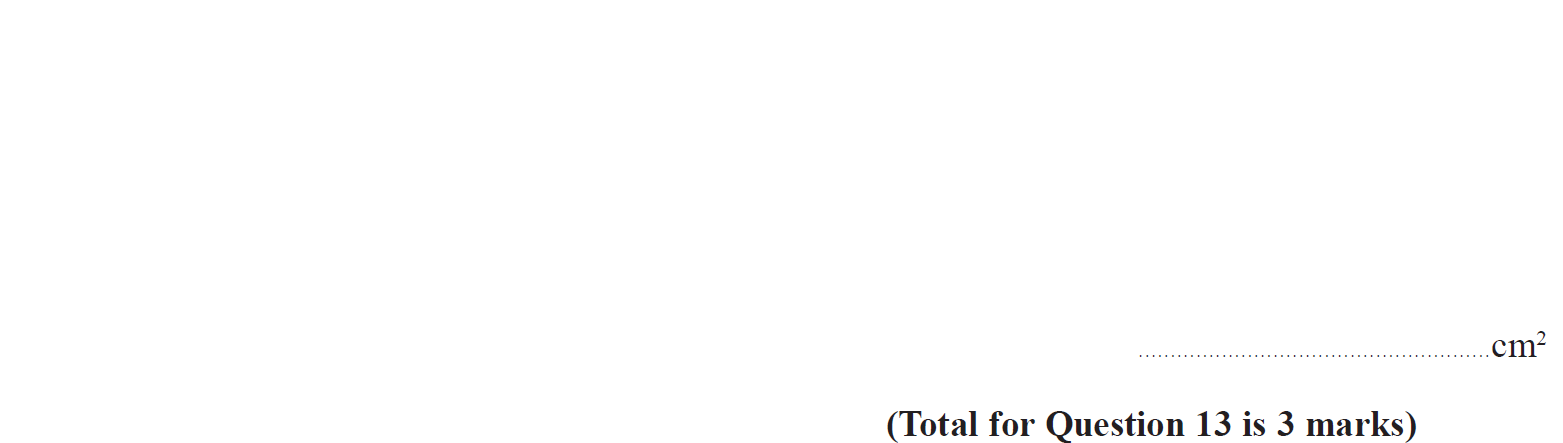 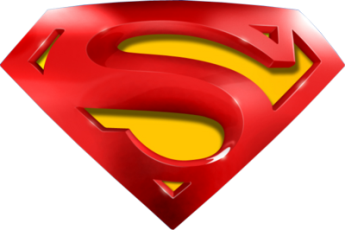 Nov 2018 2H Q13
Circles & Sectors
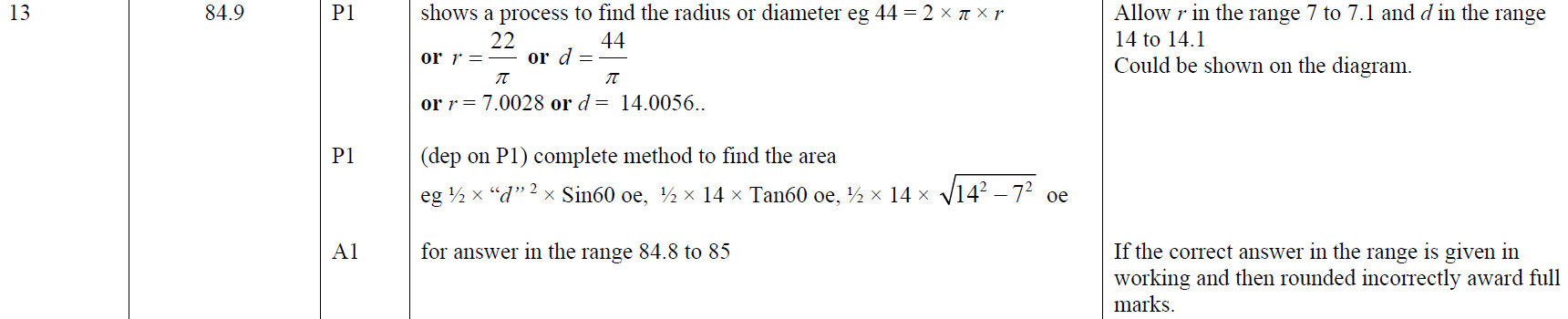 A
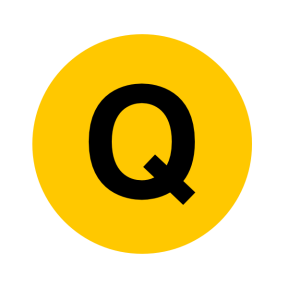 Nov 2018 3H Q16
Circles & Sectors
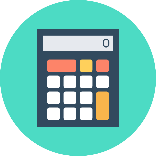 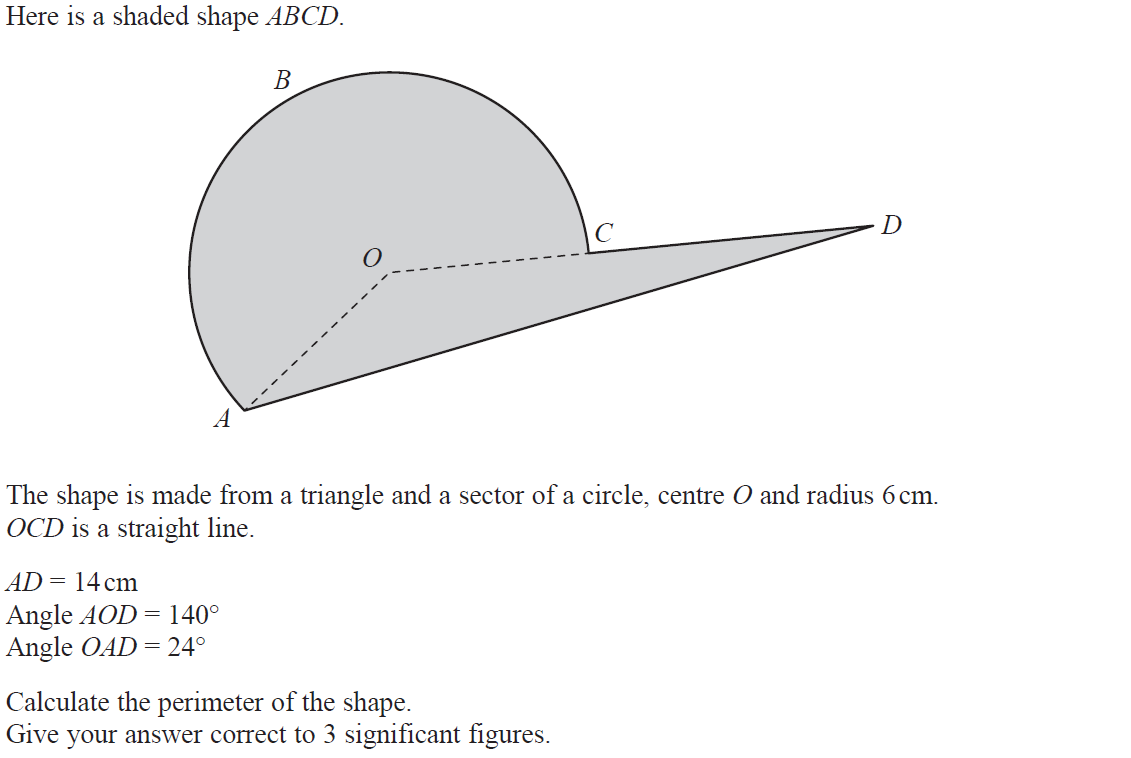 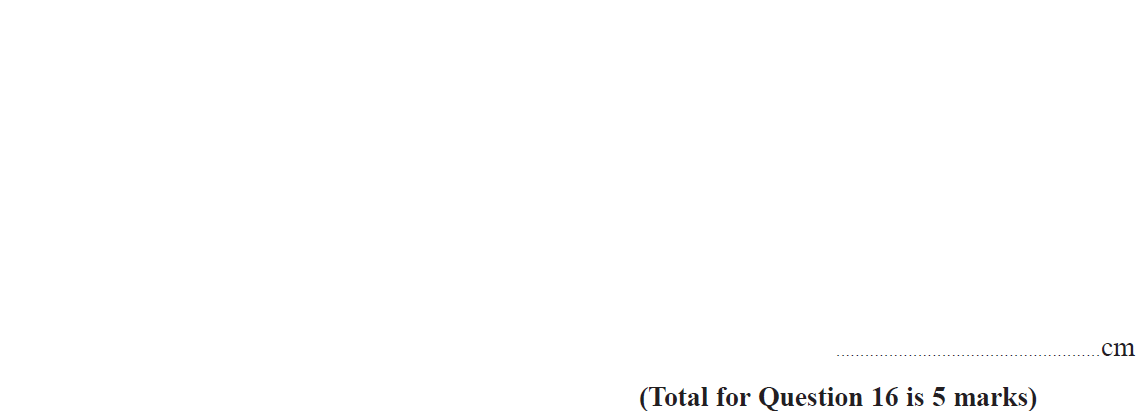 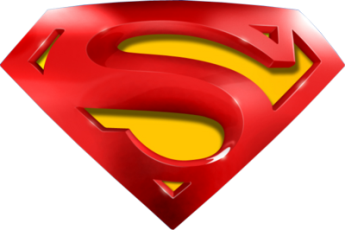 Nov 2018 3H Q16
Circles & Sectors
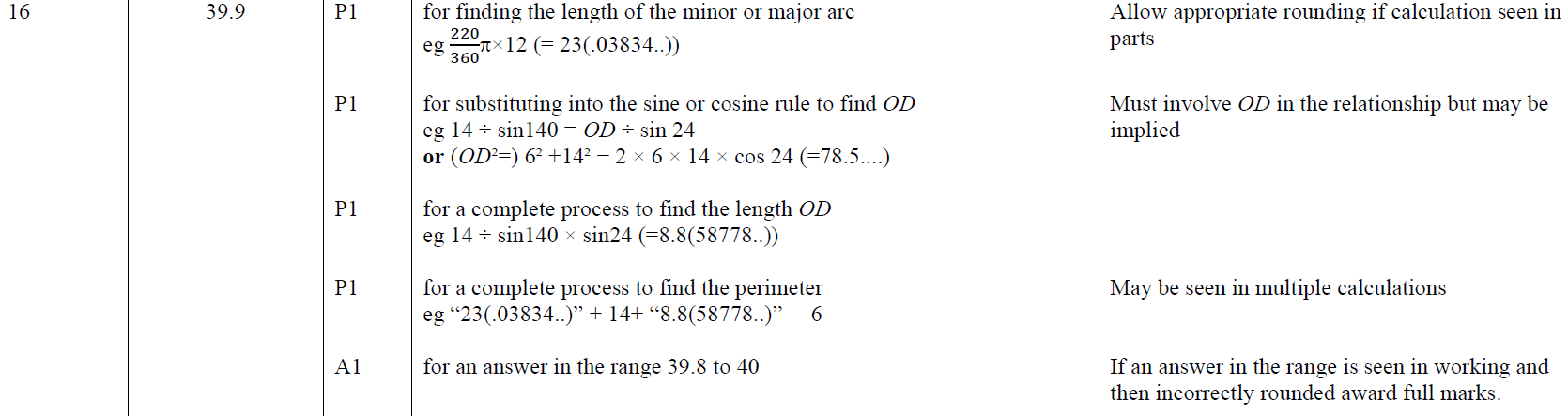 A
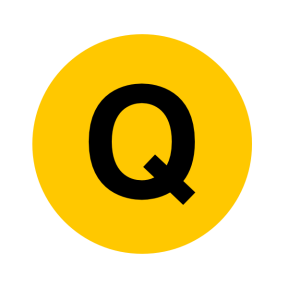 June 2019 2H Q12
Circles & Sectors
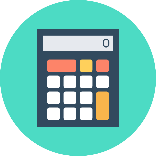 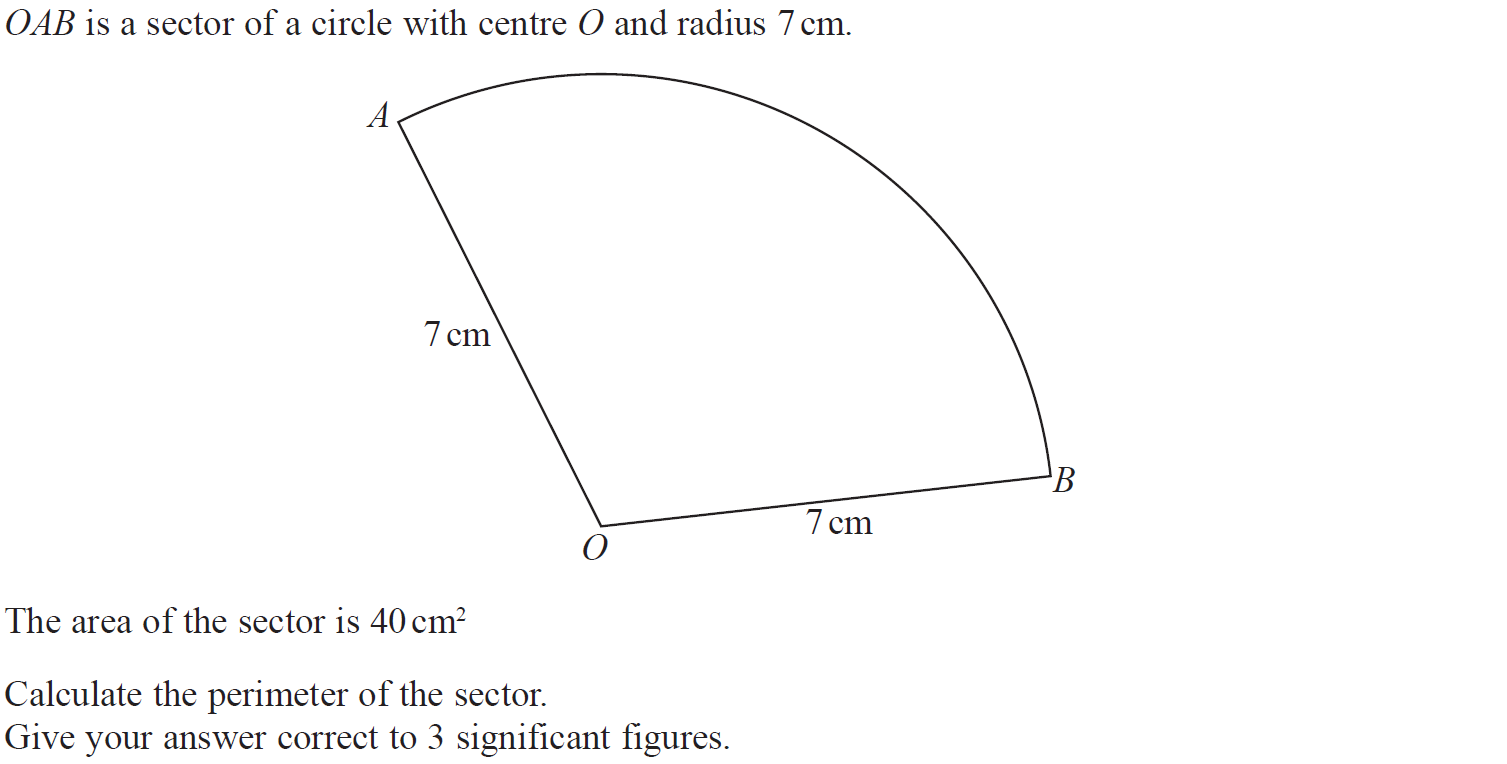 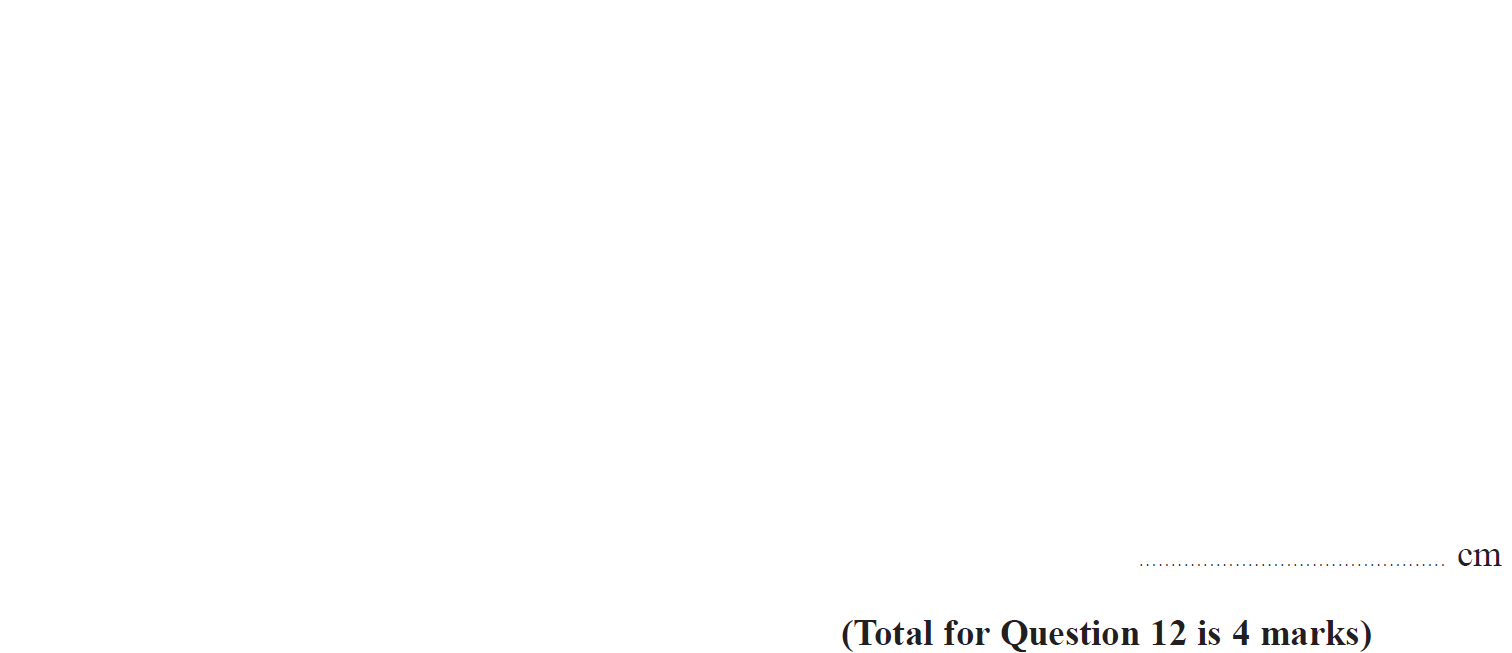 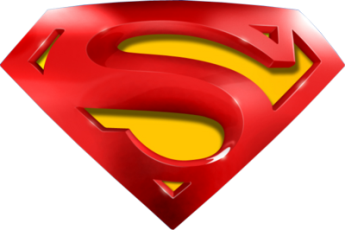 June 2019 2H Q12
Circles & Sectors
A
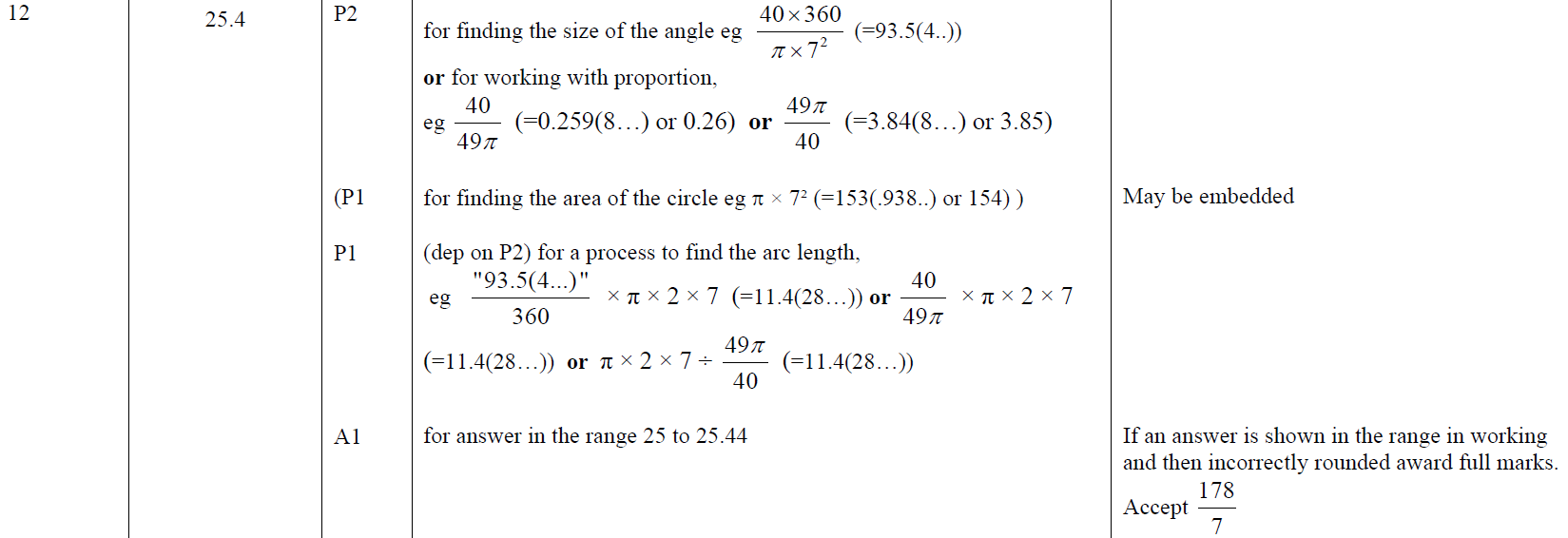 A SF
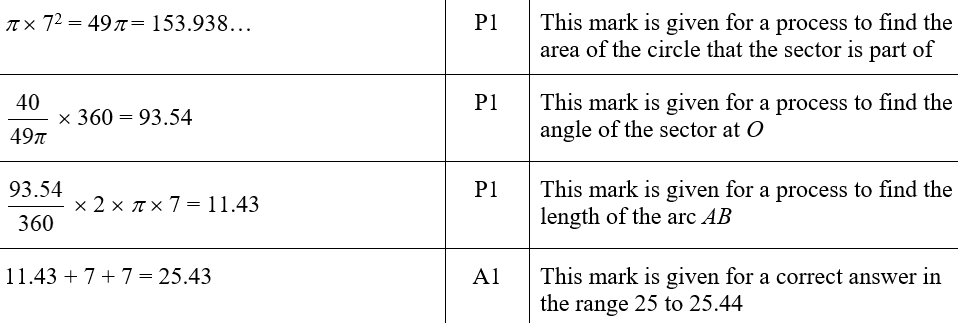 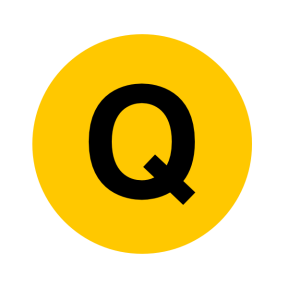 SAM 2H Q17
Circles & Sectors
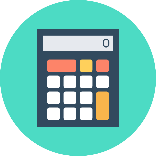 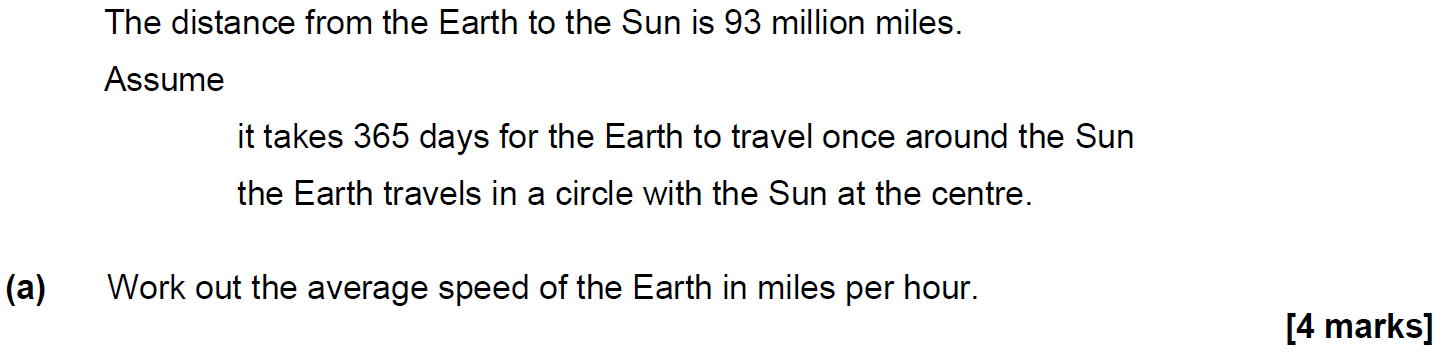 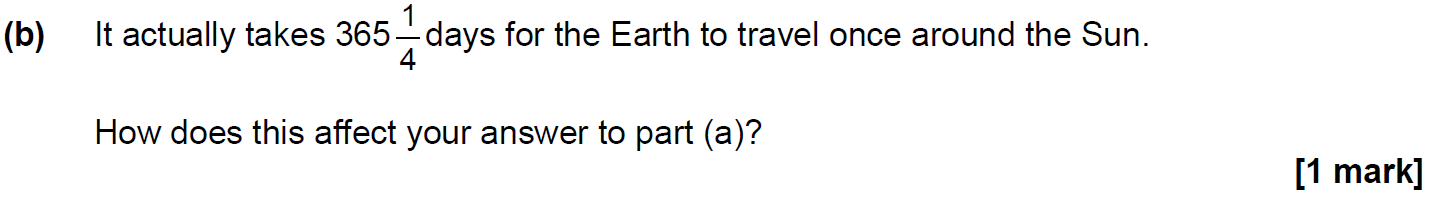 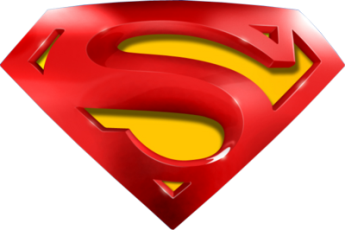 SAM 2H Q17
Circles & Sectors
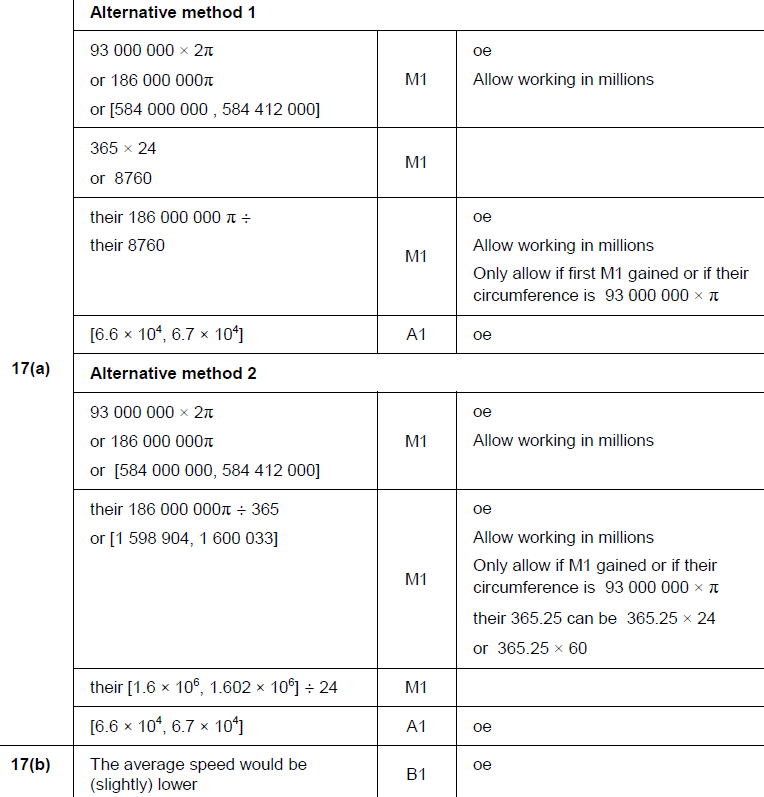 A
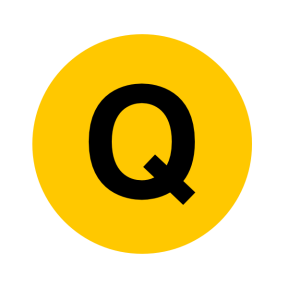 B
May 2017 1H Q12
Circles & Sectors
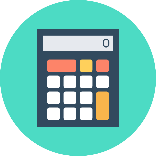 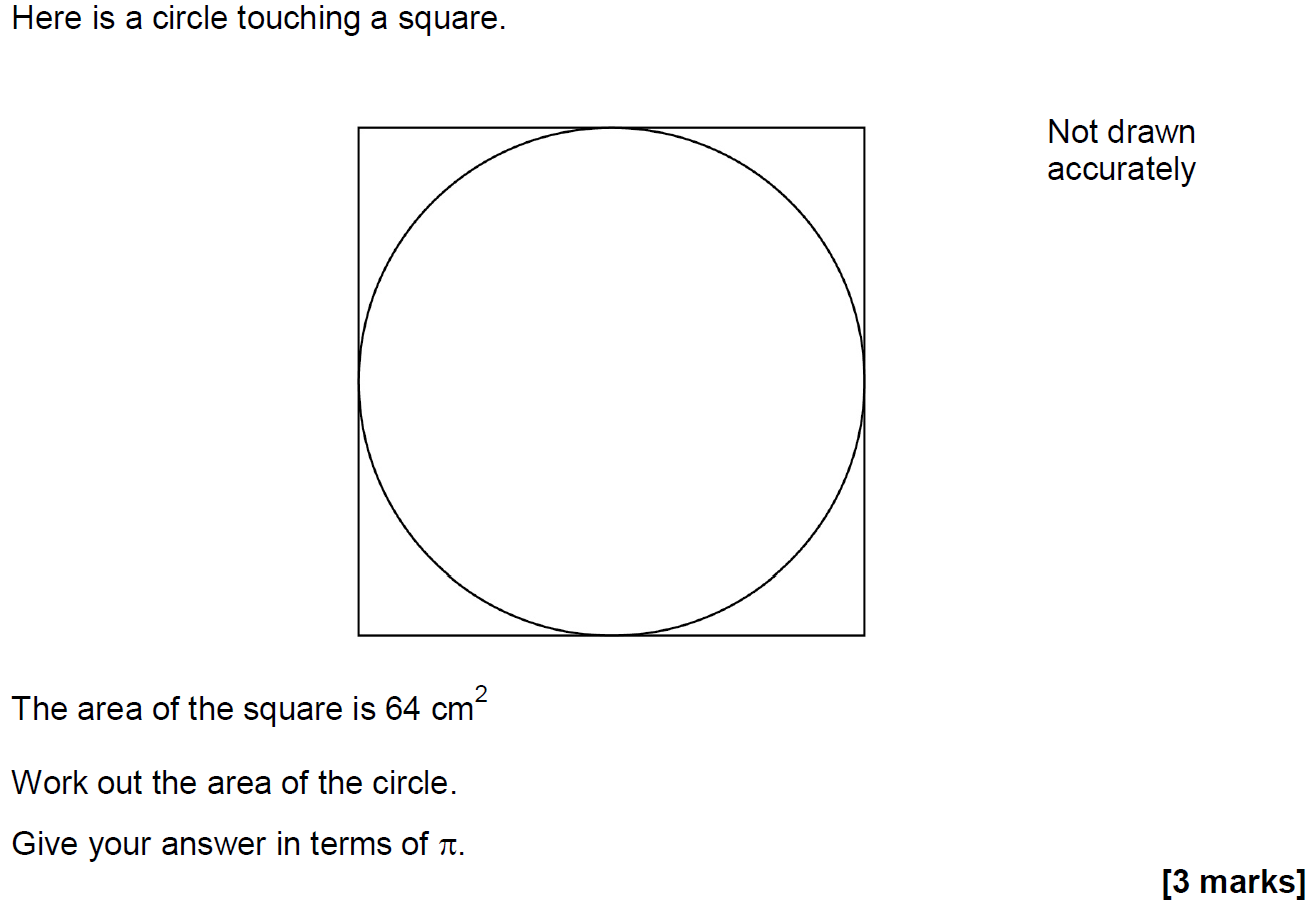 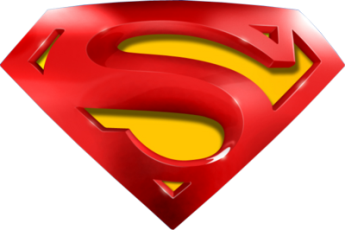 May 2017 1H Q12
Circles & Sectors
A
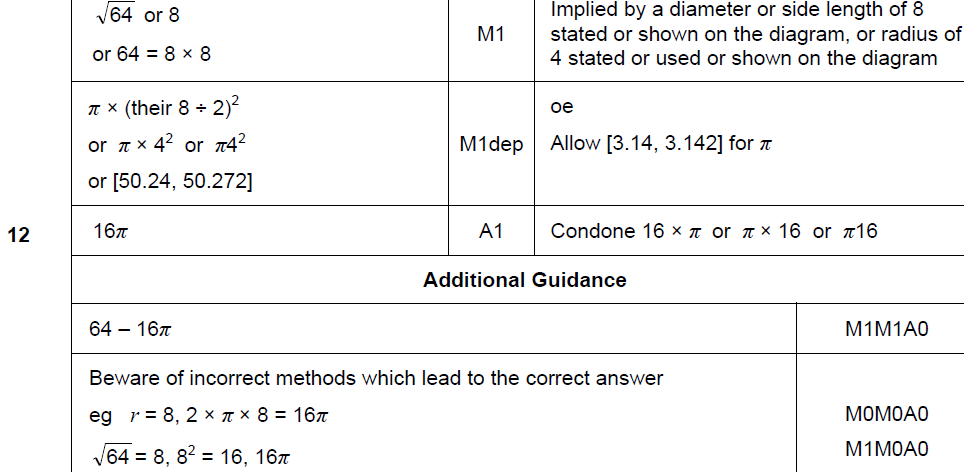 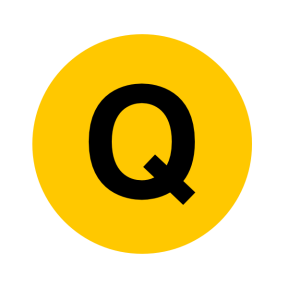 June 2017 2H Q25
Circles & Sectors
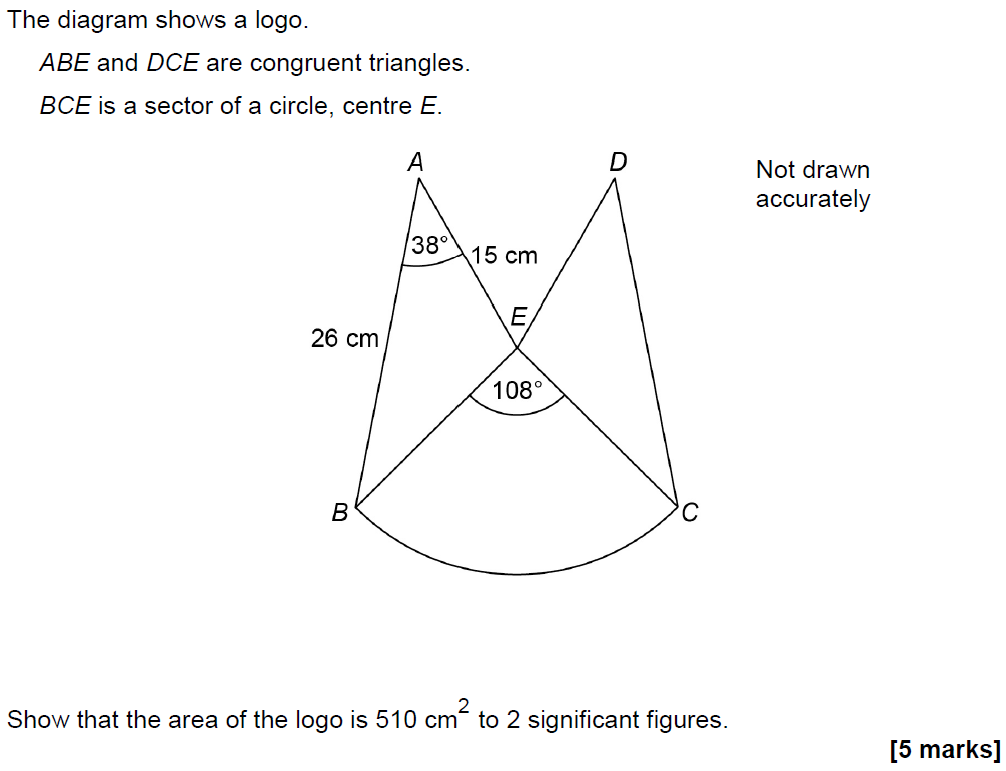 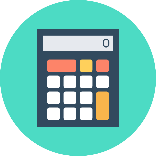 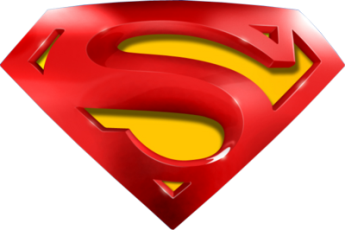 June 2017 2H Q25
Circles & Sectors
A
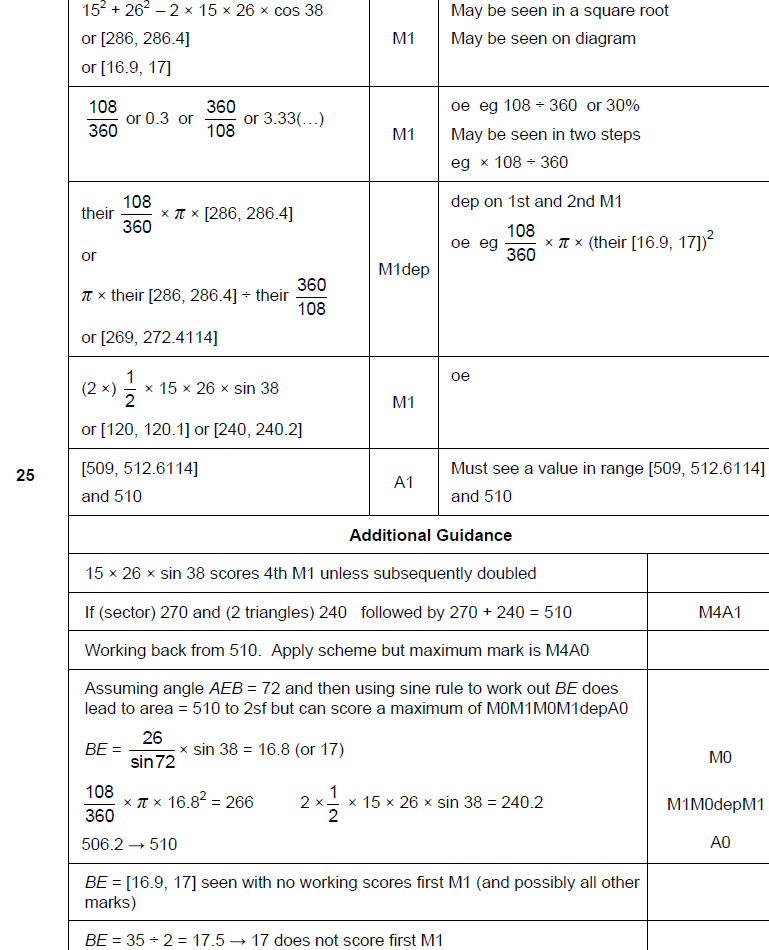 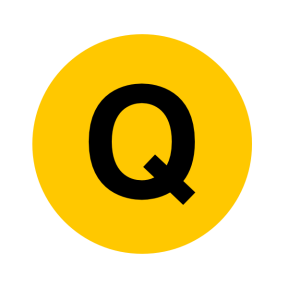 Nov 2017 1H Q7
Circles & Sectors
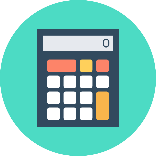 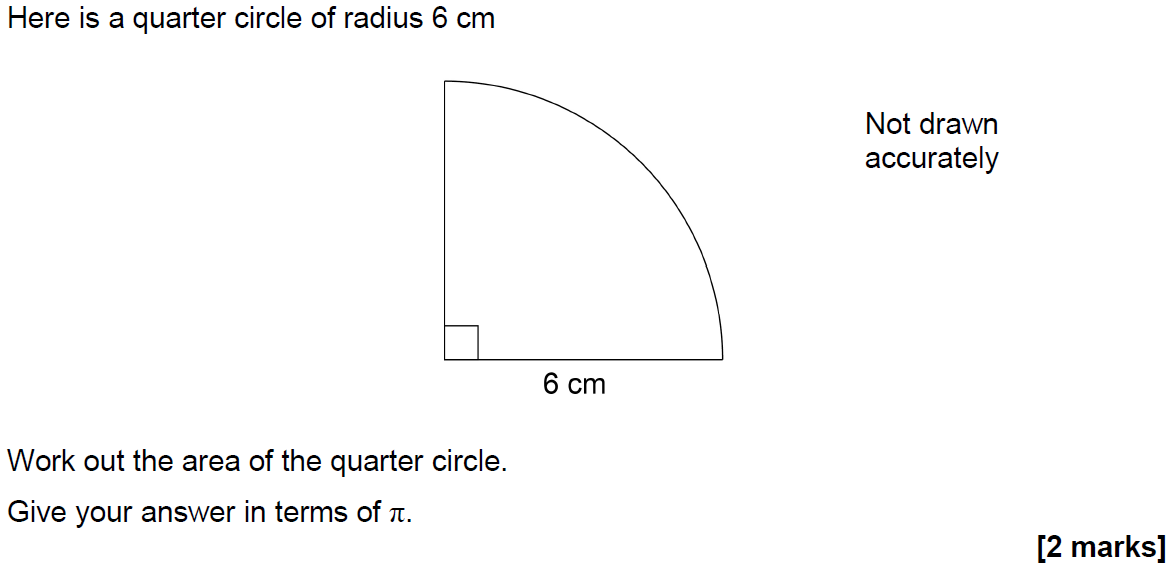 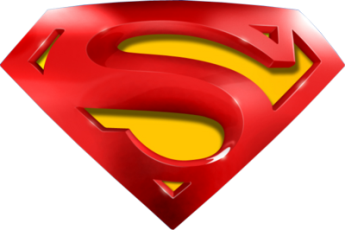 Nov 2017 1H Q7
Circles & Sectors
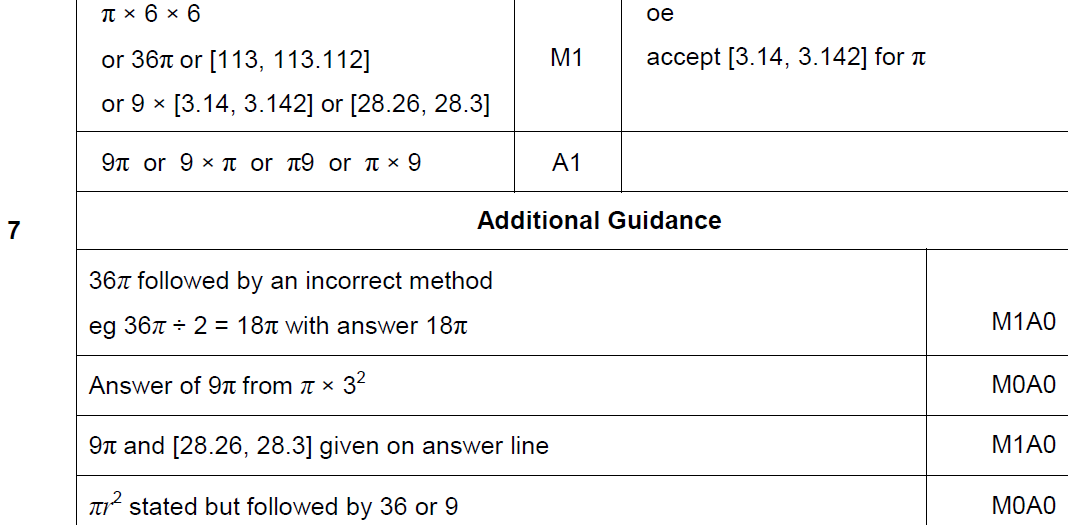 A
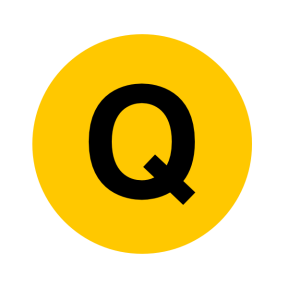 Nov 2017 2H Q22
Circles & Sectors
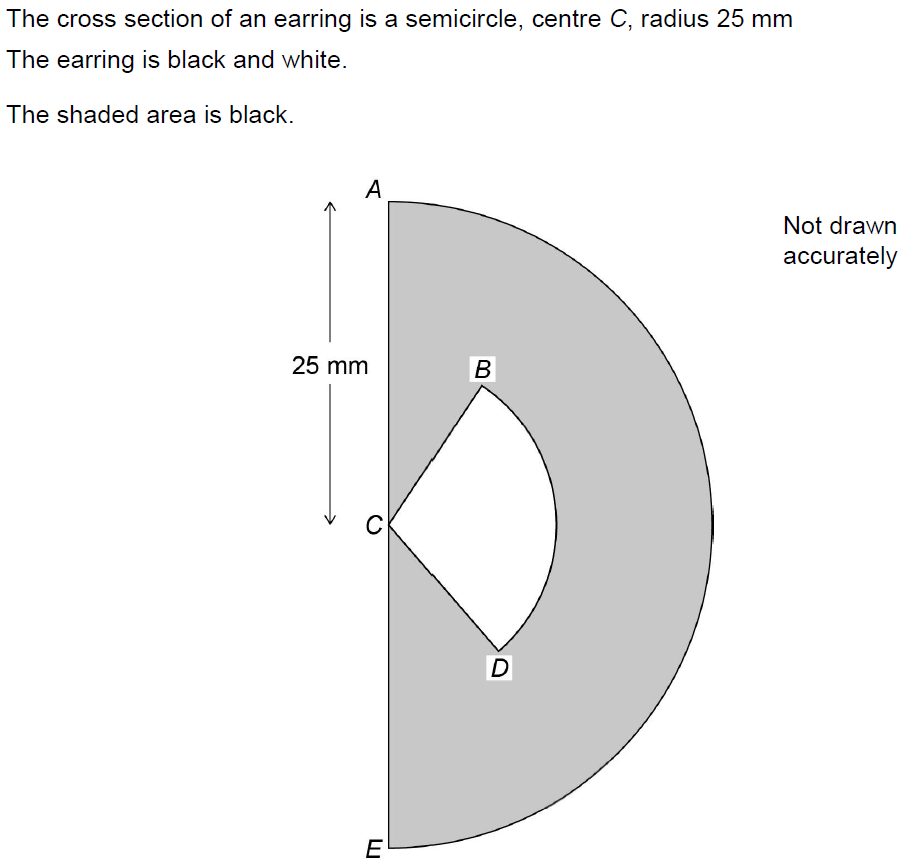 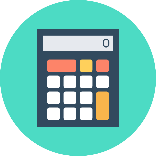 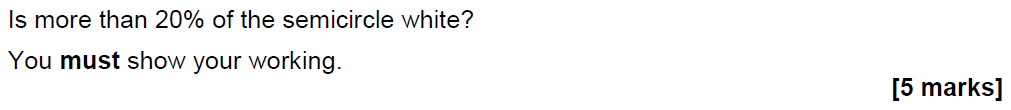 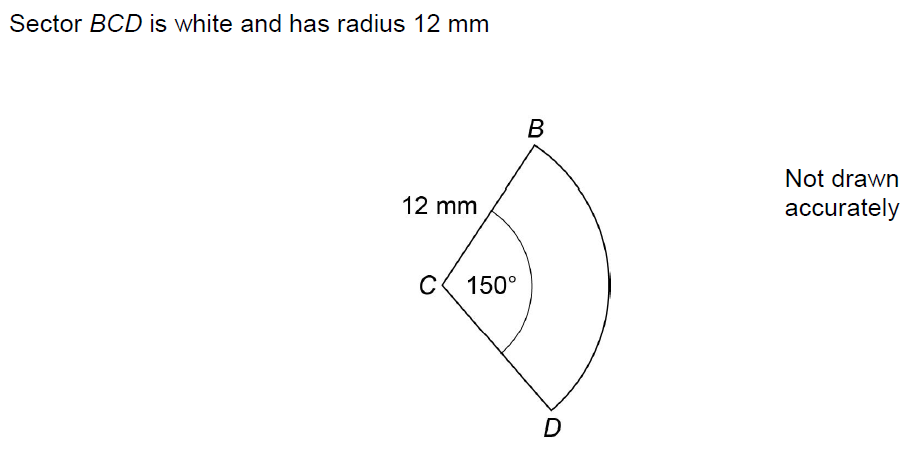 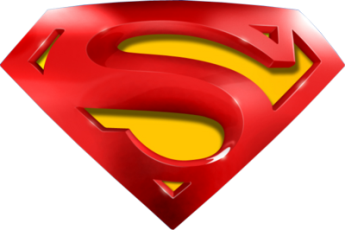 Nov 2017 2H Q22
Circles & Sectors
A
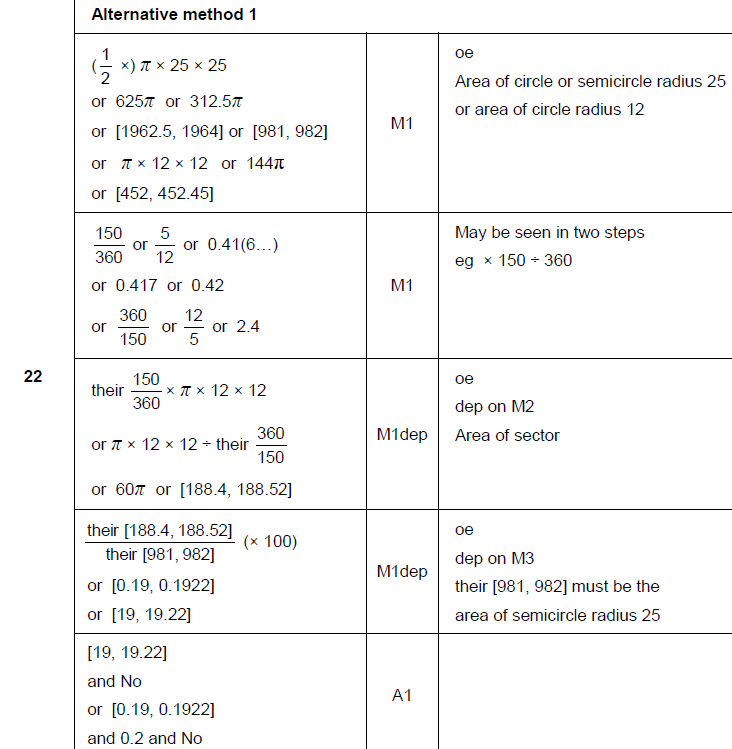 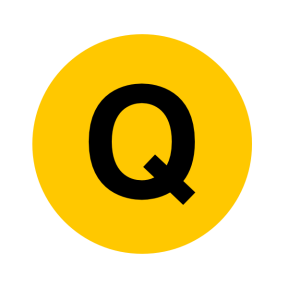 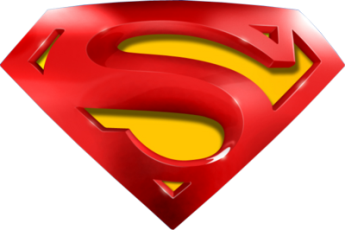 Nov 2017 2H Q22
Circles & Sectors
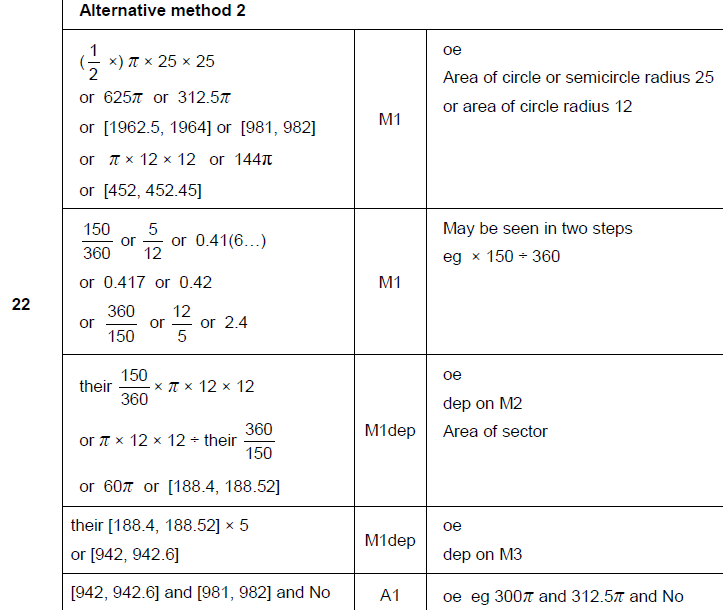 A Alternative 1
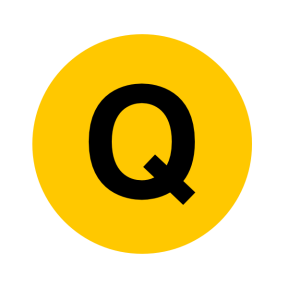 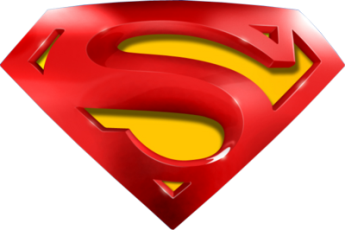 Nov 2017 2H Q22
Circles & Sectors
A Alternative 2 & notes
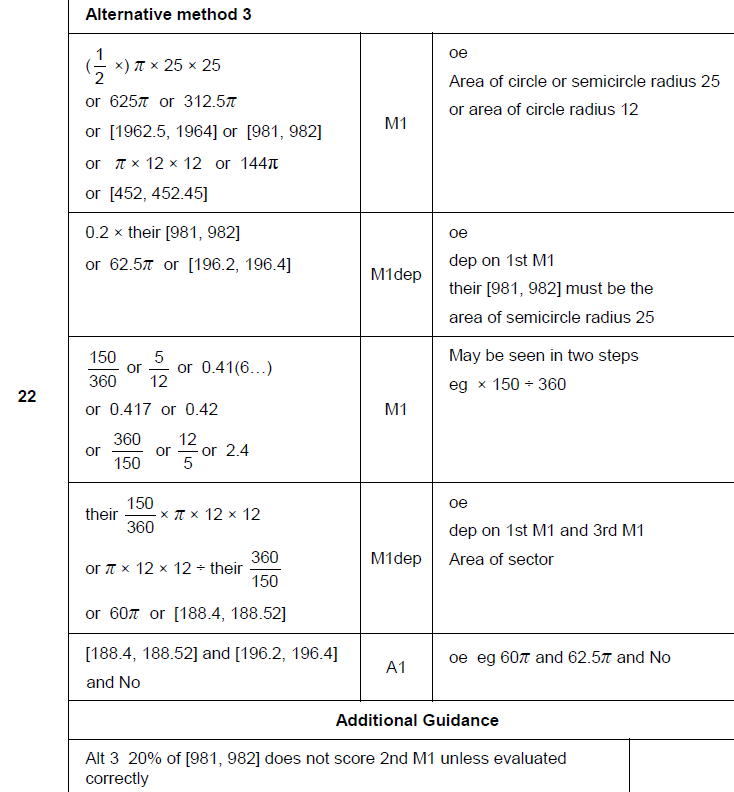 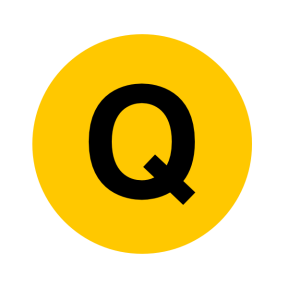 June 2018 2H Q1
Circles & Sectors
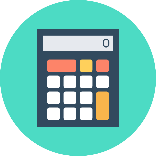 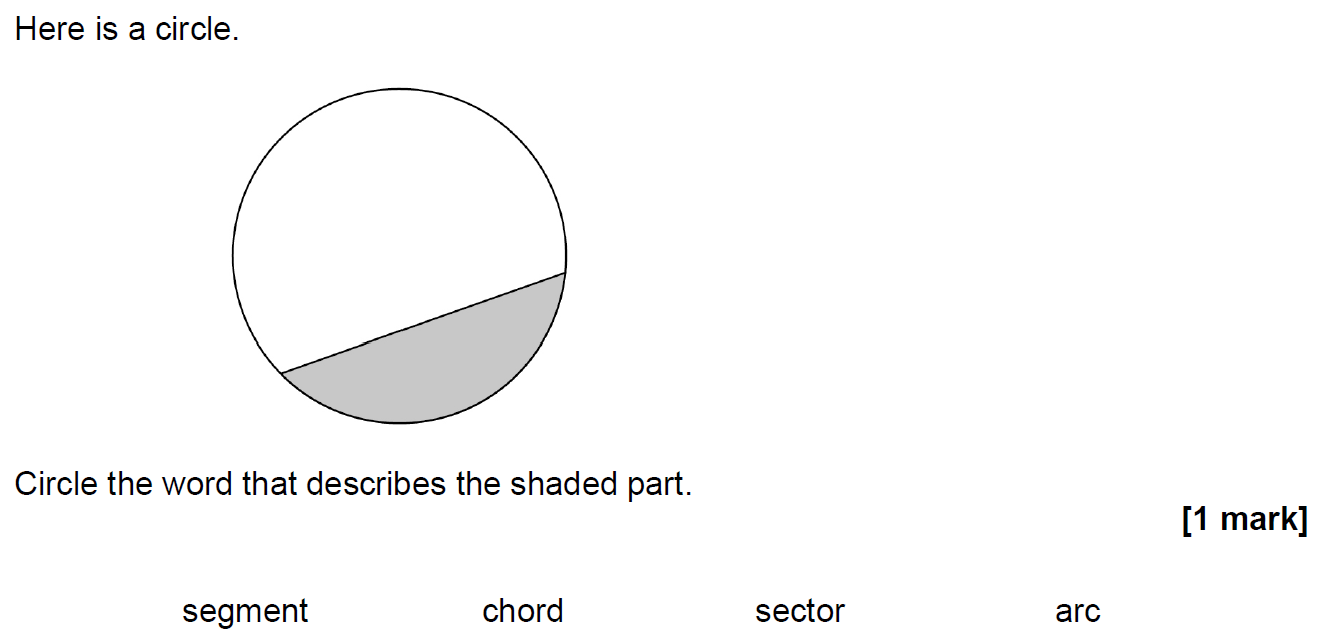 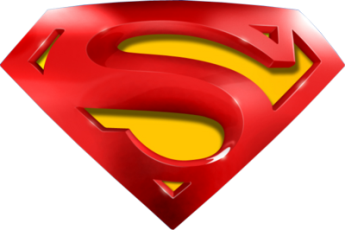 June 2018 2H Q1
Circles & Sectors
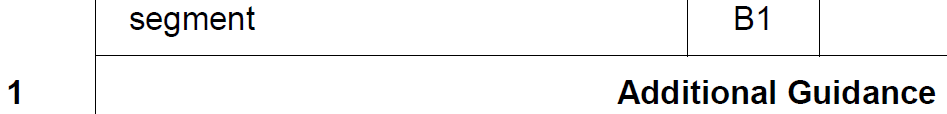 A
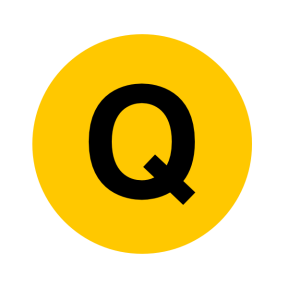 Nov 2018 2H Q5
Circles & Sectors
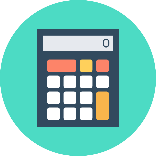 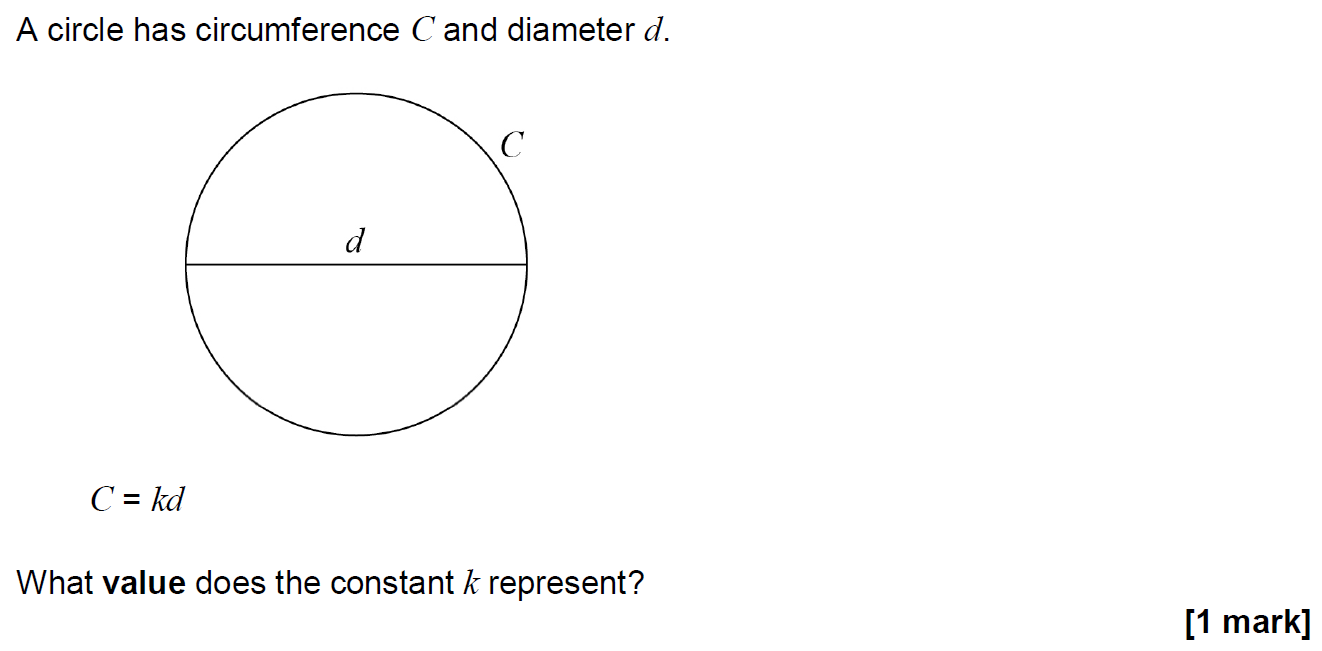 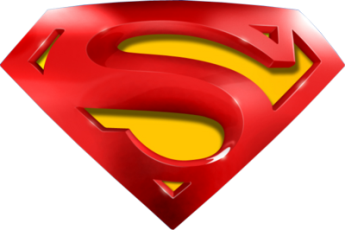 Nov 2018 2H Q5
Circles & Sectors
A
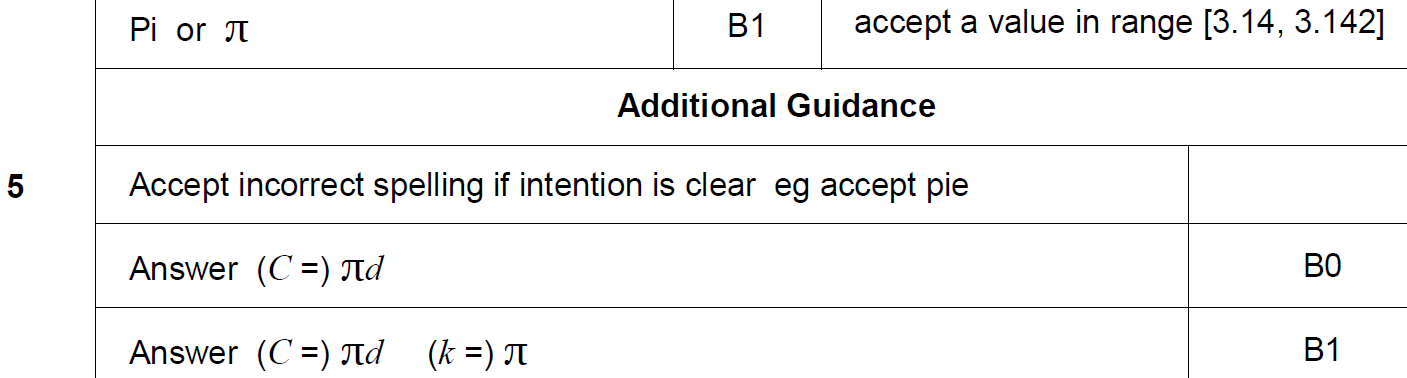 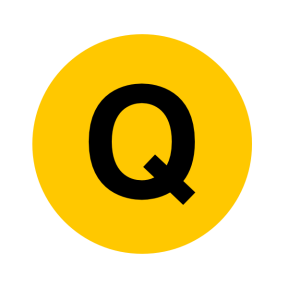 Nov 2018 2H Q8
Circles & Sectors
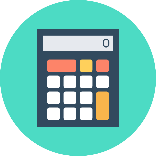 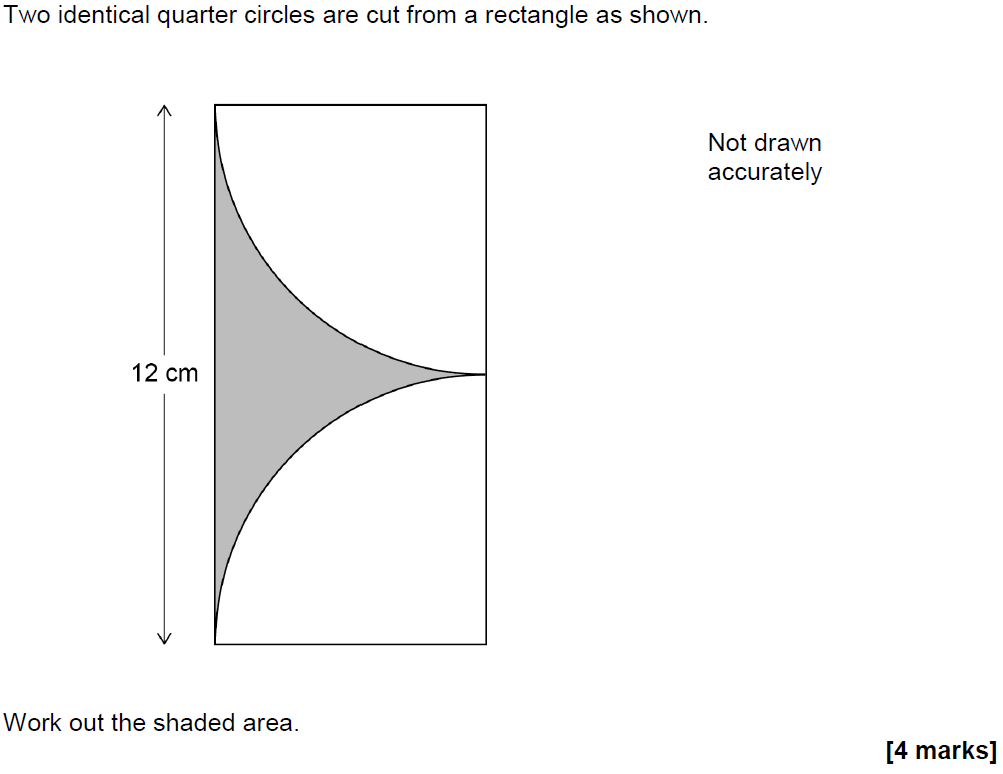 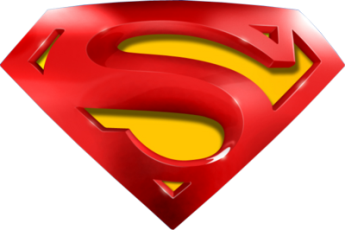 Nov 2018 2H Q8
Circles & Sectors
A
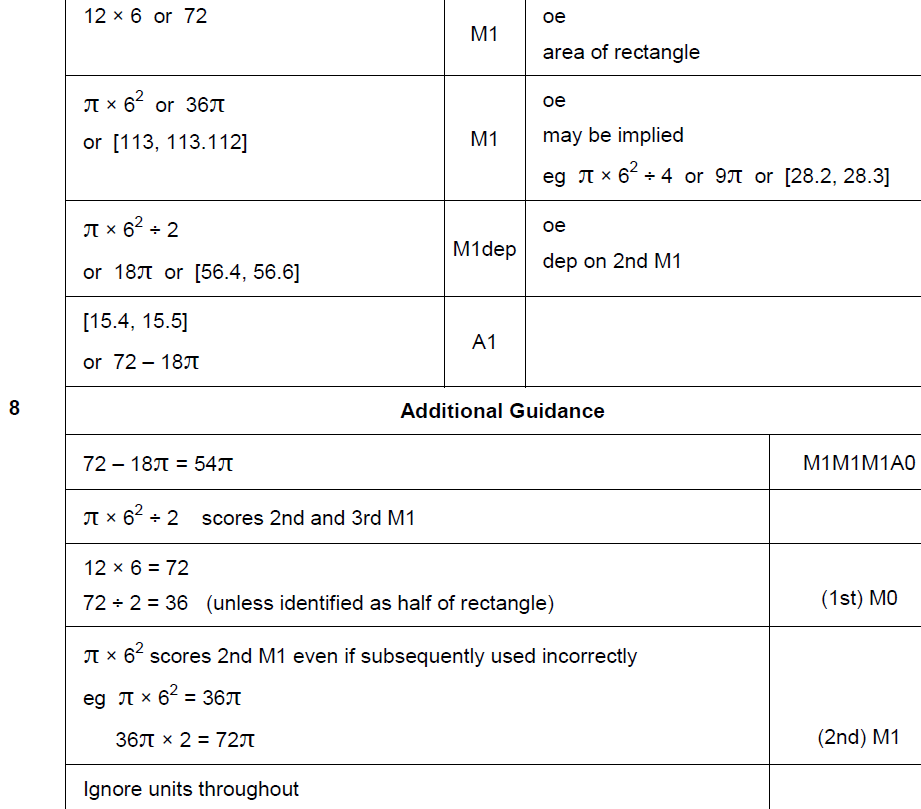 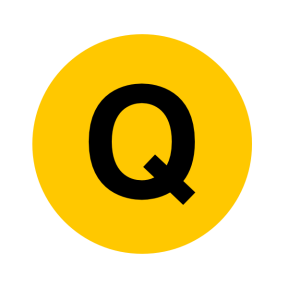 Nov 2018 3H Q9
Circles & Sectors
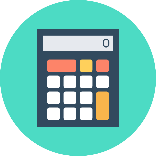 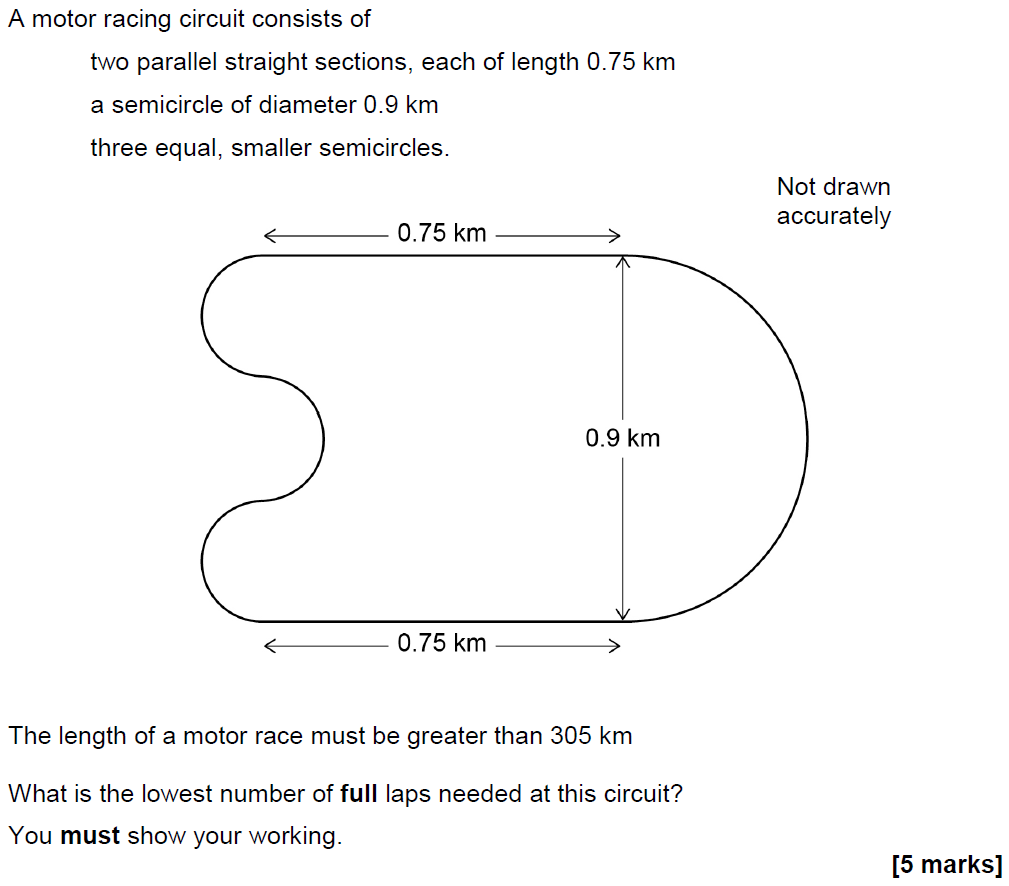 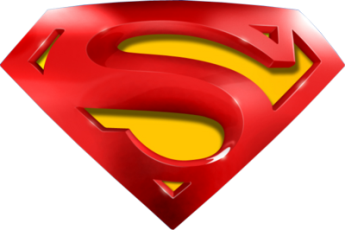 Nov 2018 3H Q9
Circles & Sectors
A
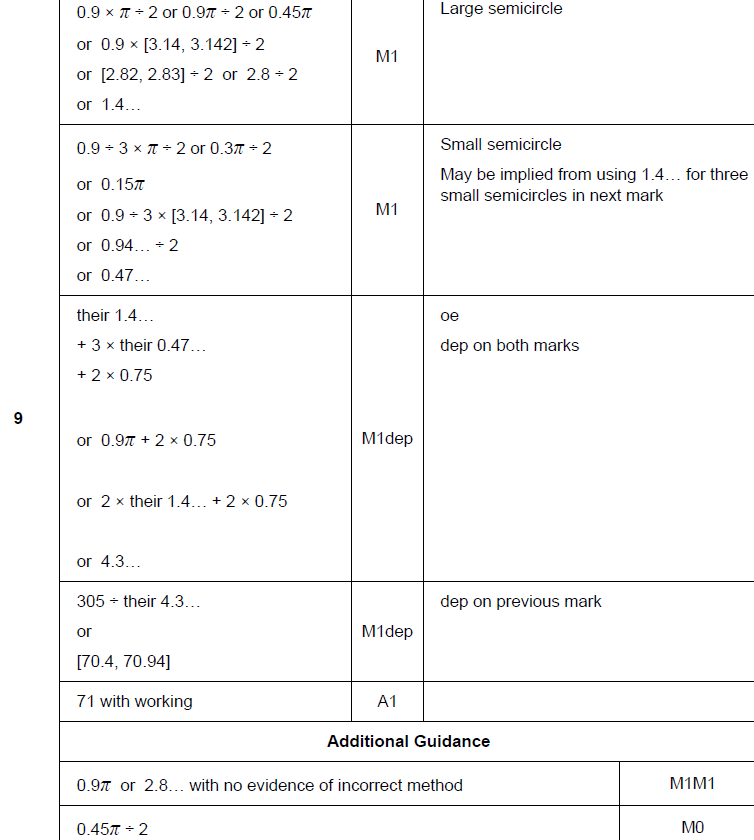 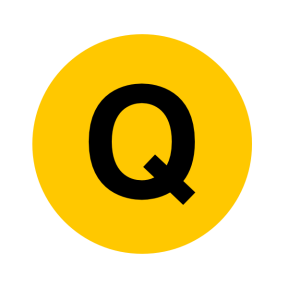 SAM 1H Q18
Circles & Sectors
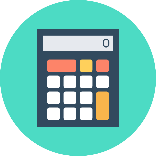 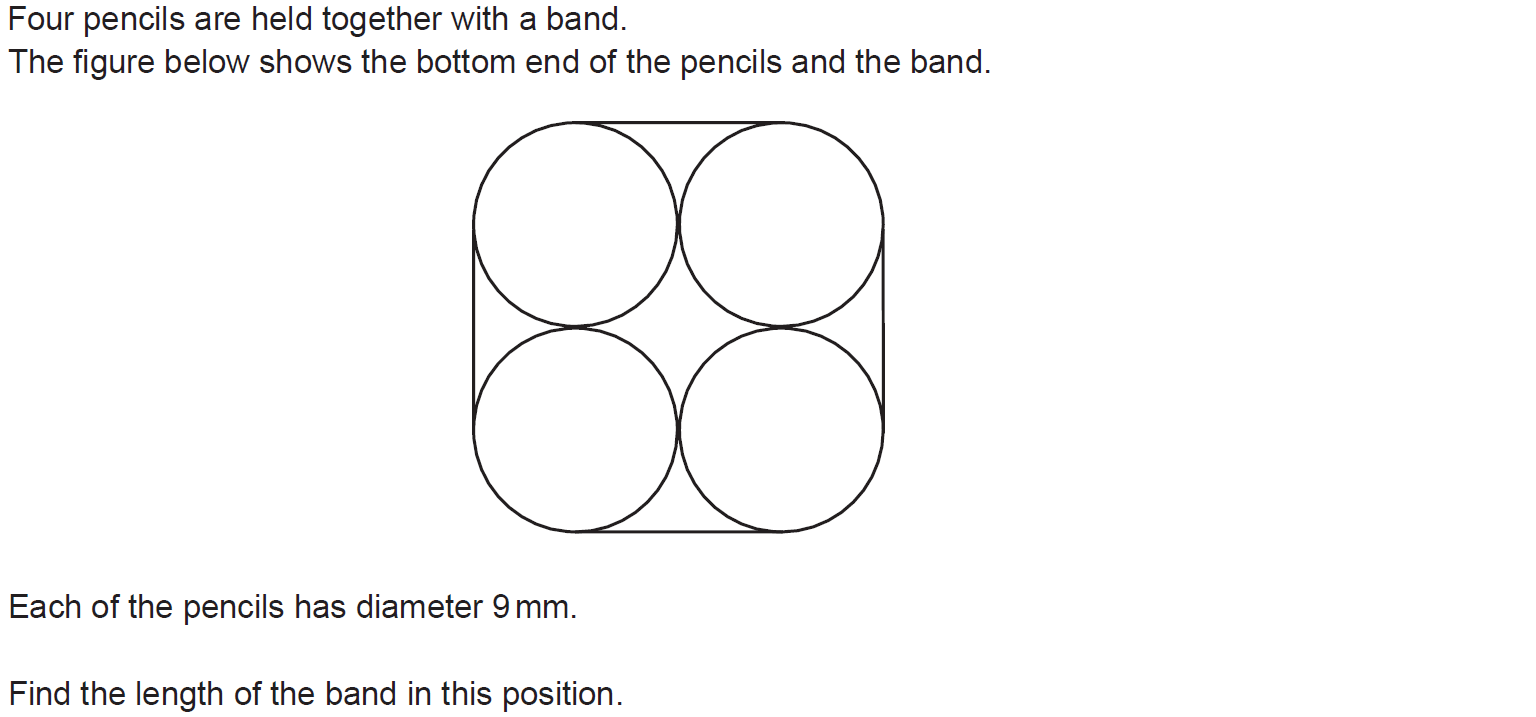 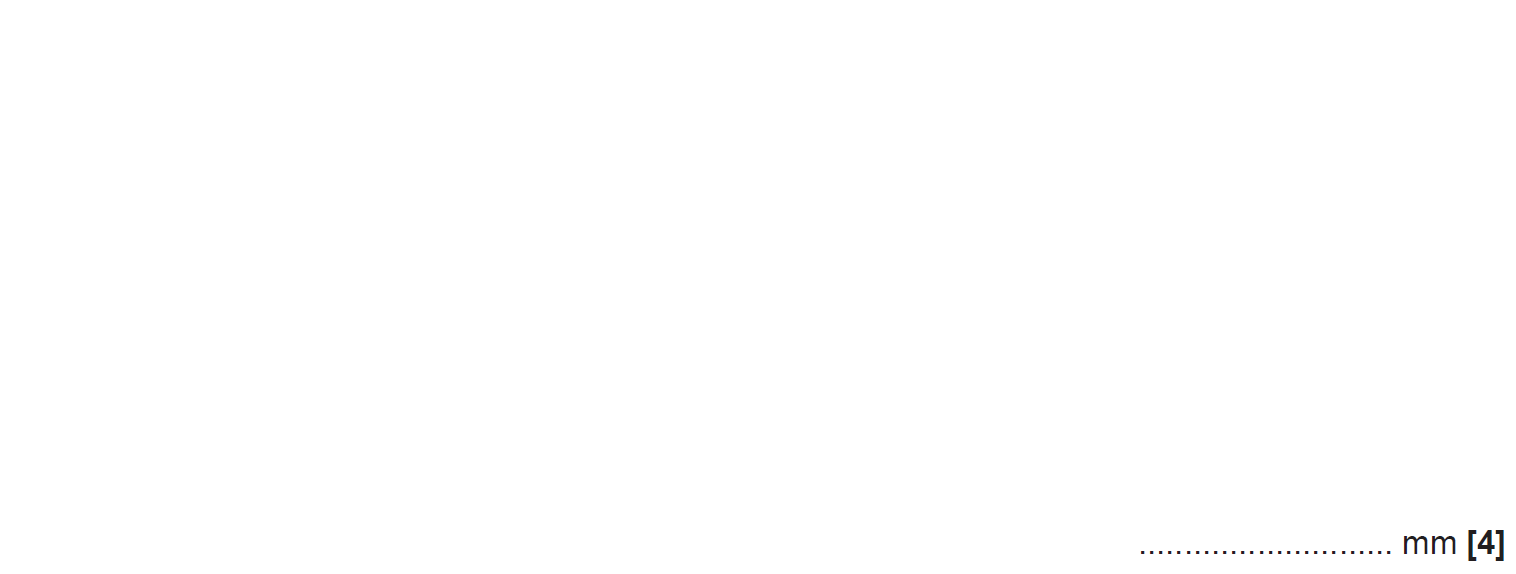 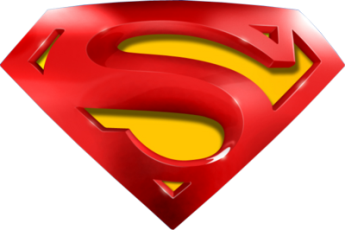 SAM 1H Q18
Circles & Sectors
A
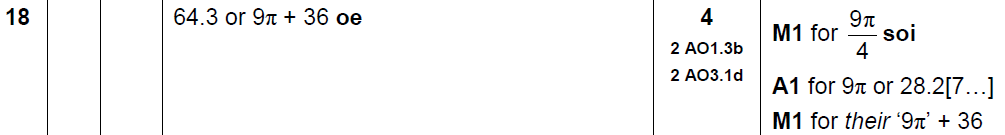 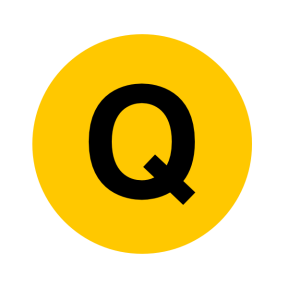 SAM 2H Q12
Circles & Sectors
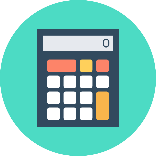 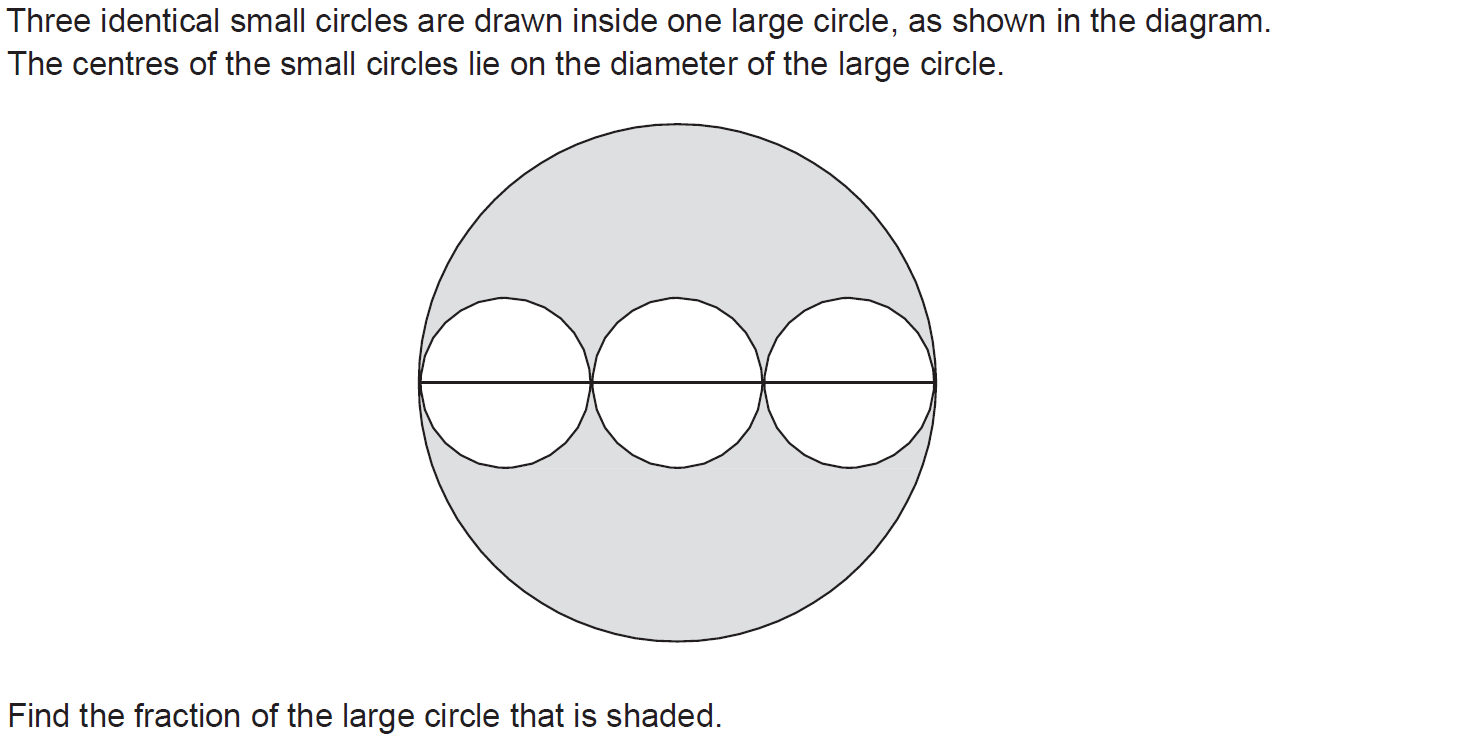 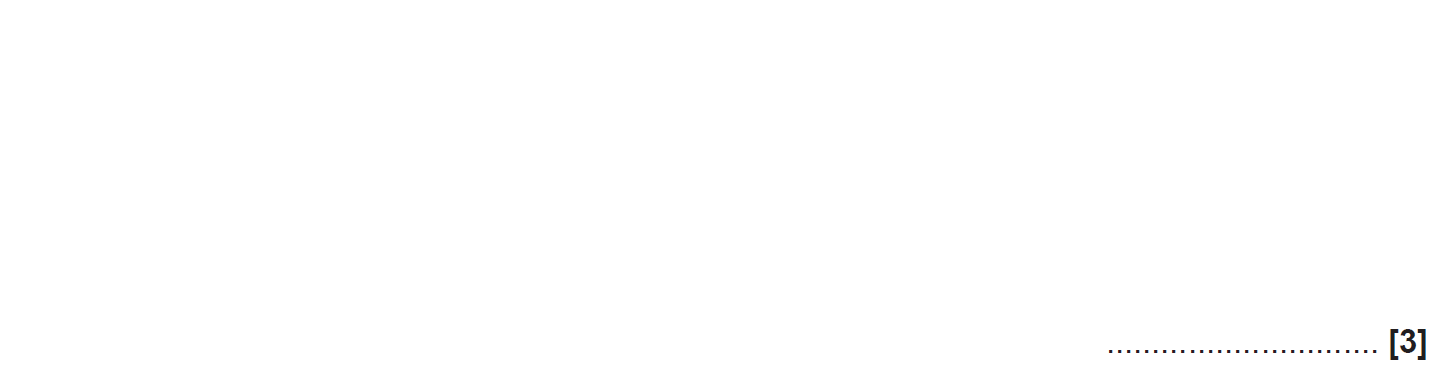 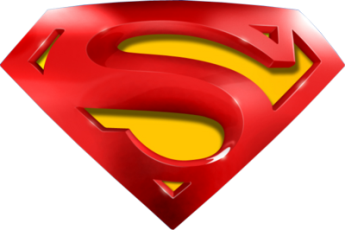 SAM 2H Q12
Circles & Sectors
A
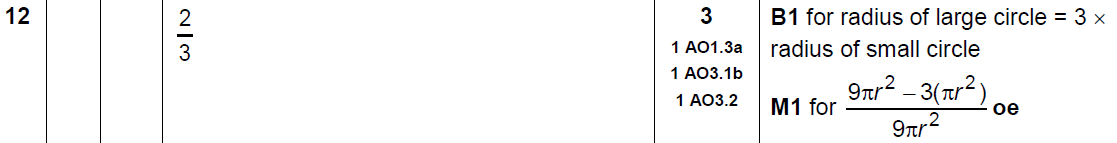 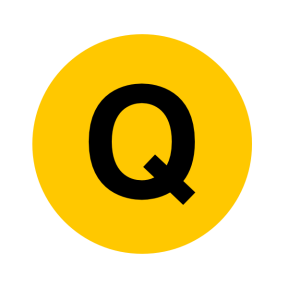 Practice 1H Q7
Circles & Sectors
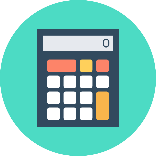 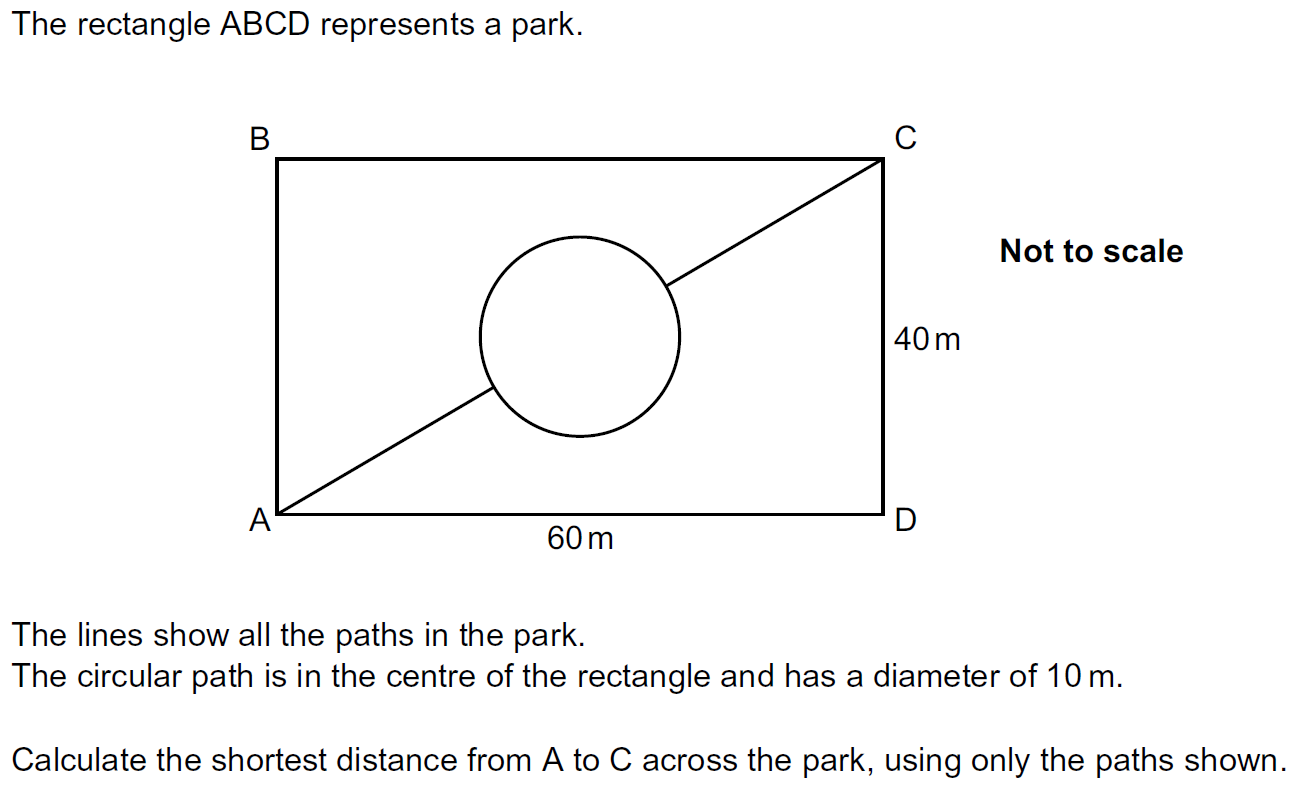 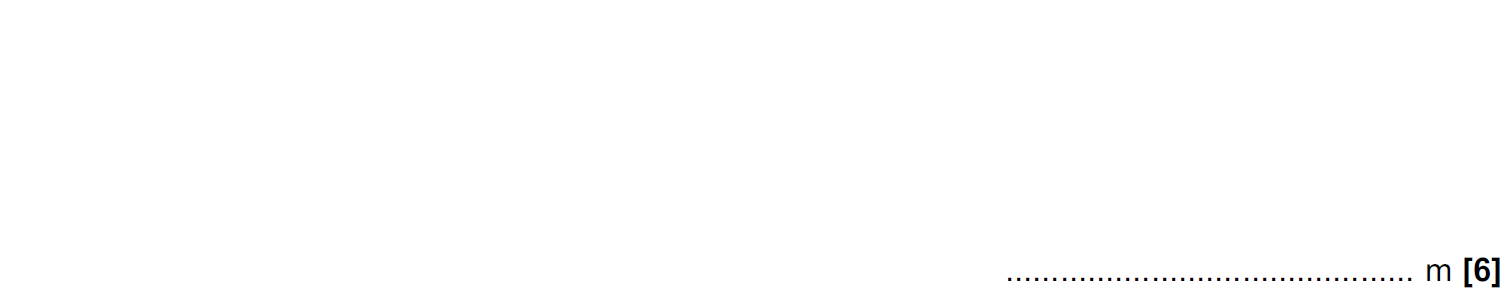 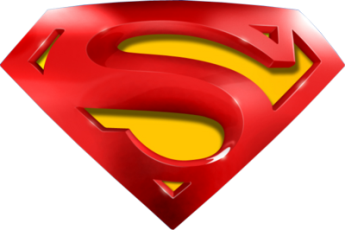 Practice 1H Q7
Circles & Sectors
A
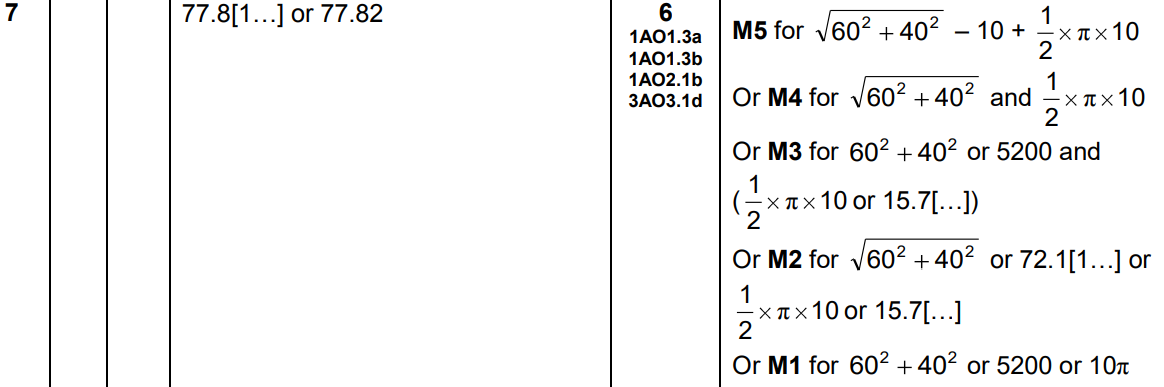 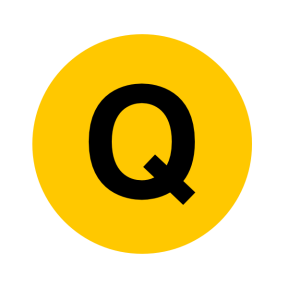 Practice 3H Q7
Circles & Sectors
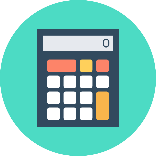 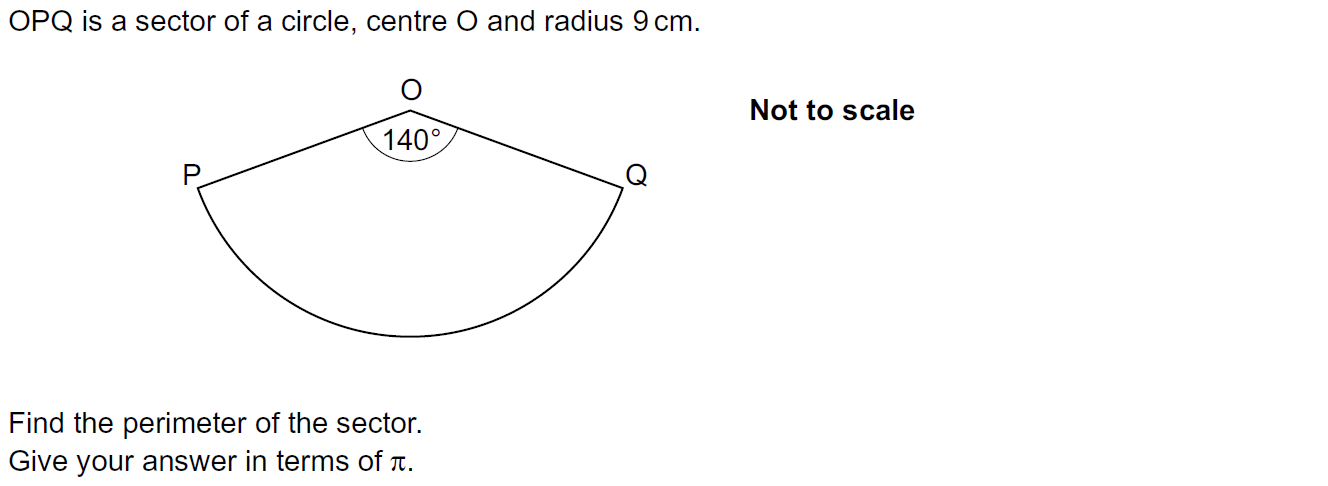 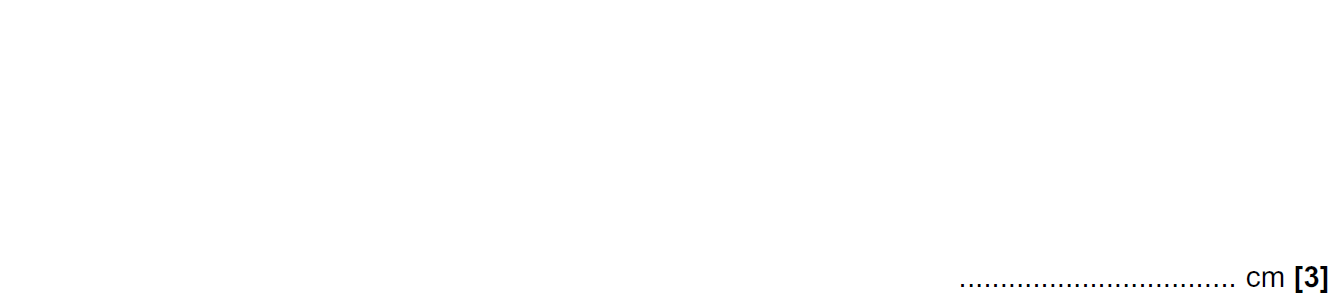 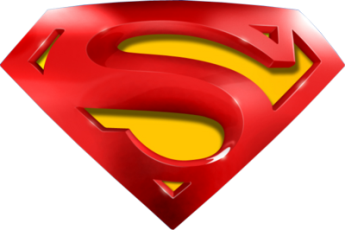 Practice 3H Q7
Circles & Sectors
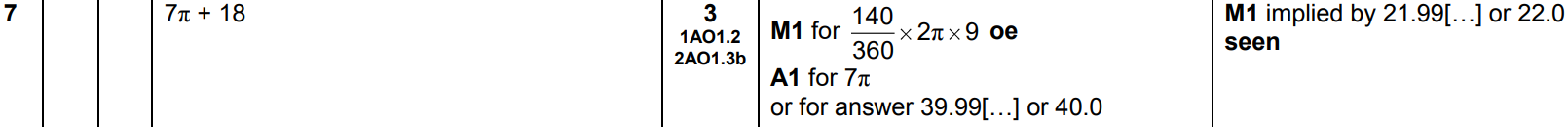 A
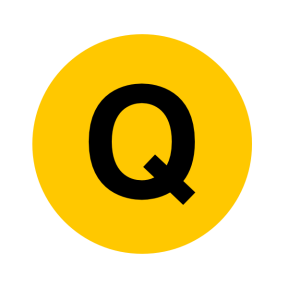 May 2017 1H Q6
Circles & Sectors
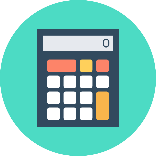 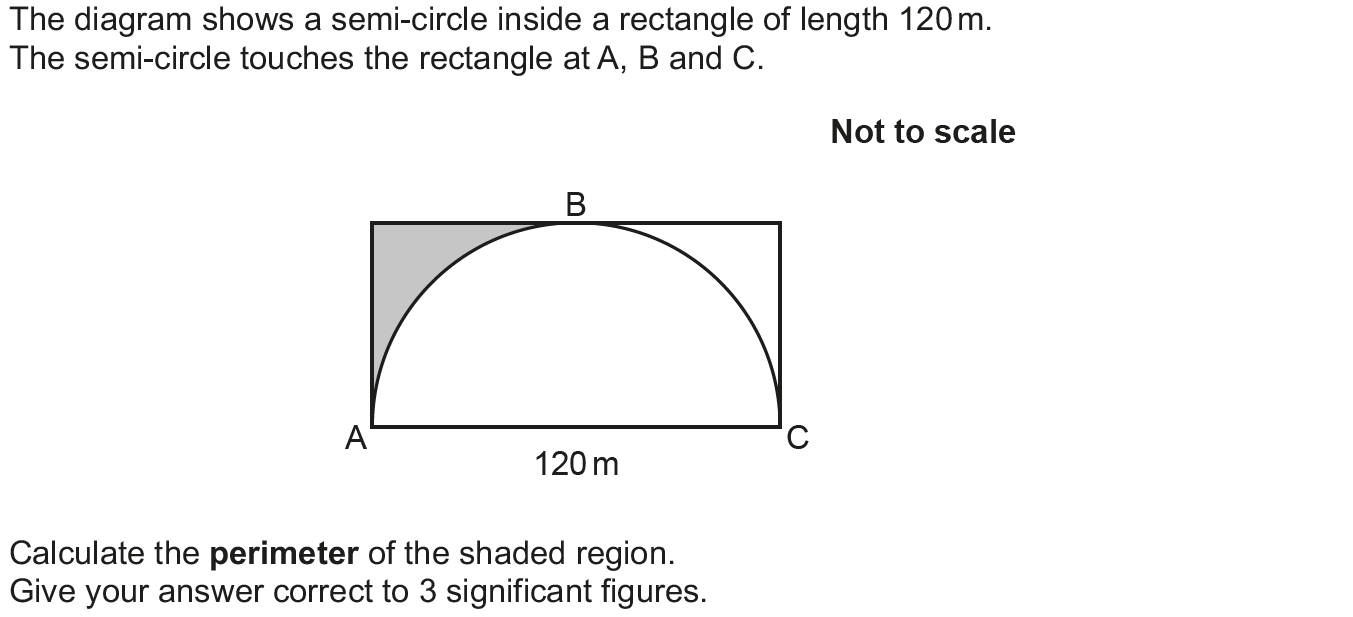 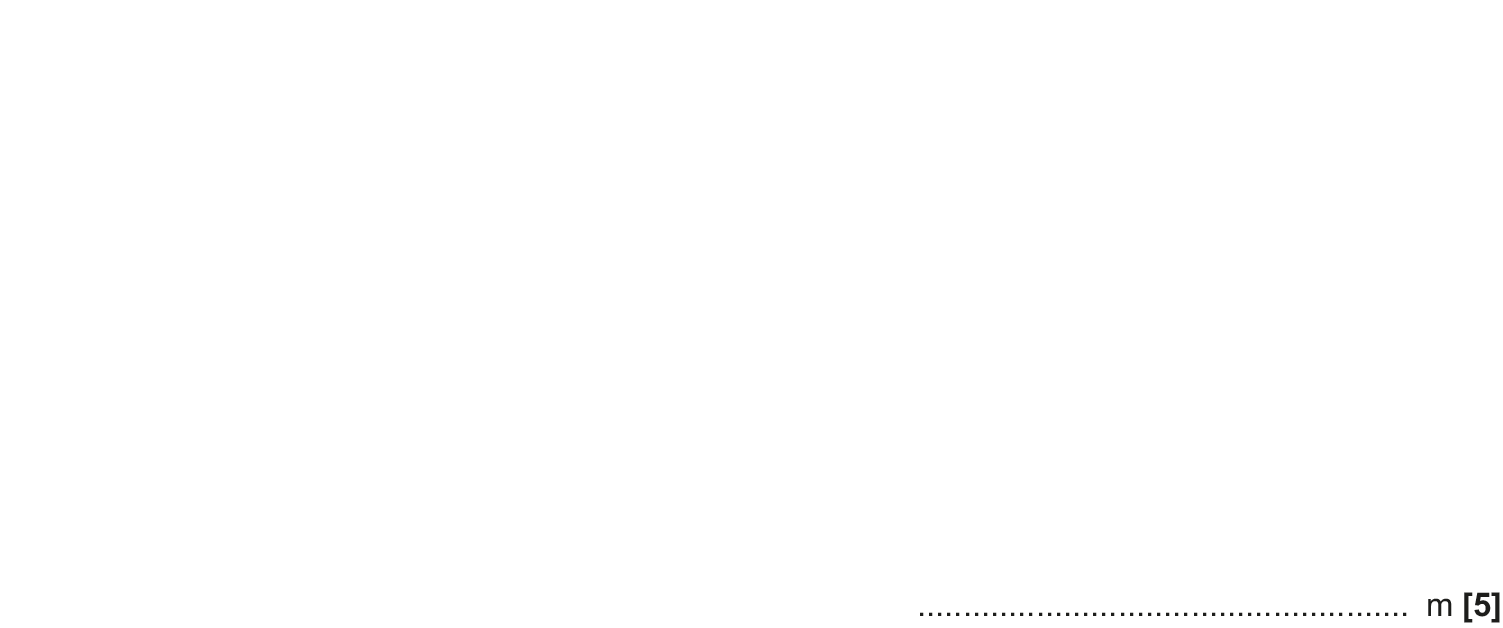 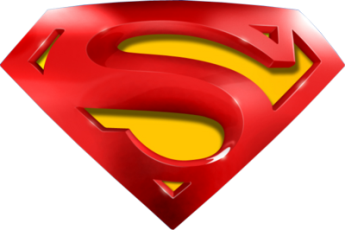 May 2017 1H Q6
Circles & Sectors
A
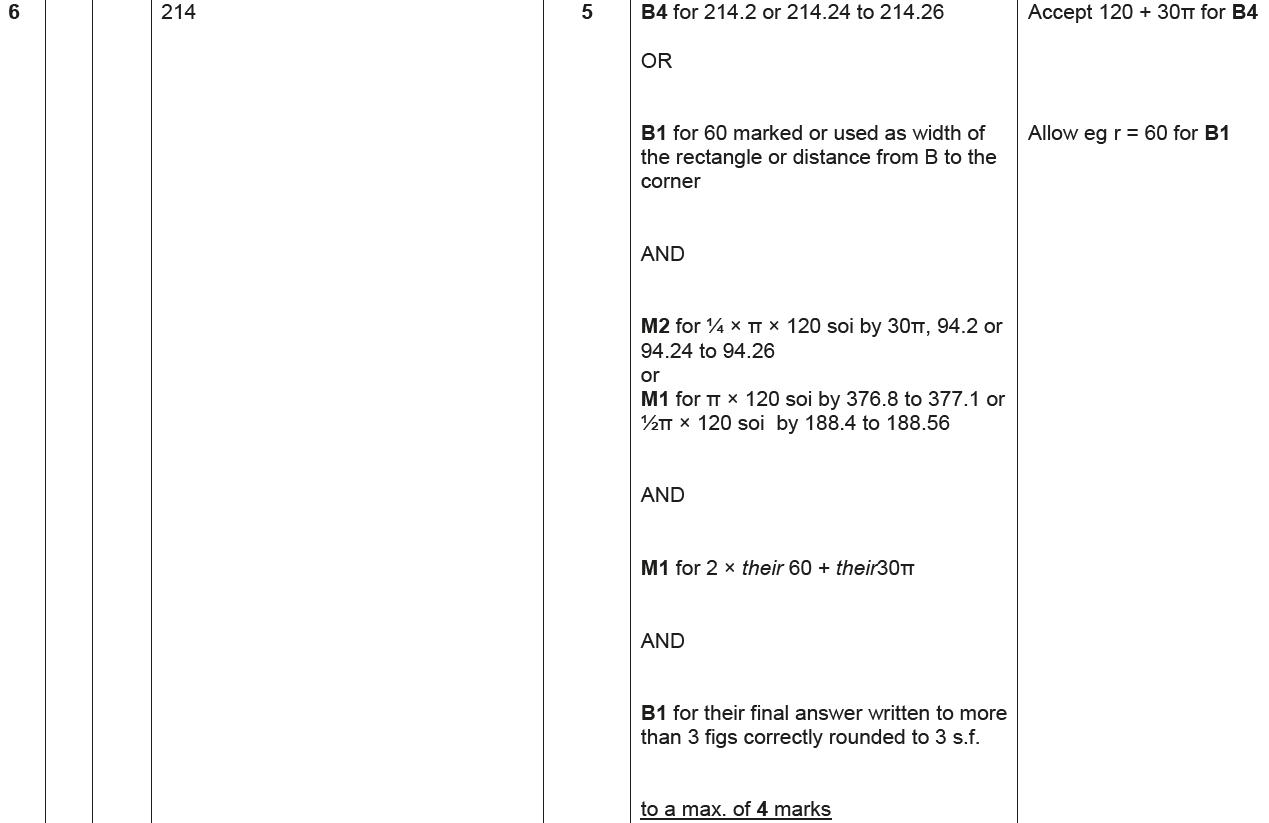 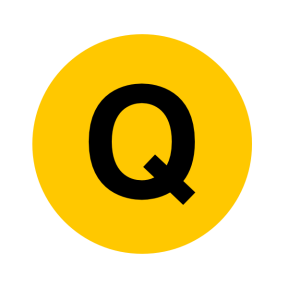 Nov 2017 2H Q1
Circles & Sectors
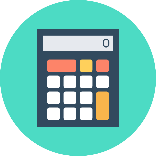 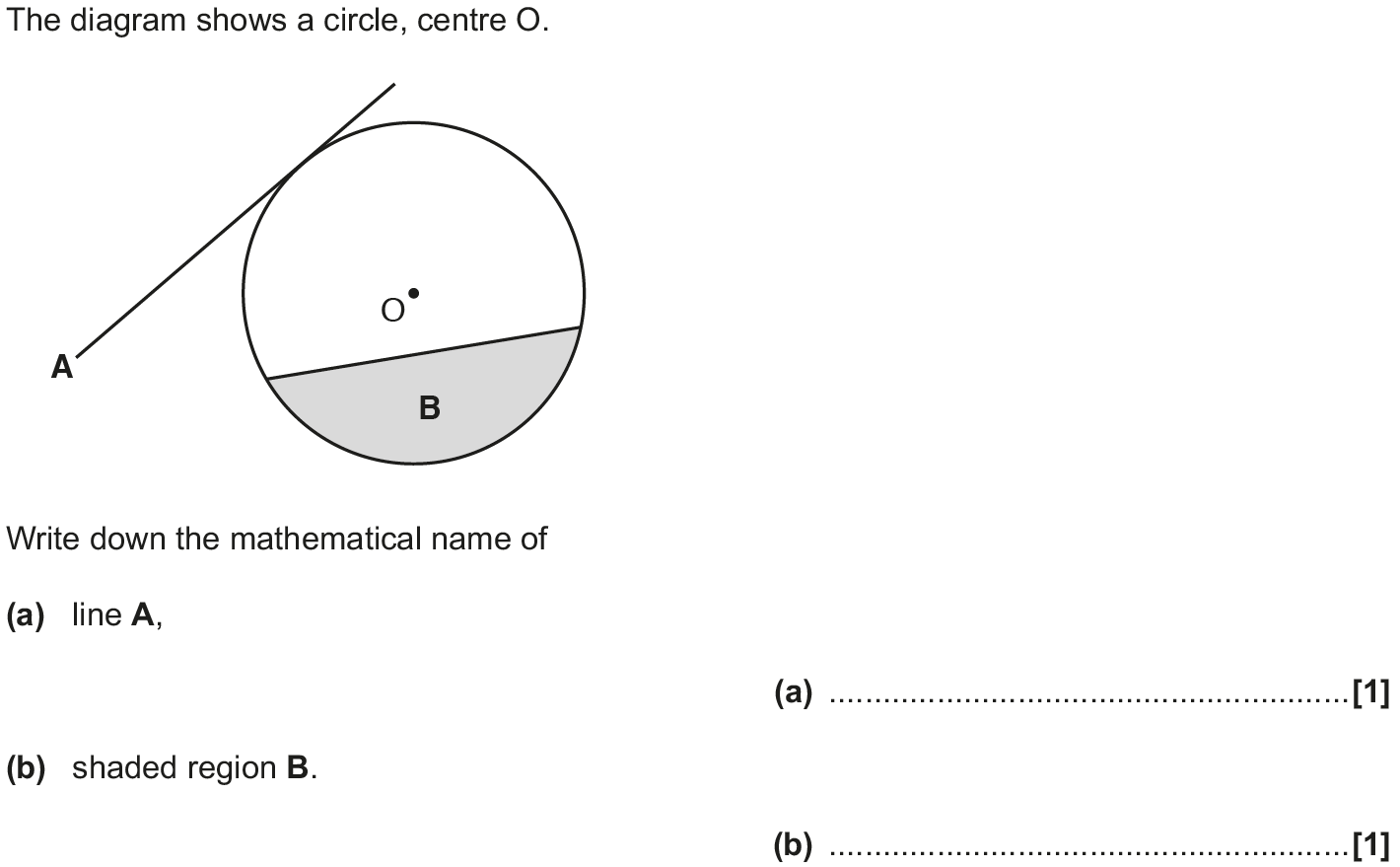 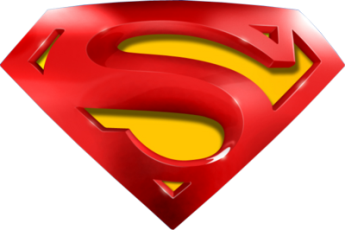 Nov 2017 2H Q1
Circles & Sectors
A
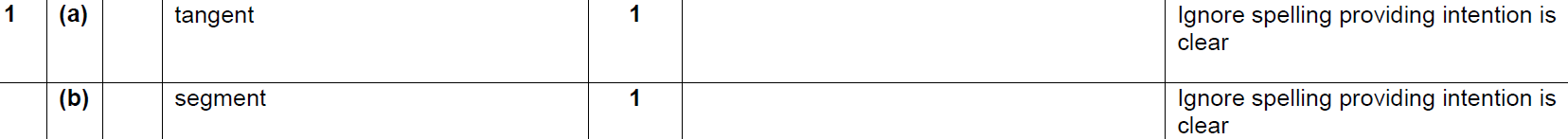 B
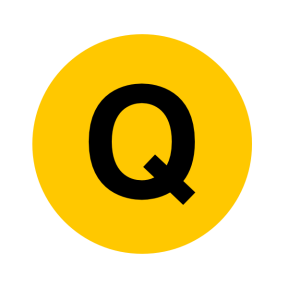 Nov 2017 3H Q8
Circles & Sectors
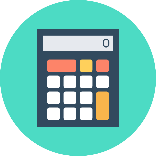 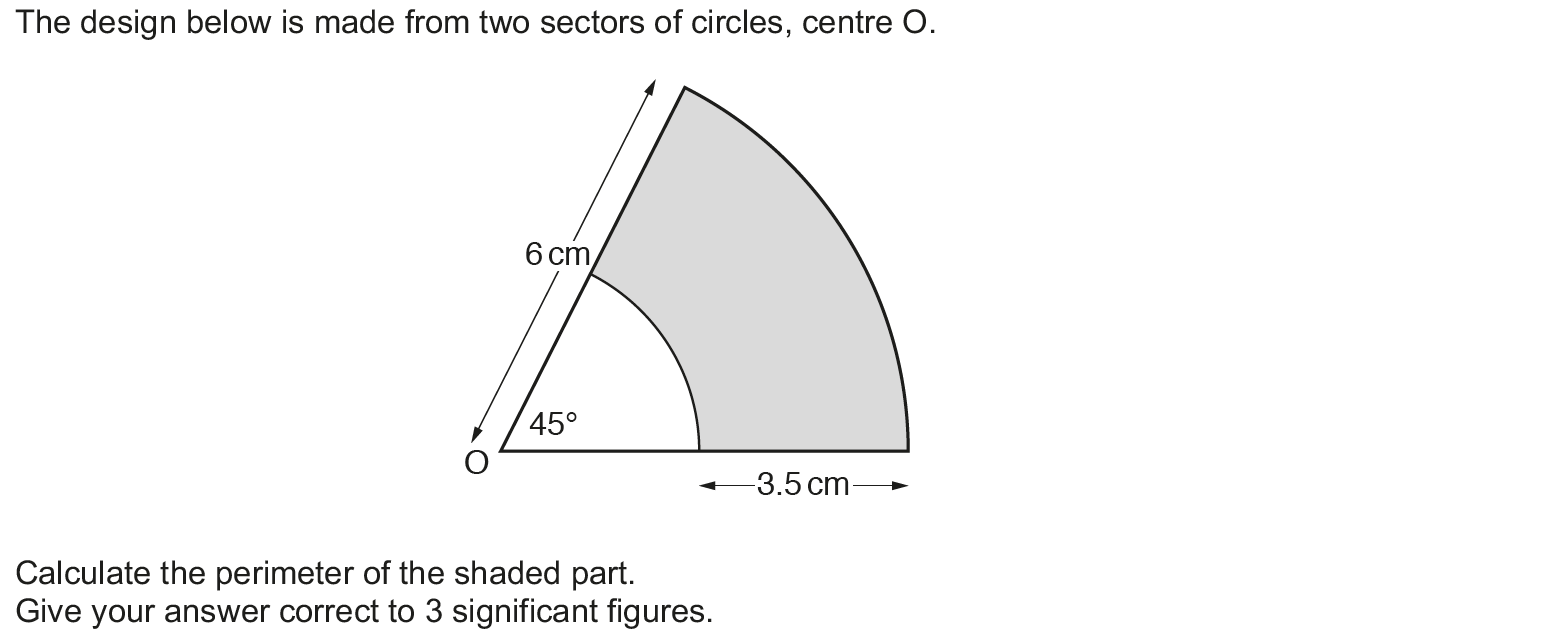 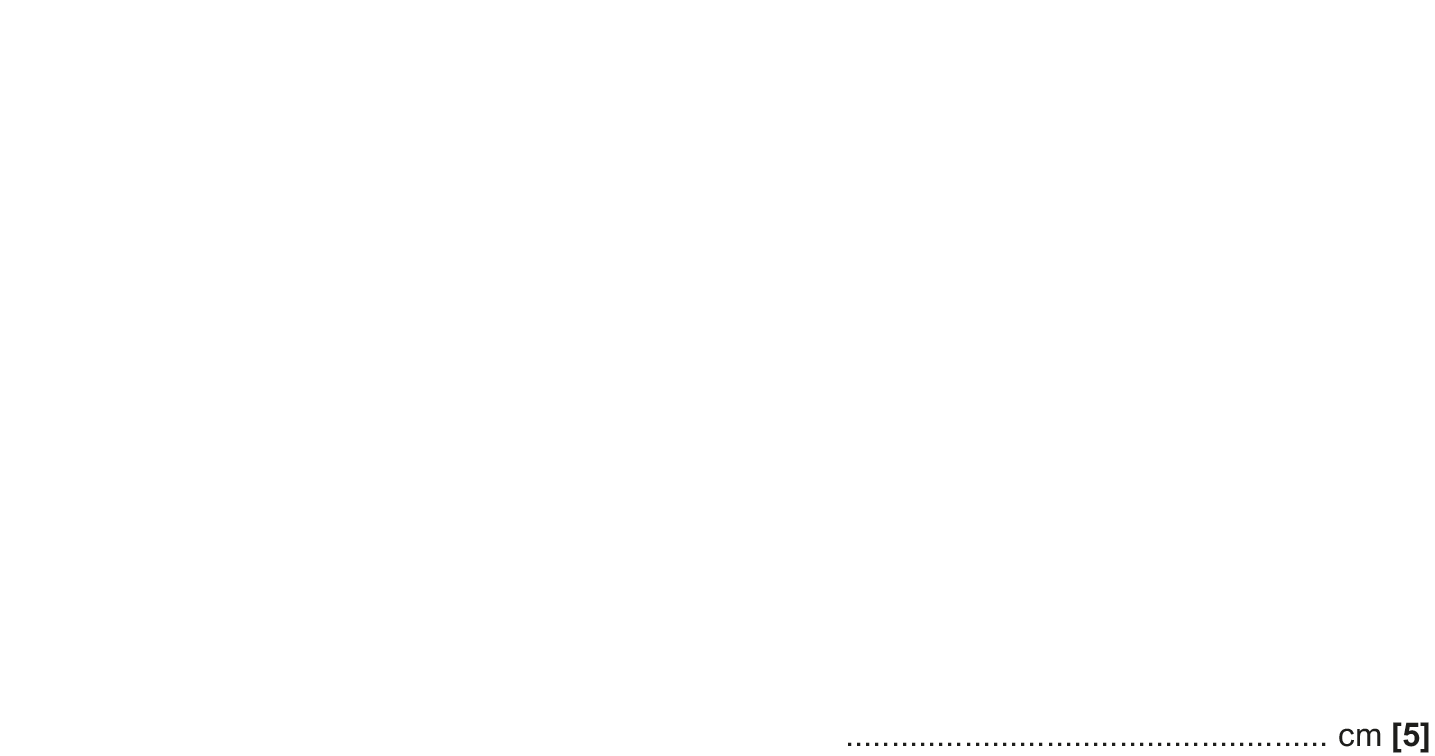 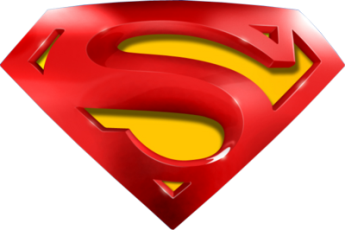 Nov 2017 3H Q8
Circles & Sectors
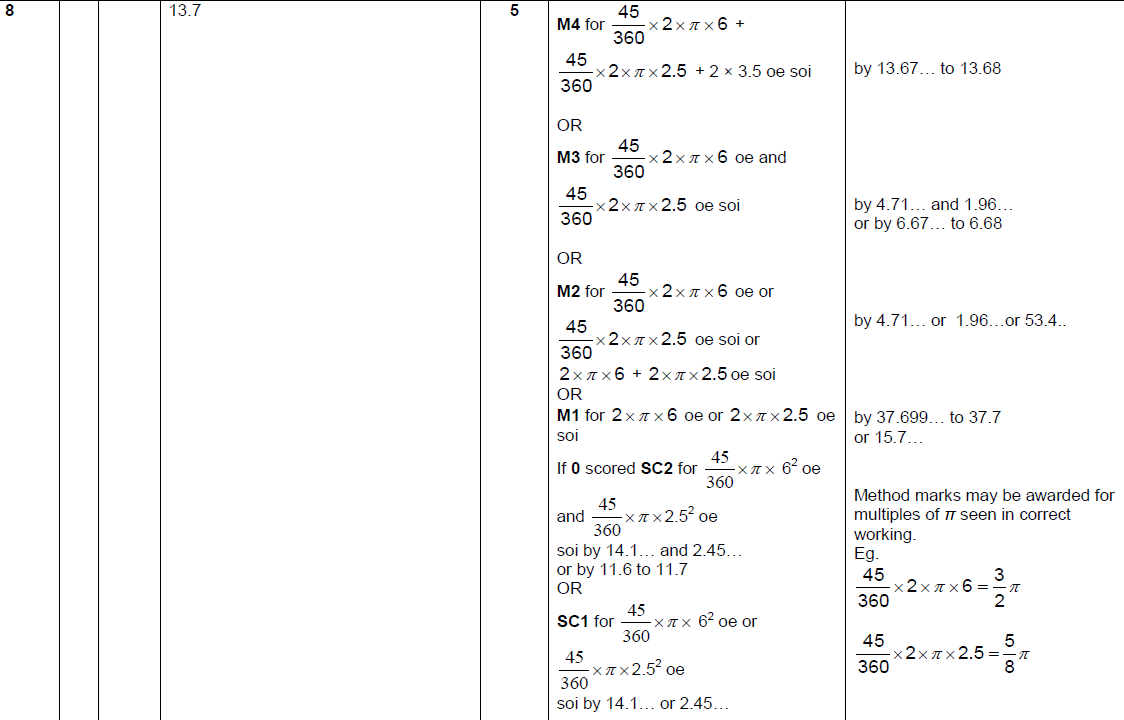 A
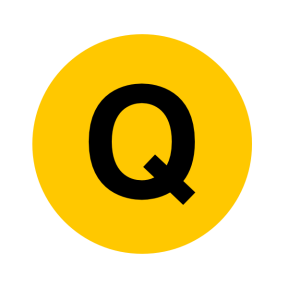 May 2018 1H Q8
Circles & Sectors
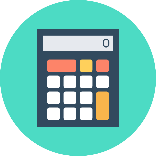 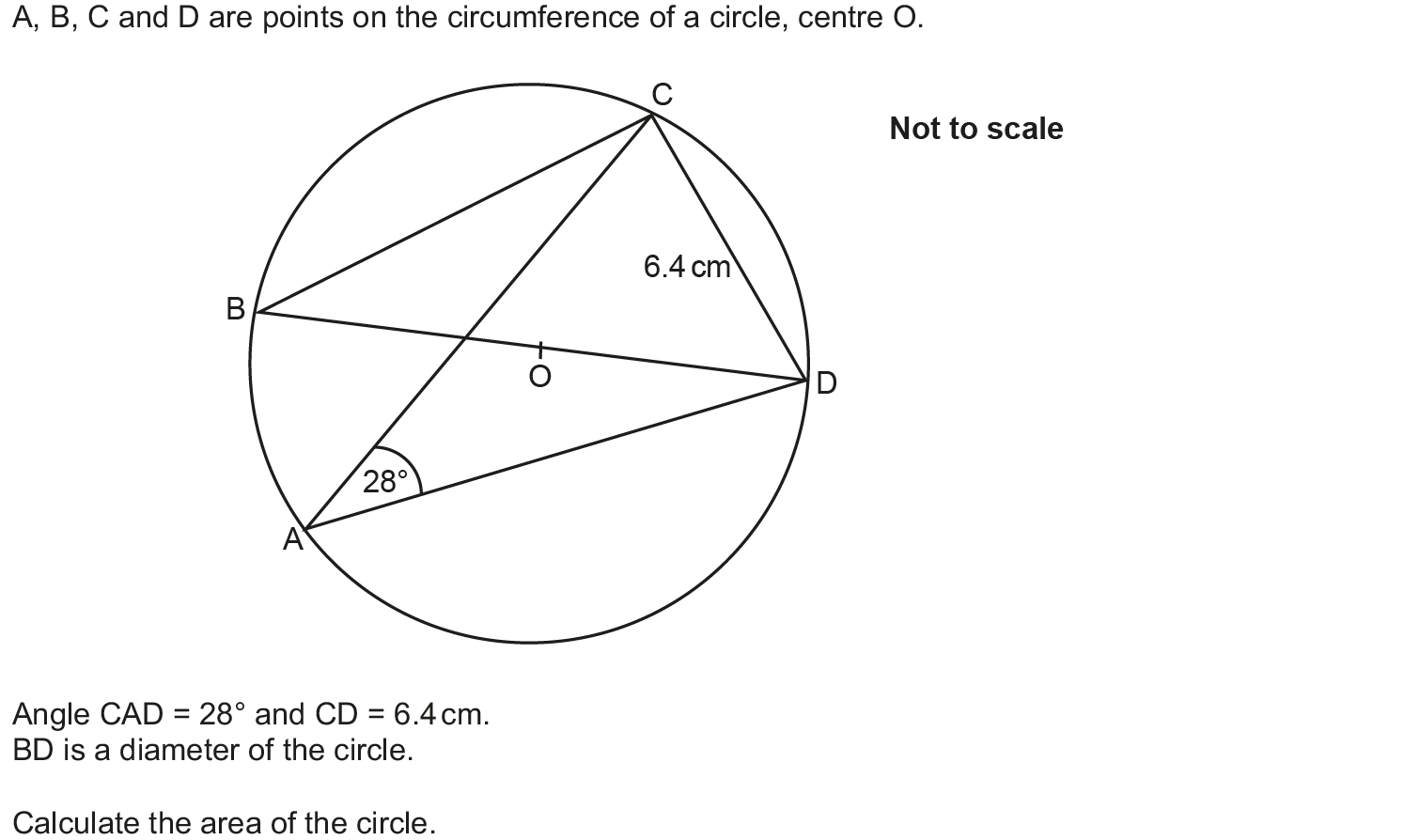 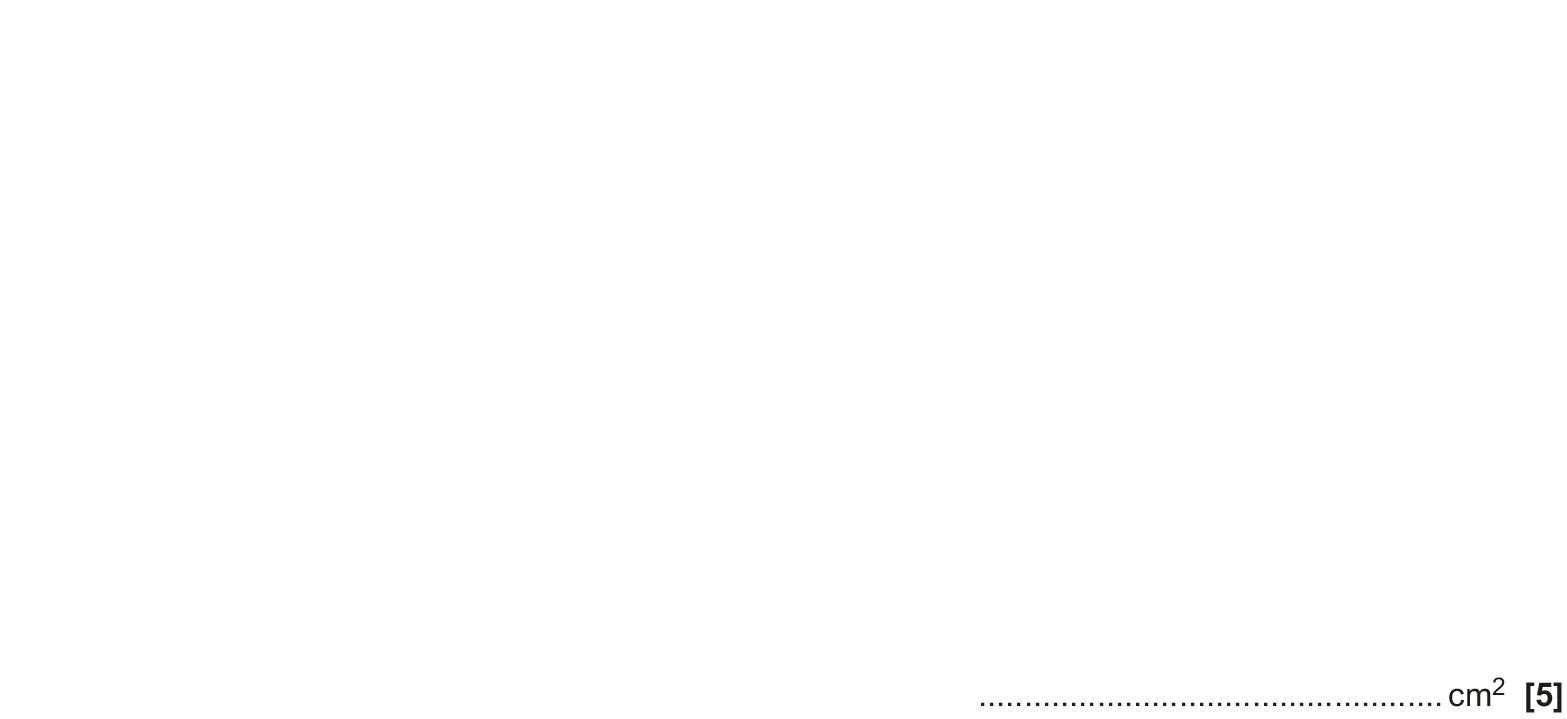 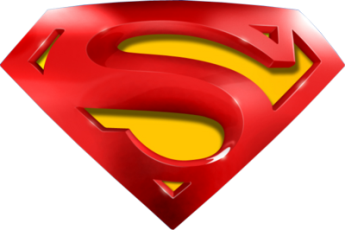 May 2018 1H Q8
Circles & Sectors
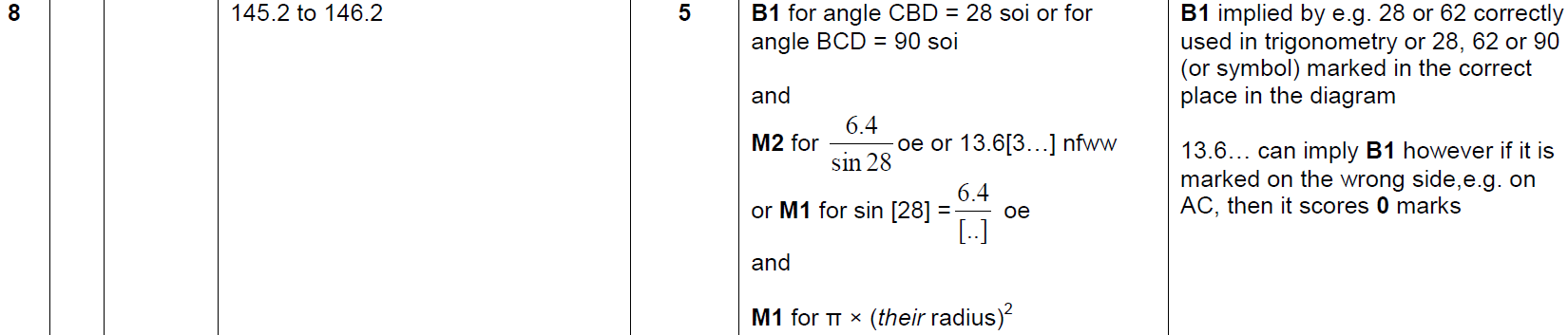 A
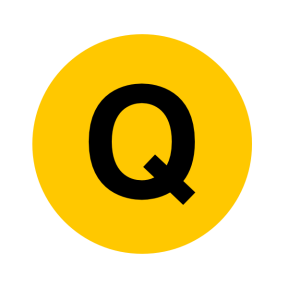 Nov 2018 2H Q12
Circles & Sectors
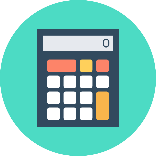 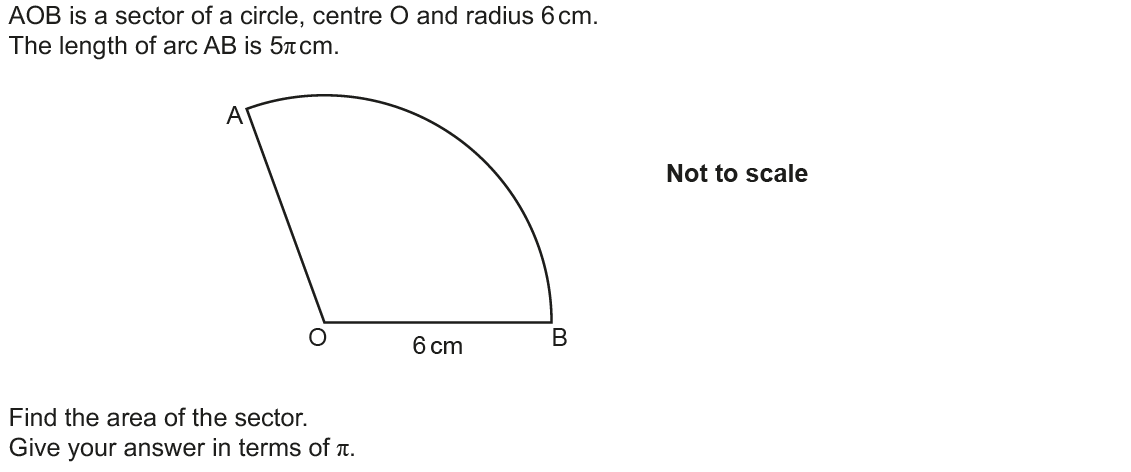 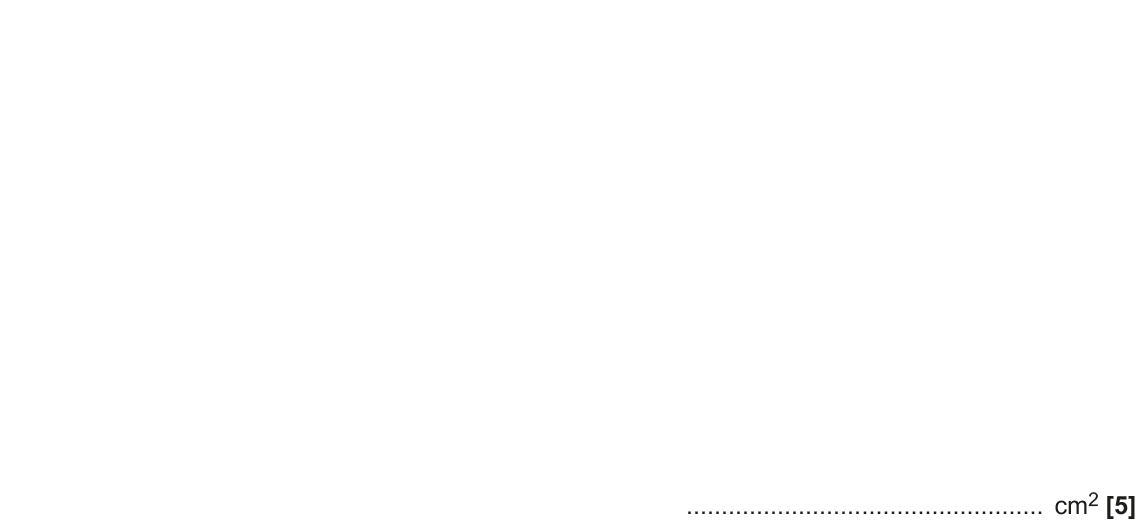 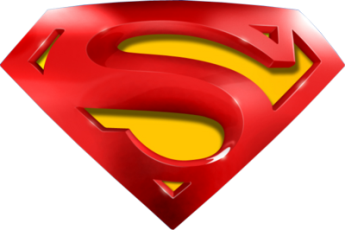 Nov 2018 2H Q12
Circles & Sectors
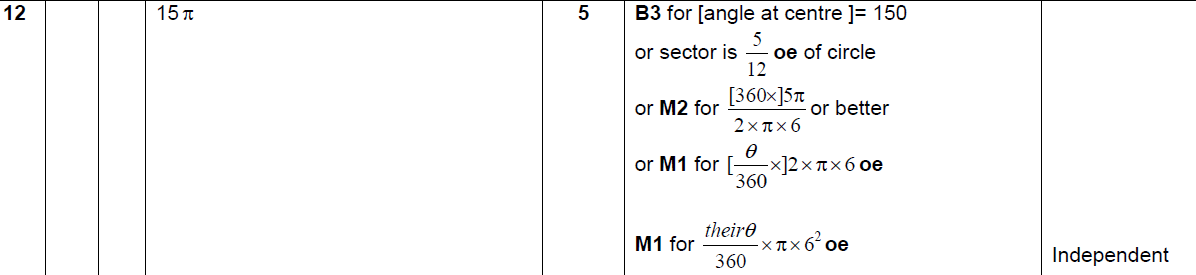 A
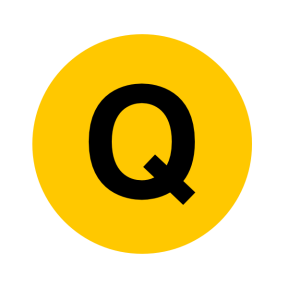 Nov 2018 3H Q13
Circles & Sectors
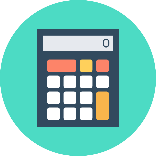 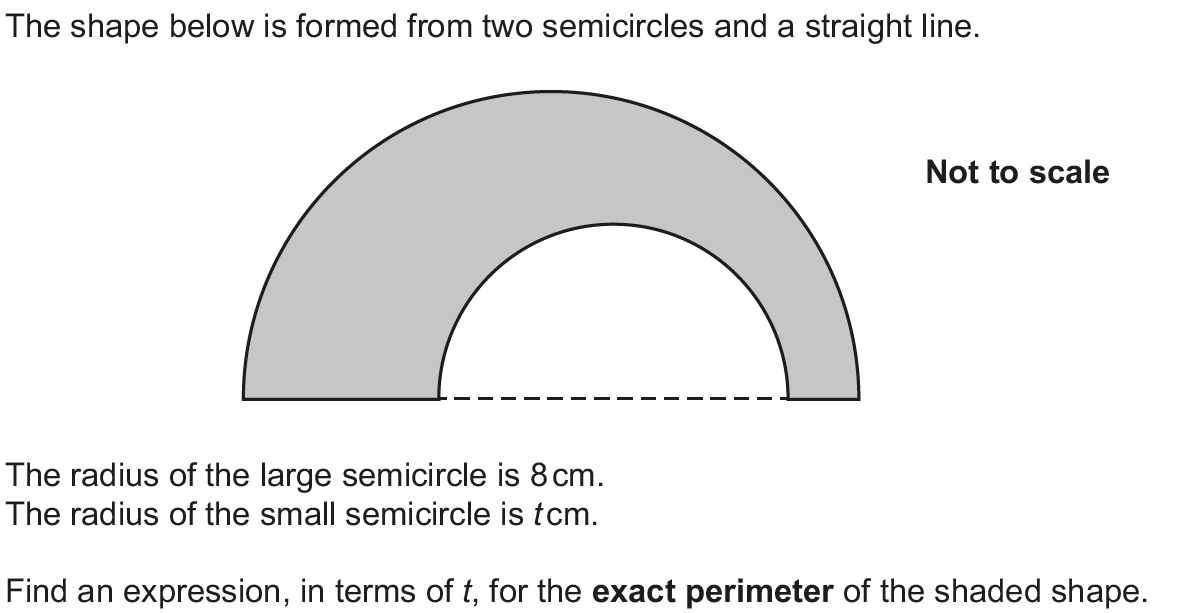 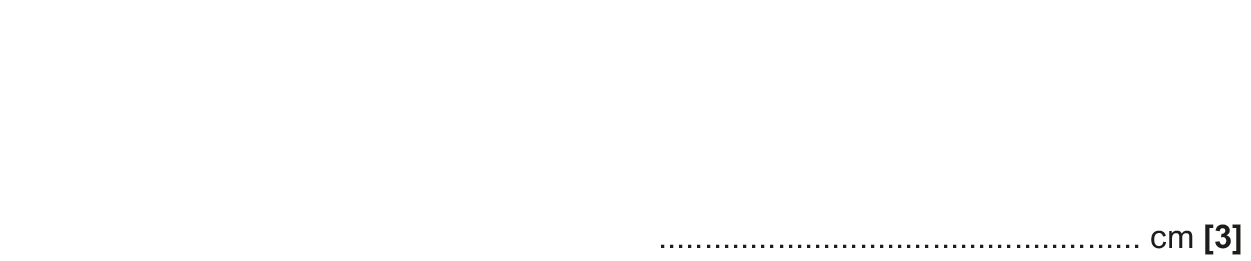 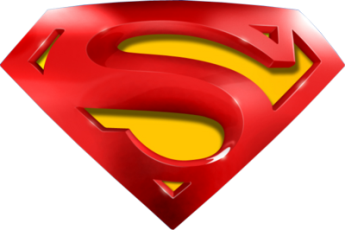 Nov 2018 3H Q13
Circles & Sectors
A
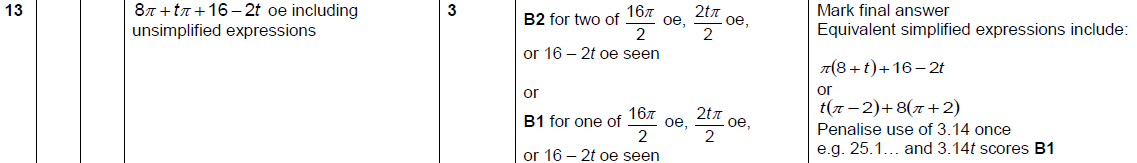 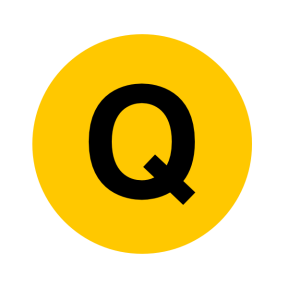